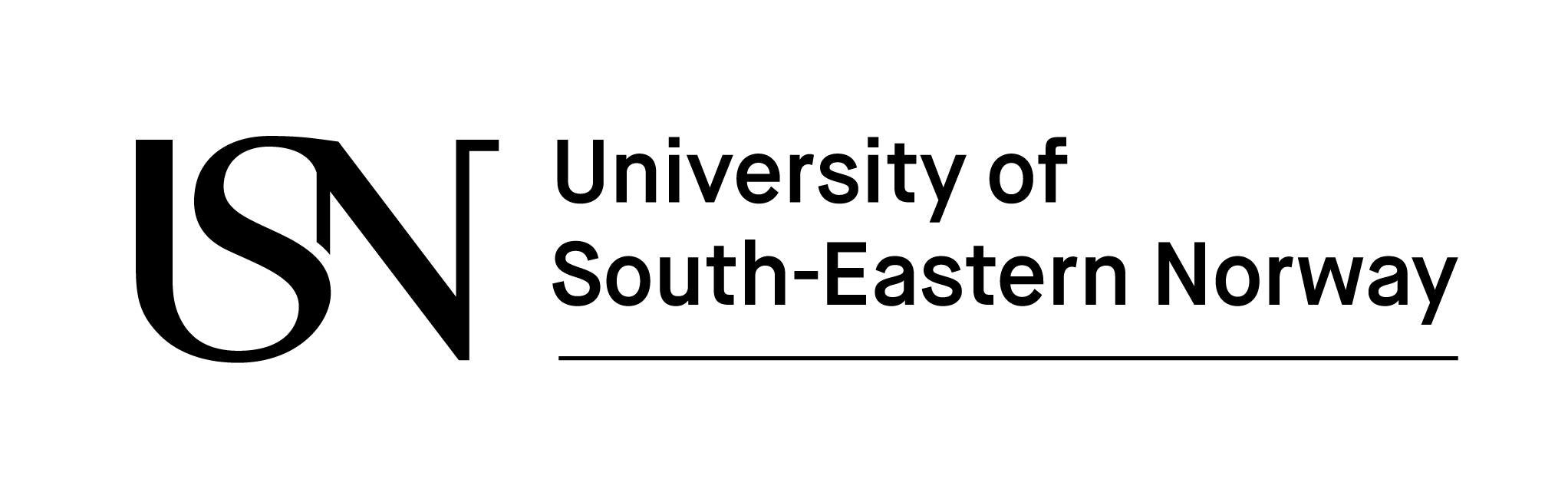 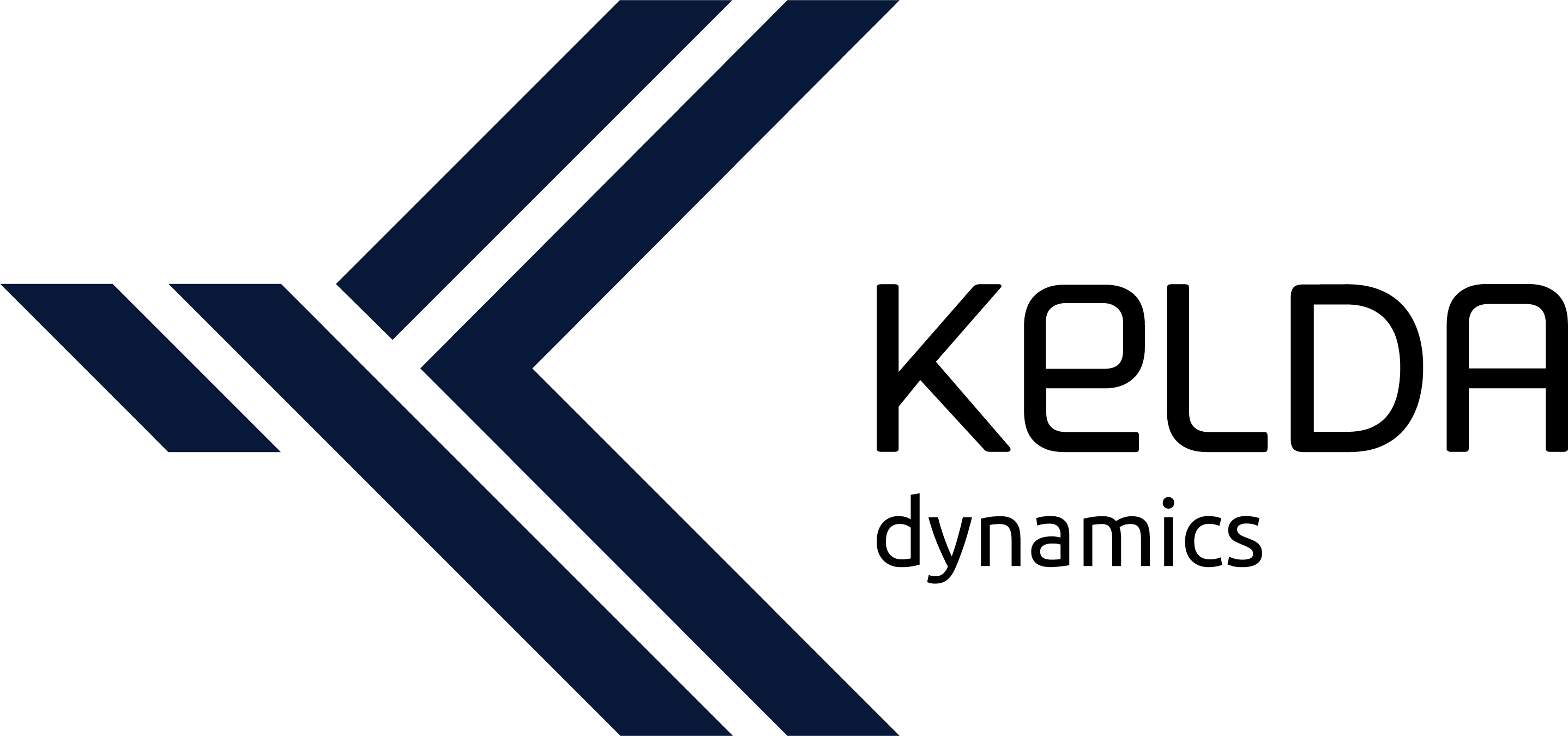 State of the art of hole cleaning and torque-drag modelling for digital twin simulations and optimisation of drilling operations
Christian Berg
1
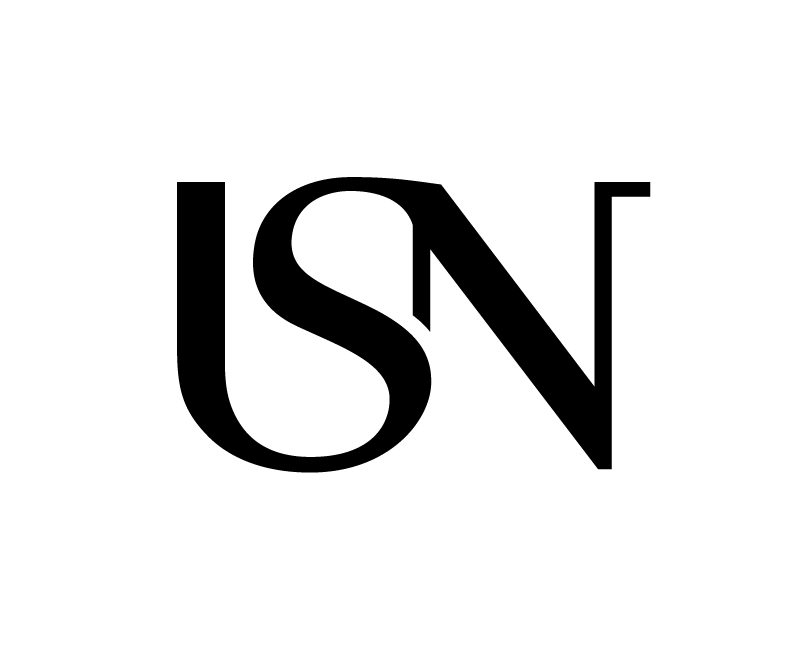 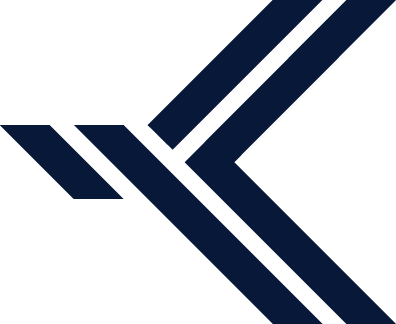 Overview
Drilling
Drilling challenges 
Digital twins
Drillstring torque and drag, introduction
Cuttings transport, introduction
State of the art
Future?
Summary
2
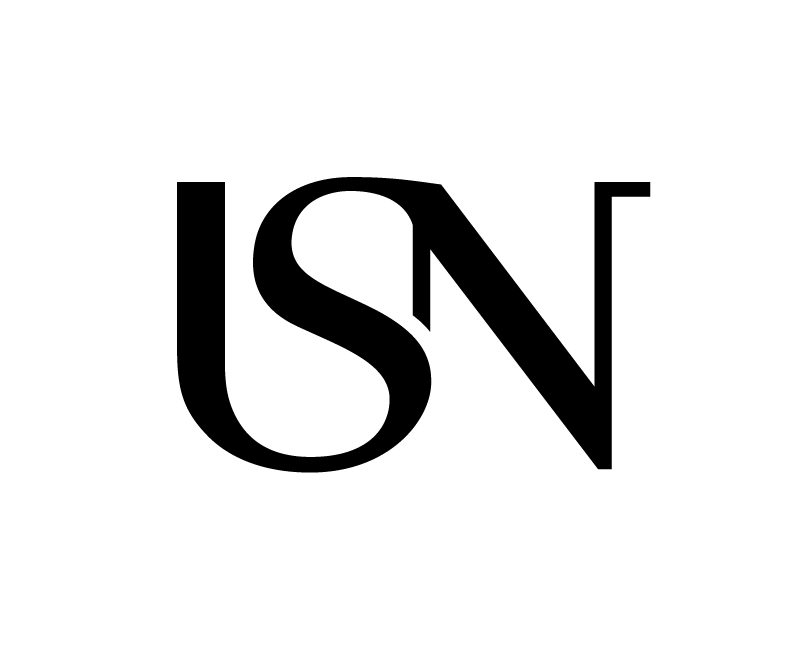 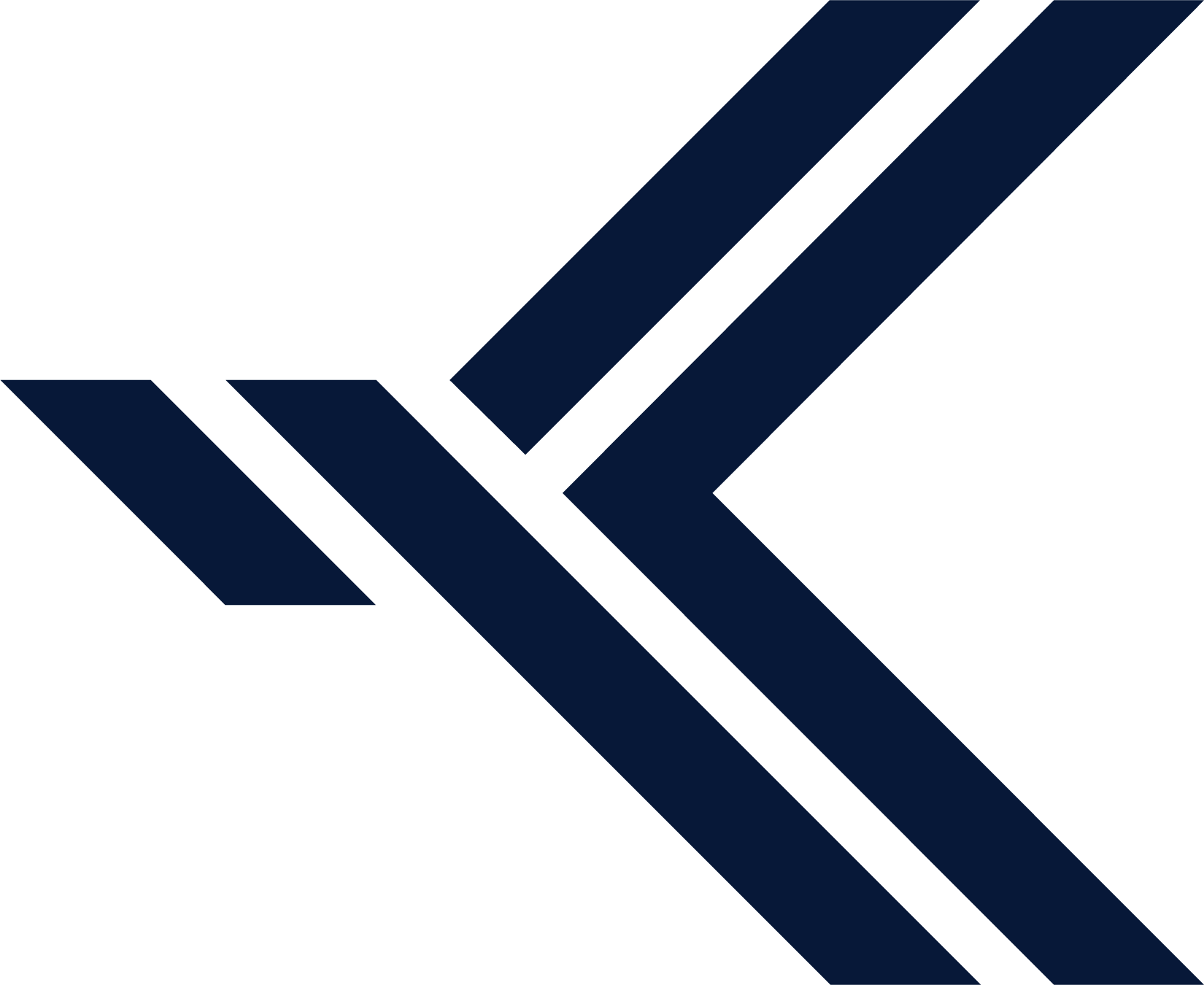 Drilling
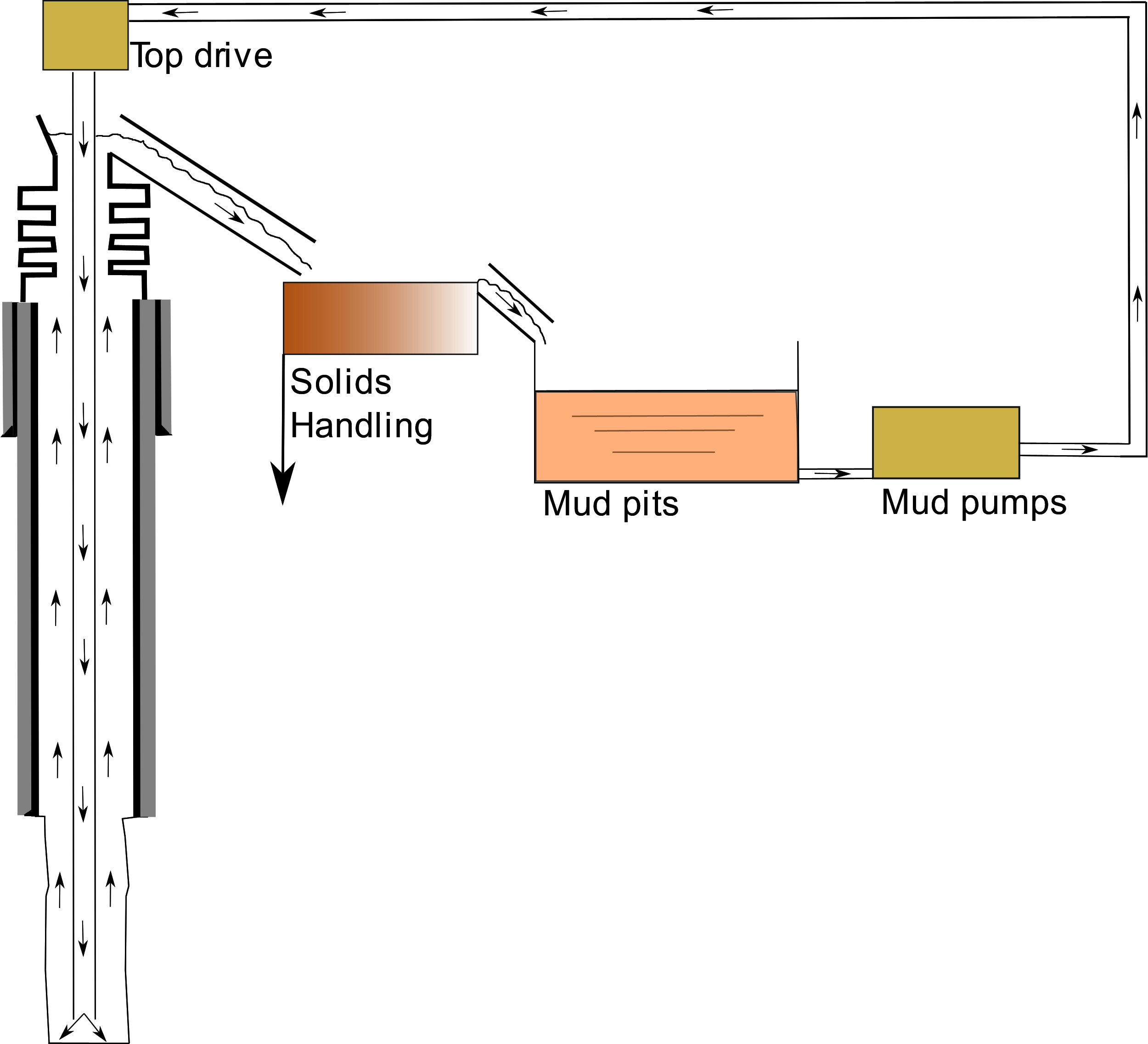 Drilling fluid, “mud” is circulated continuously down the drill string, cooling the bit and transporting cuttings to the surface

Drillstring rotation provided by topdrive

Bit rotation provided by the topdrive and mud motor if one is installed

Drillstring supported by drawworks

Weight on bit provided by drillstring mass and gravity
3
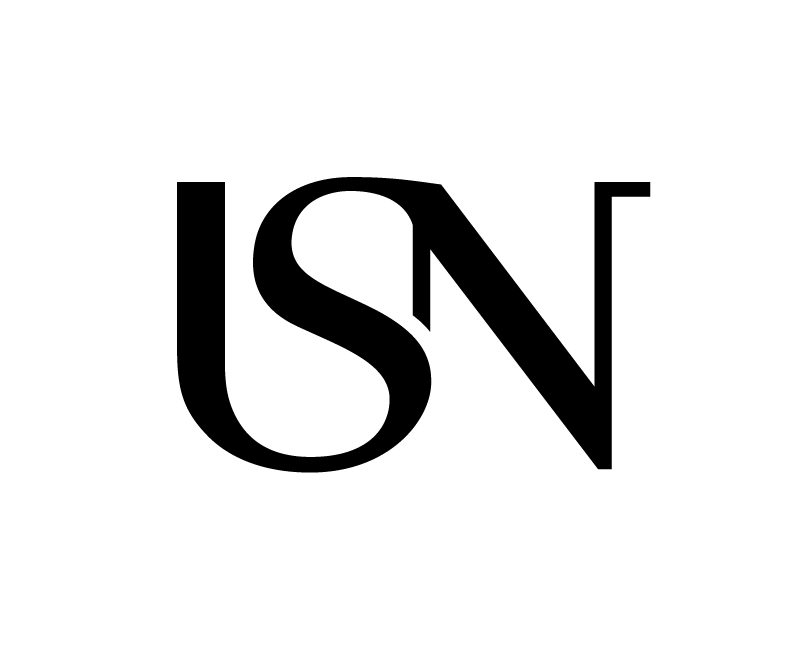 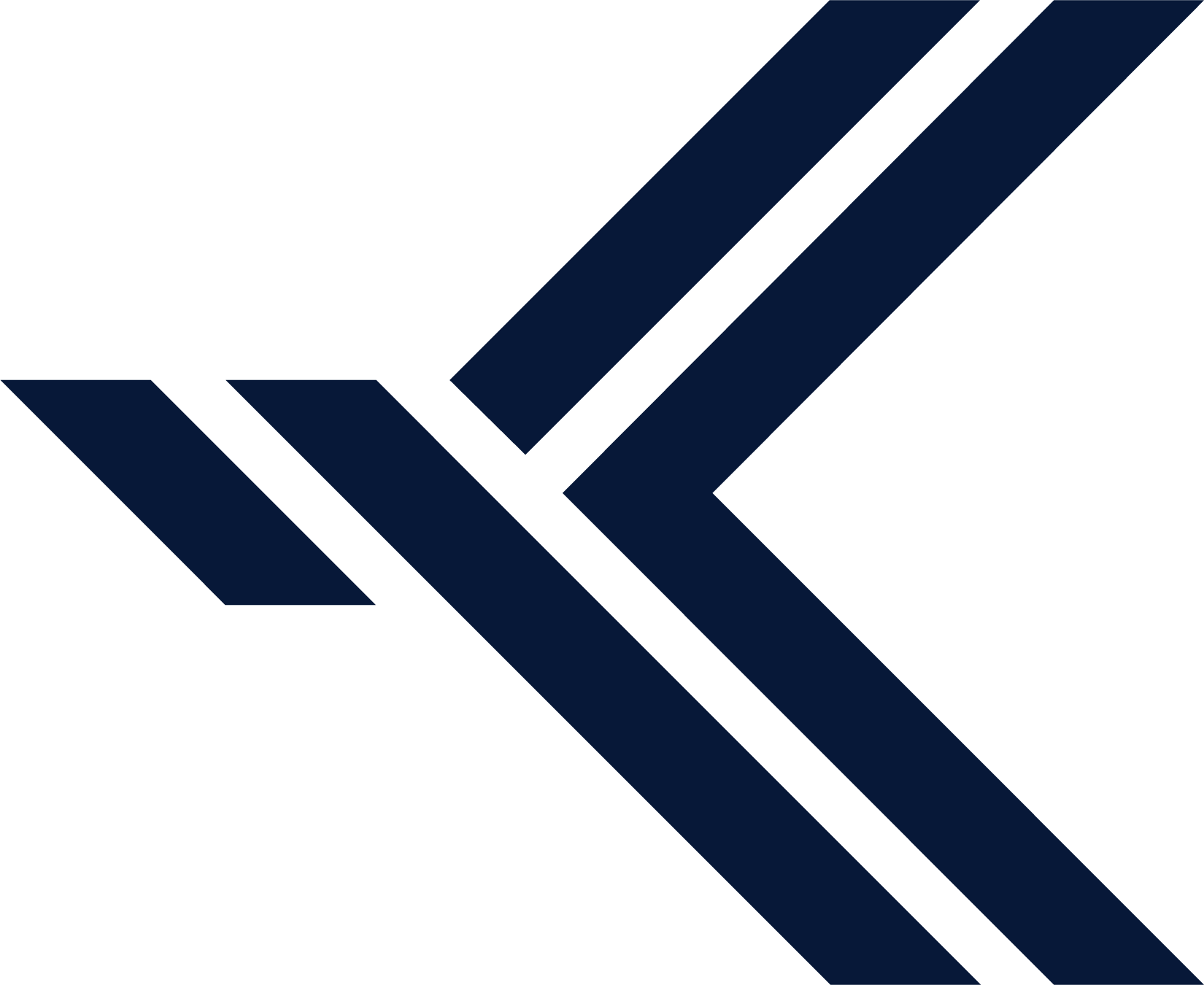 Drilling challenges
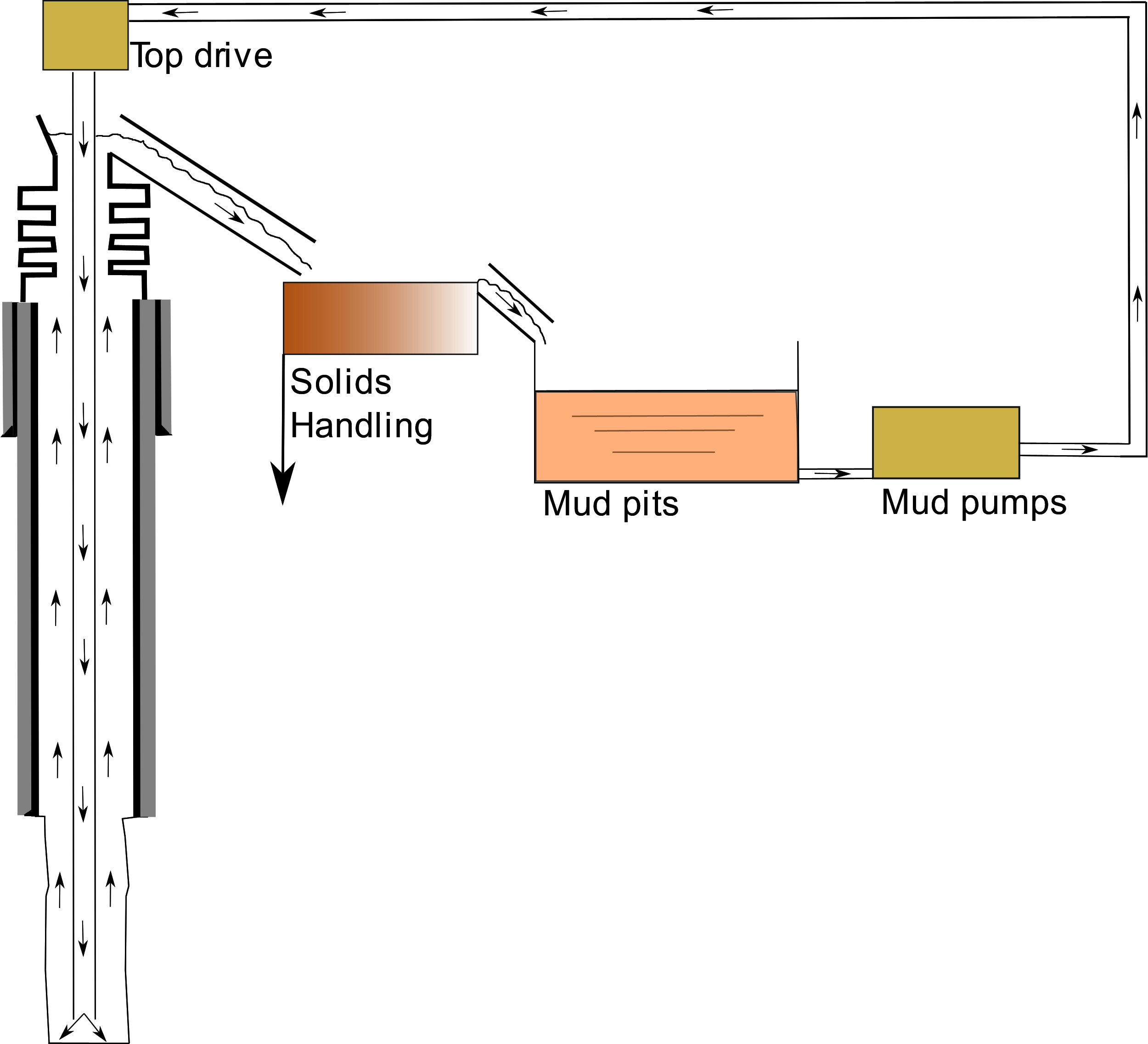 A significant amount of non-productive time (NPT) is attributed to “stuck pipe” 
A significant part of this can be attributed to hole cleaning problems

The limiting factor for the depth of many wells drilled on land is not being able to get “weight on bit”
Using downhole tools that cannot turn when drillsting rotates

A significant part of downhole tool failures and pipe failures are dynamic resonance phenomena for the drillstring and bottom hole assembly
4
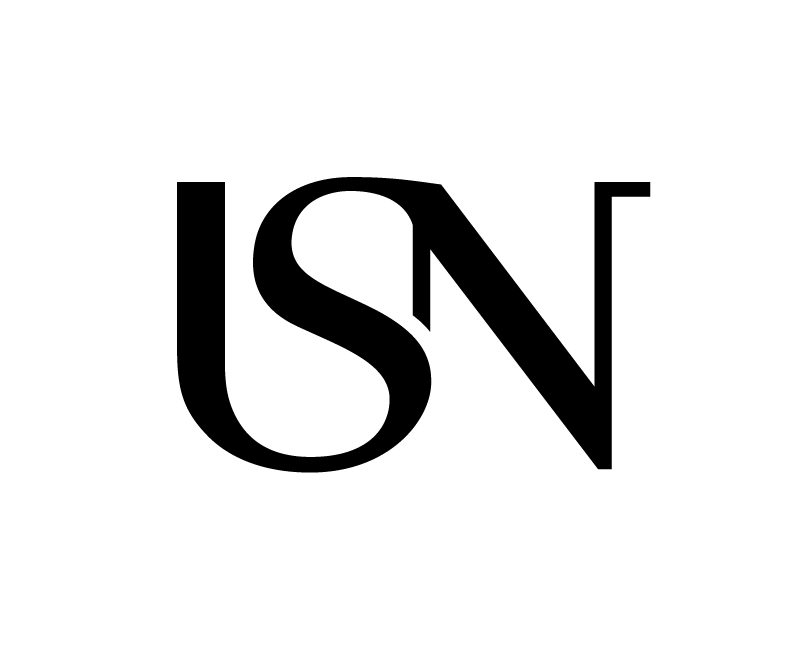 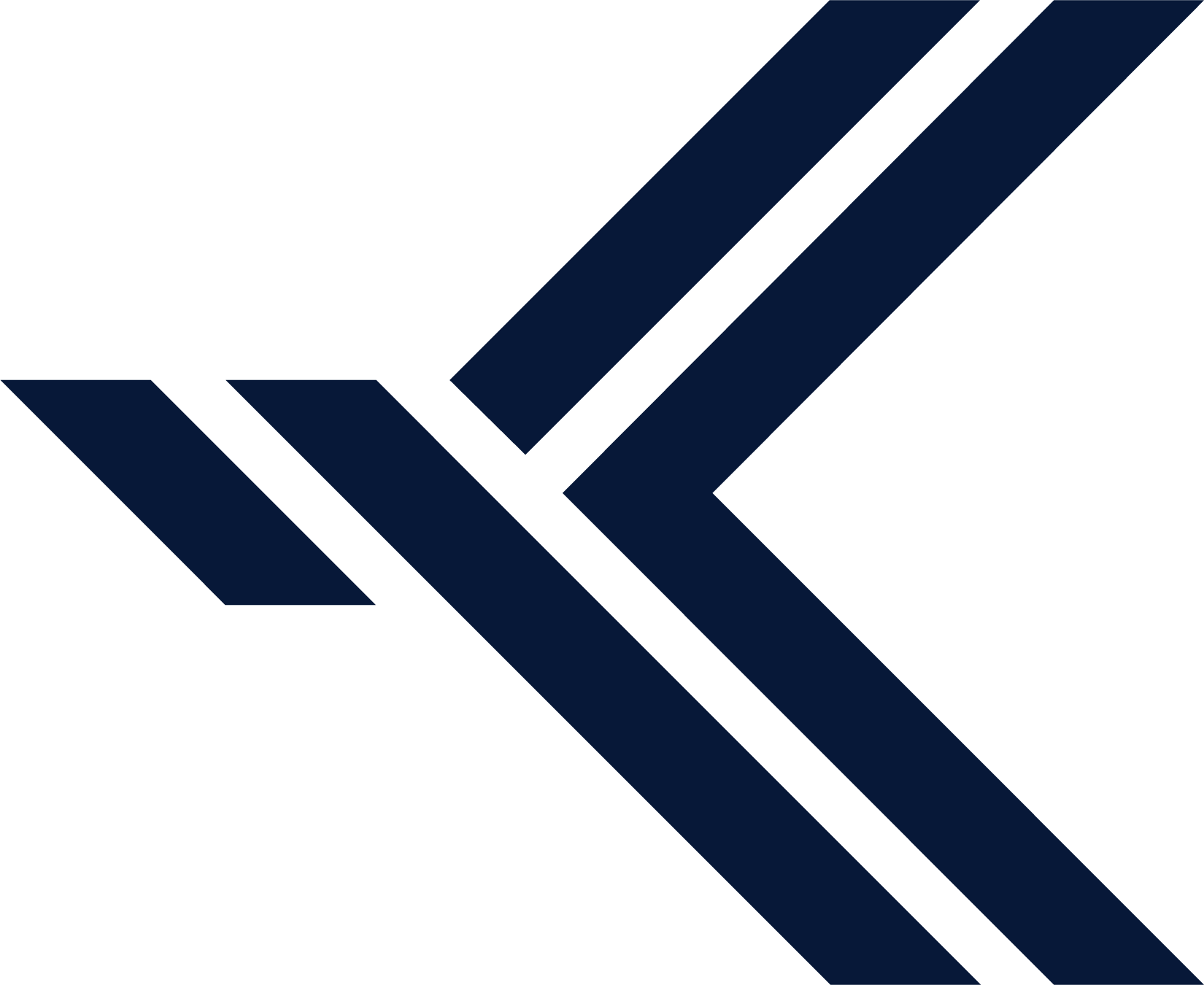 Drilling challenges
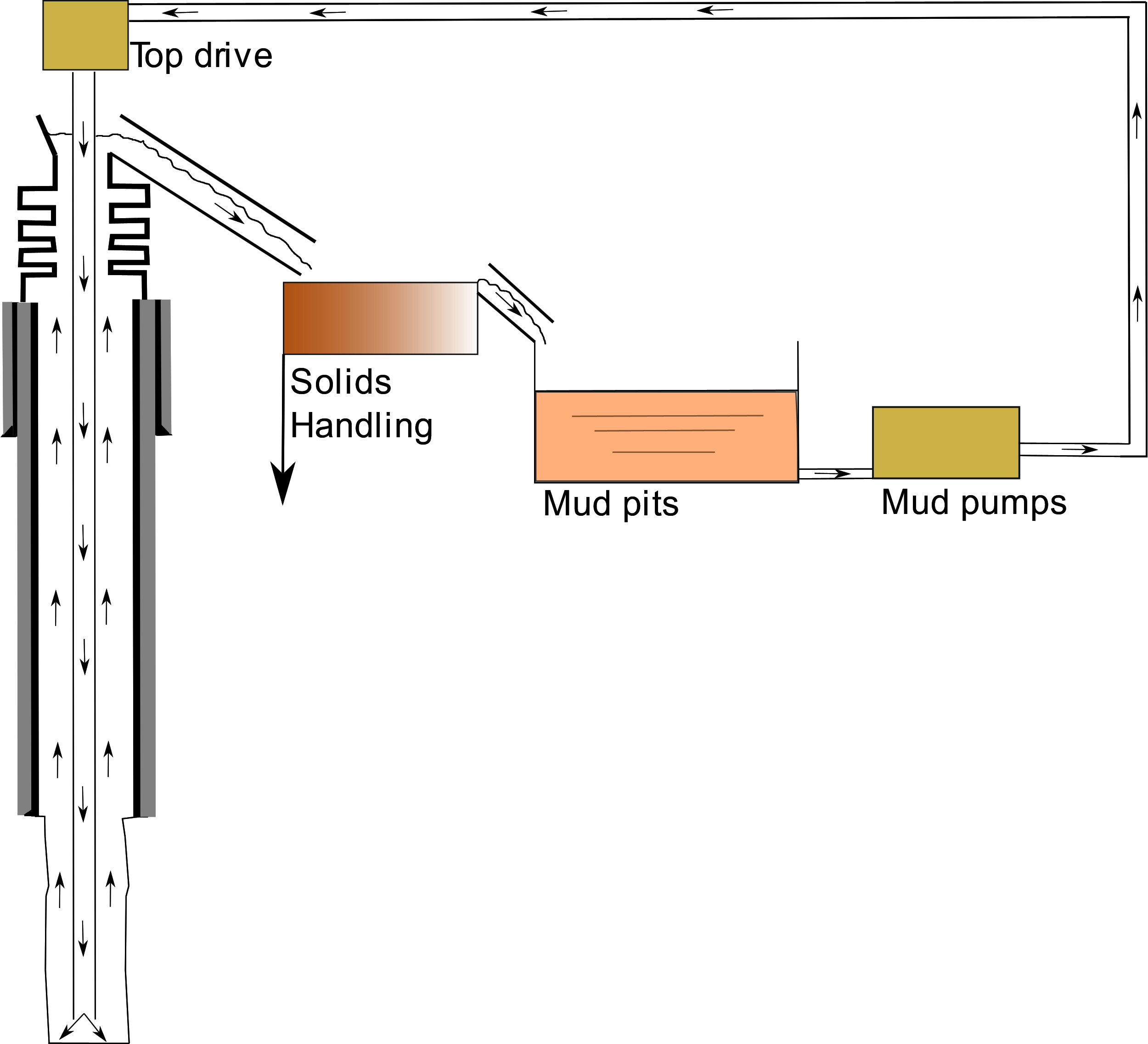 This can be improved by increased understanding of the phenomena involved

What should my expected topdrive torque be?

Are cuttings transported out of the well?

Is my drillstring prone to resonances, and how can I detect and deal with them?
5
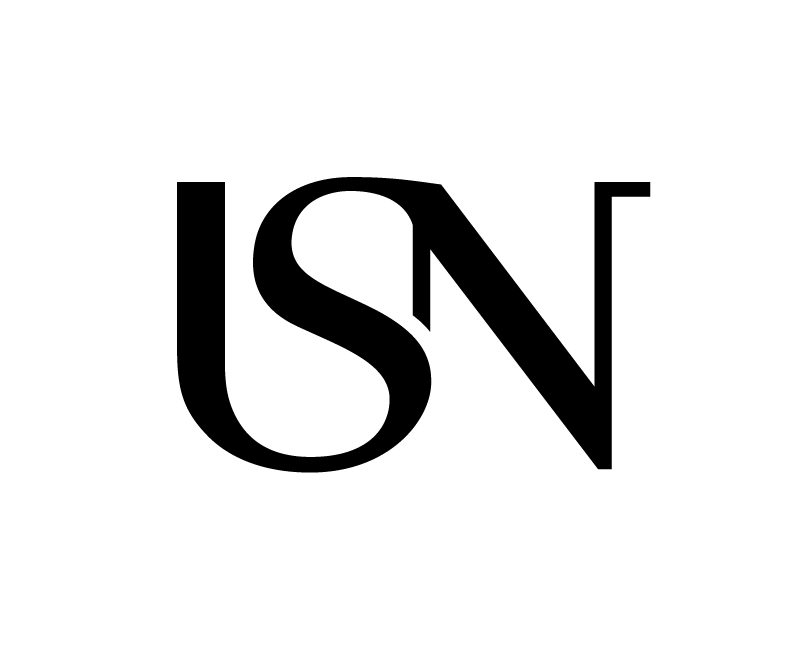 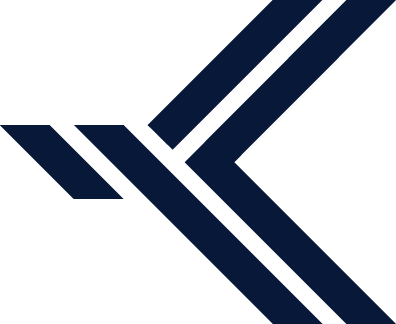 Drilling
Drilling challenges 
Digital twins
Drillstring torque and drag, introduction
Cuttings transport, introduction
State of the art
Future?
Summary
6
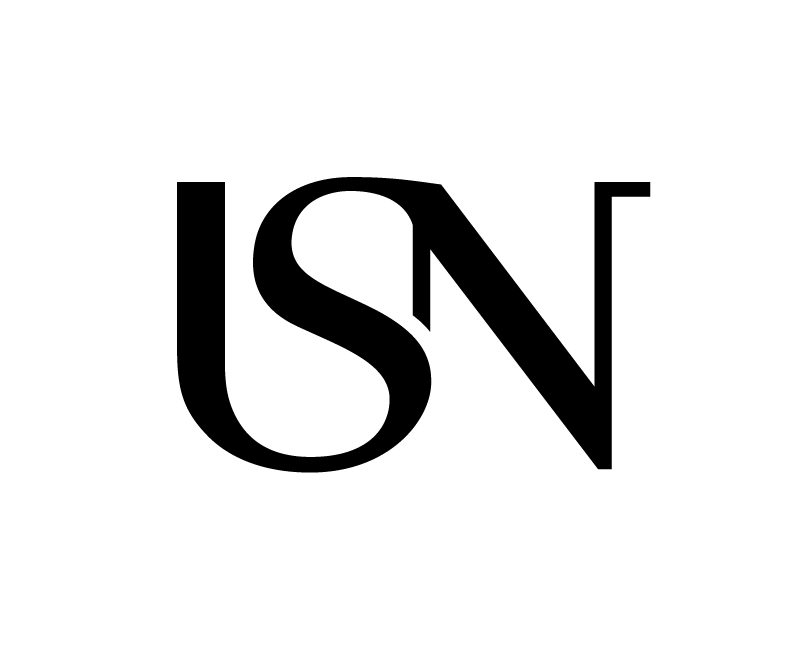 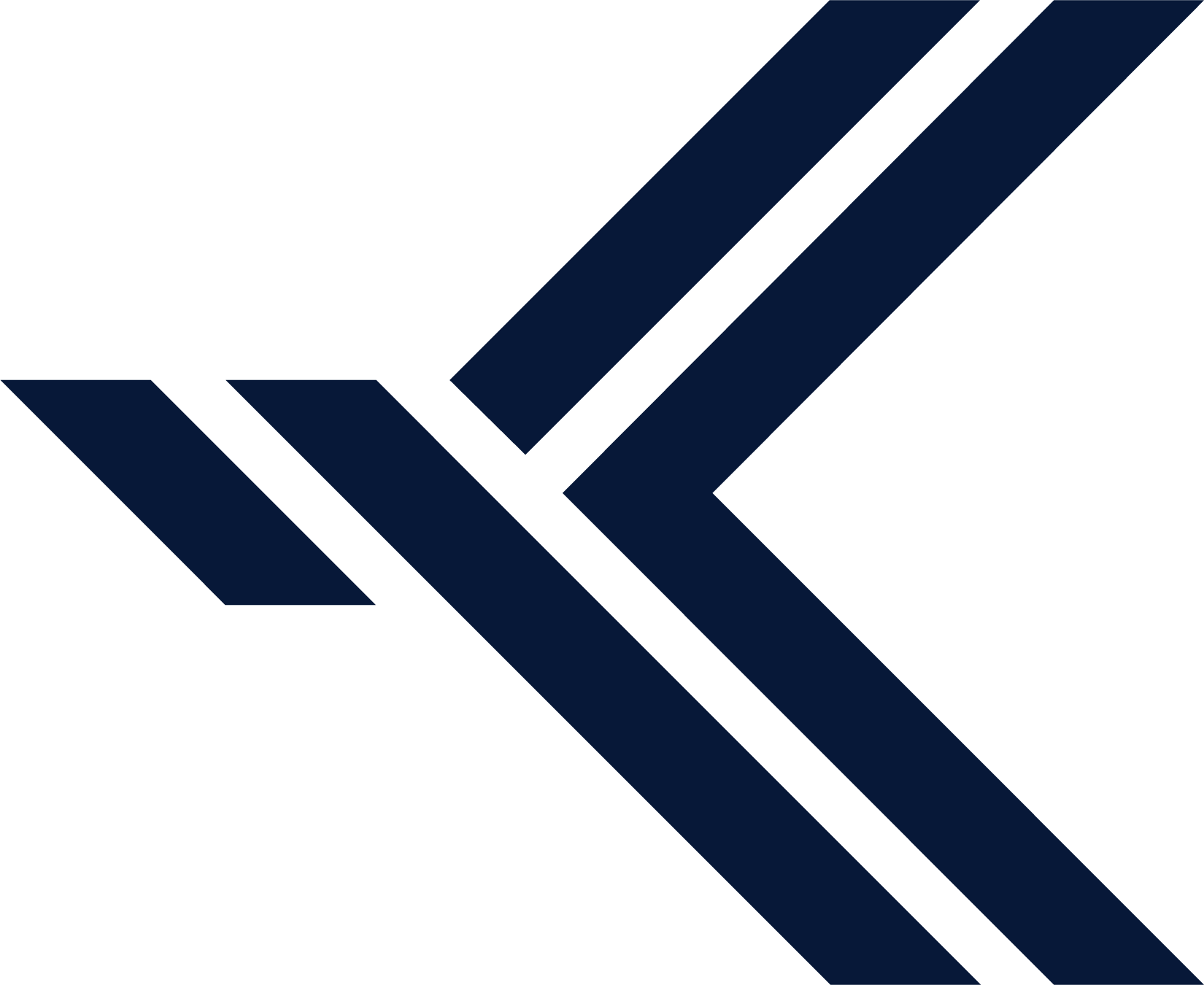 Digital twins
“Digital twins”

Forecasted in 1991 in the Book  “Mirror Worlds” [1]

Concept introduced by Michael Grieves in 2002 for product lifecycle management, name coined by John Vickers of NASA and referred to as “Digital Twin” by Grieves in 2011 [2]

A phrase with a lot of different interpretations

Grives gives separate classifications of digital twin types that are very helpful in dealing with conflicting interpretations of the concept
7
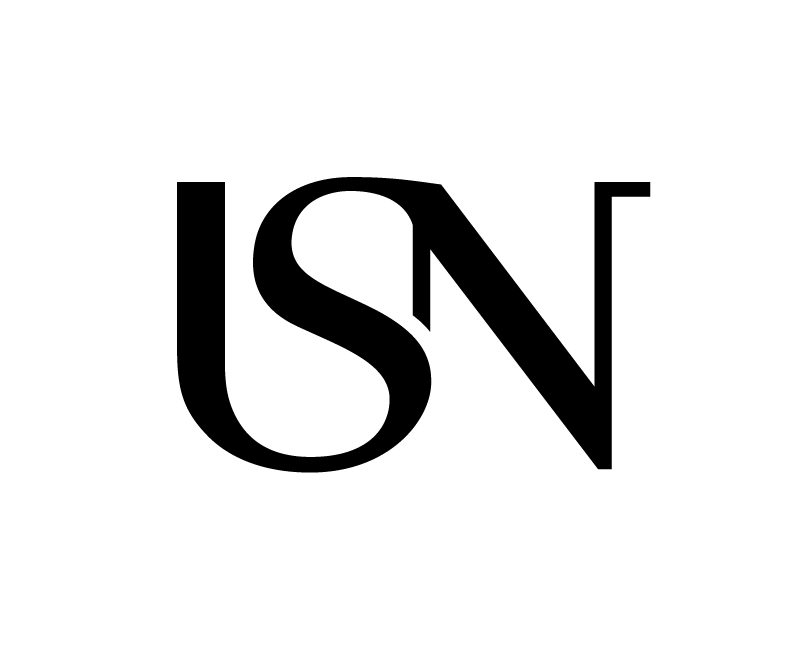 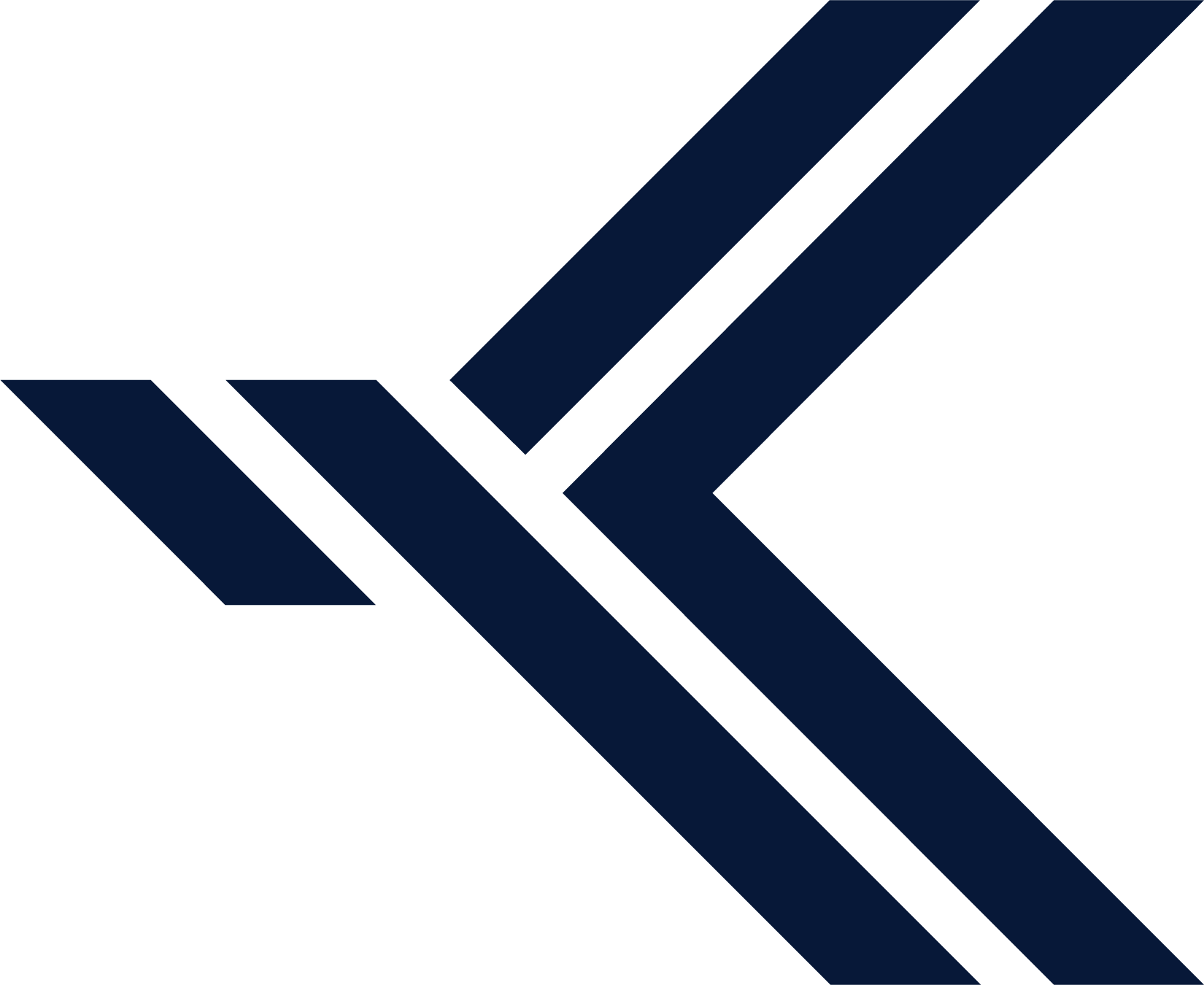 Digital twins
Digital twin types [2]

Digital twin prototype (DTP)
Models for a product in the design stage
More or less all modern products have DTP’s, even a paperclip

Digital twin instance (DTI)
Model running alongside a produced artifact
Most modern systems with control loops etc. will to some extent have DTI’s

Digital twin aggregates (DTA’s)
Composite of all DTI’s with historical data
The “holy grail”. To a large extent what was forecasted by David Gelernter in “Mirror Worlds” [1] 
Perhaps what causes the hype?
8
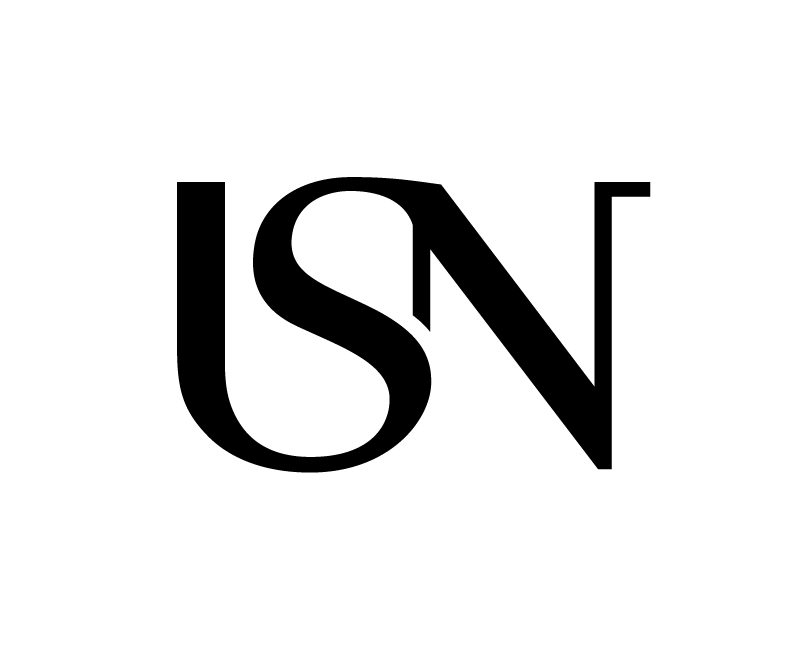 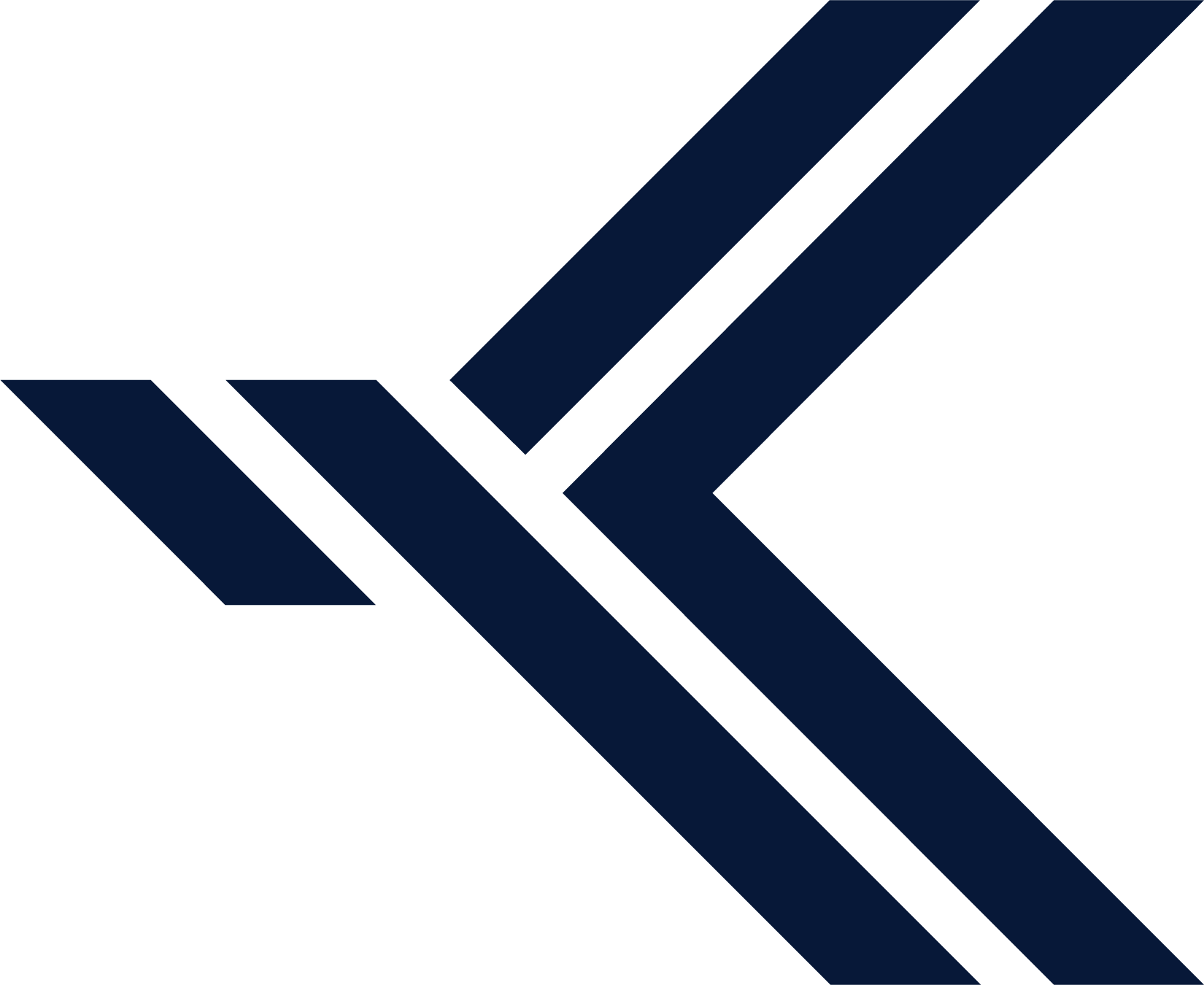 Digital twins
Our “product” is the well under construction

Digital twin prototype (DTP)
Simulations of any fidelity performed prior to drilling the well are DTP’S
DTP’s can often be very high fidelity (no Realtime requirement)
Computational Fluid Dynamics (CFD) and Finite Element Models (FEM) are typical high fidelity DTP’s  

Digital twin instance (DTI)
Models of different fidelity, but often limited by requirements of Realtime computational performance
Using information from DTP’s in an operational context without connection to the system can be argued being an instance of DTI’s

Digital twin aggregates (DTA’s)?
9
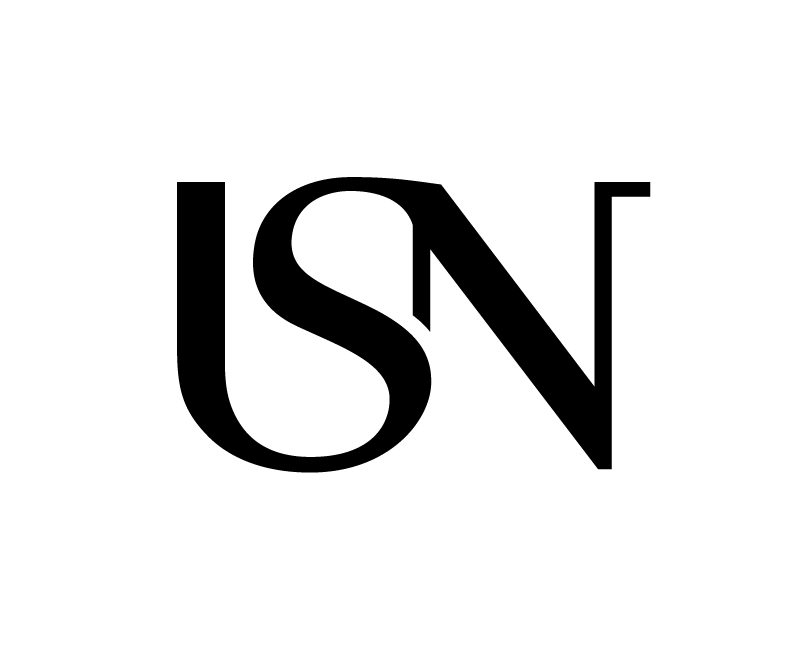 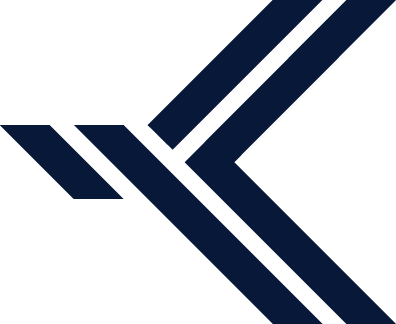 Drilling
Drilling challenges 
Digital twins
Drillstring torque and drag, introduction
Cuttings transport, introduction
State of the art
Future?
Summary
10
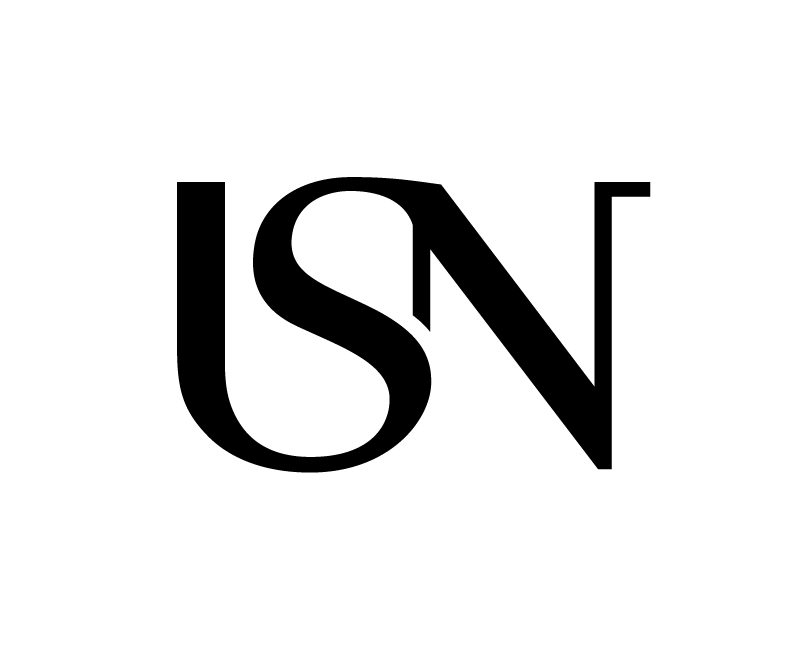 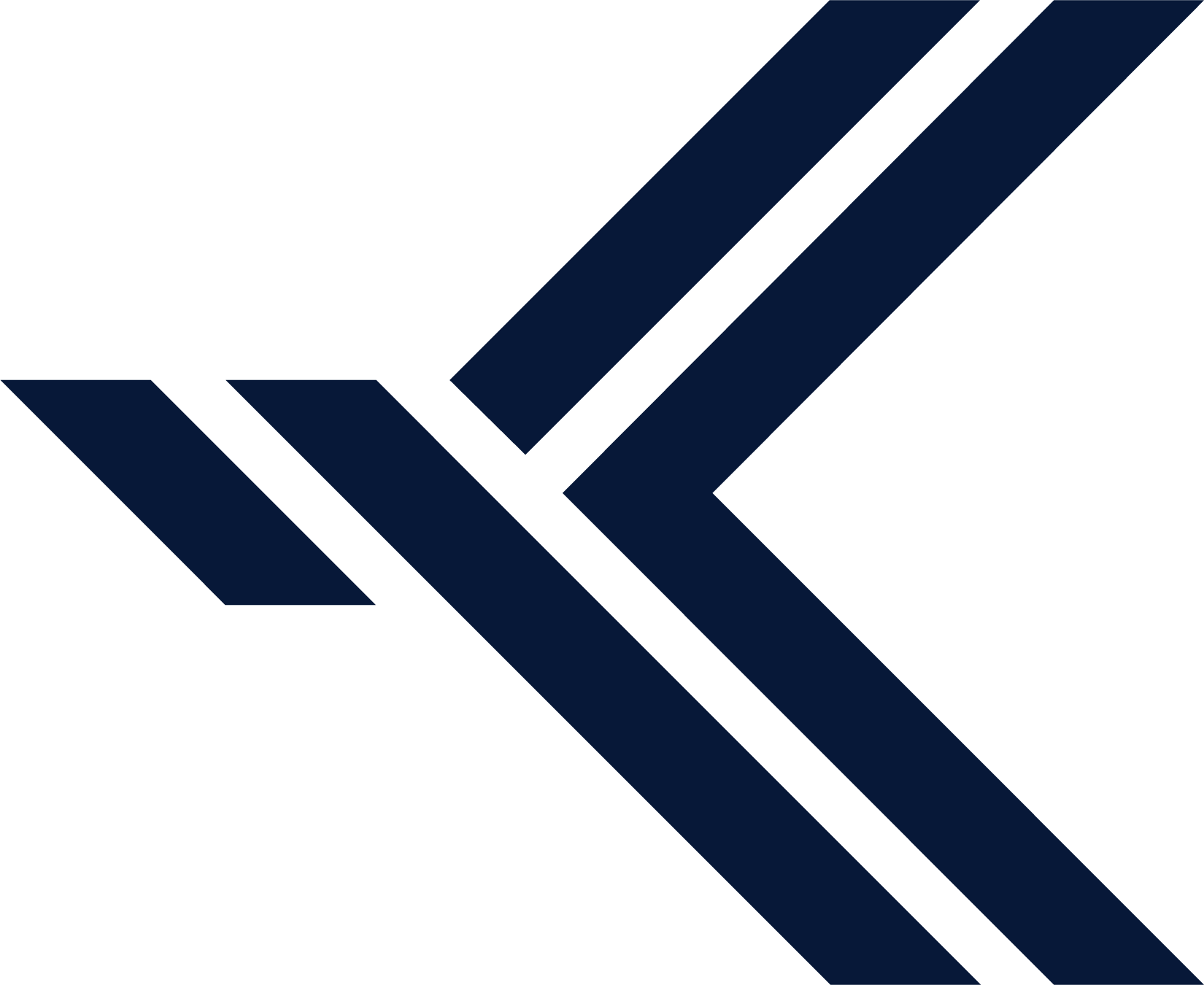 Building Digital Twins
11
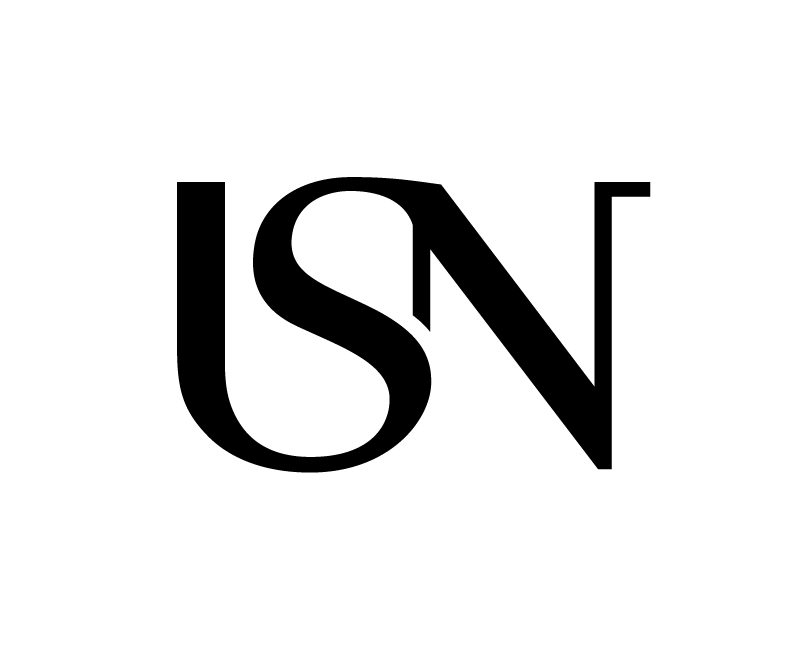 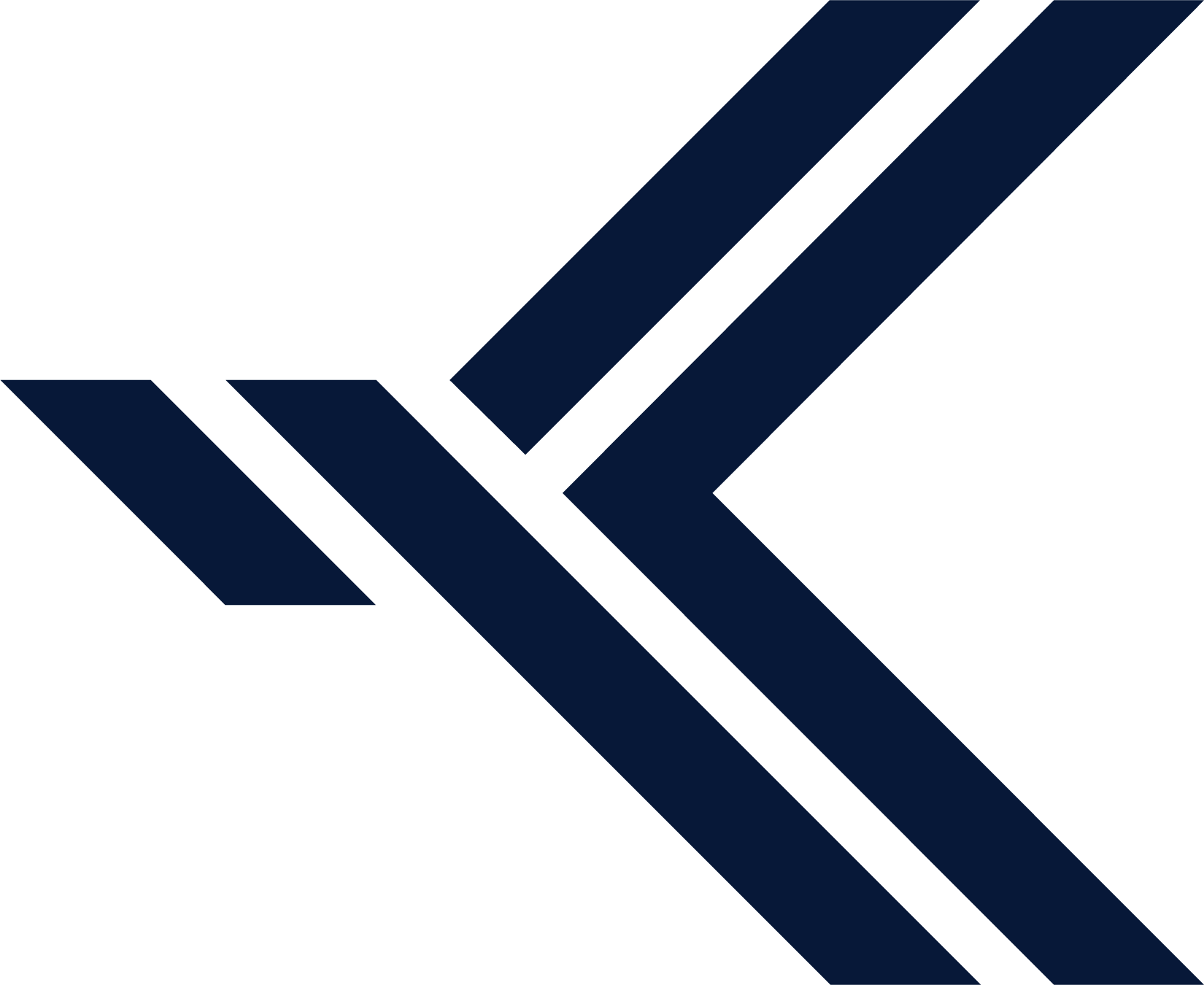 Drillstring torque and drag
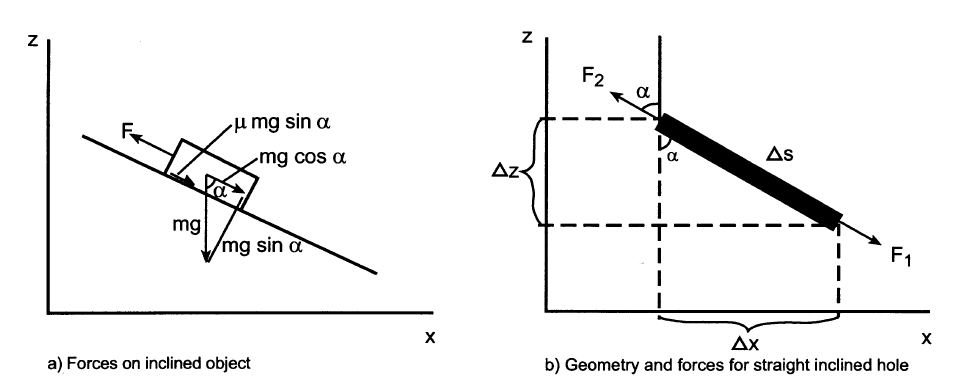 Aadnøy, Bernt S, and Ketil Andersen. ‘Design of Oil Wells Using Analytical Friction Models’. Journal of Petroleum Science and Engineering 32, no. 1 (December 2001): 53–71. https://doi.org/10.1016/S0920-4105(01)00147-4. [3]
12
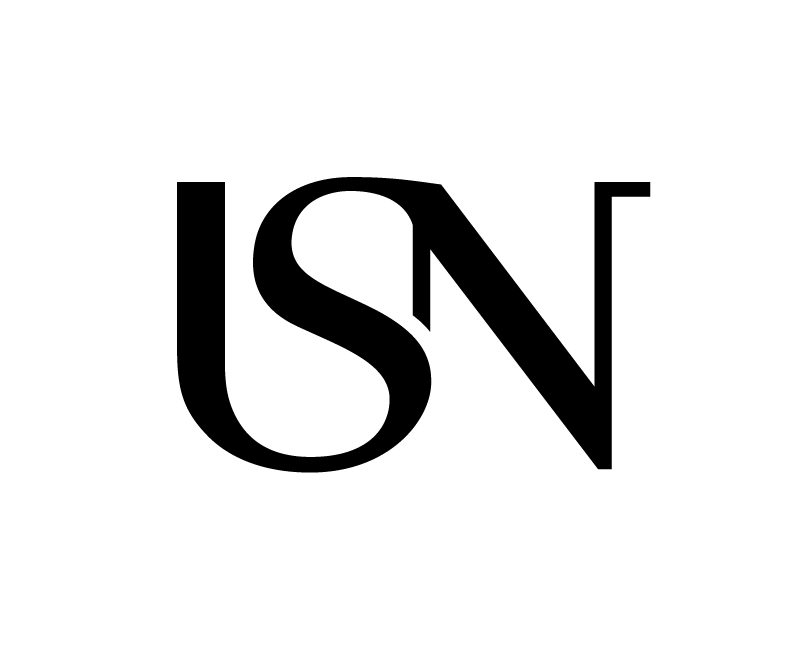 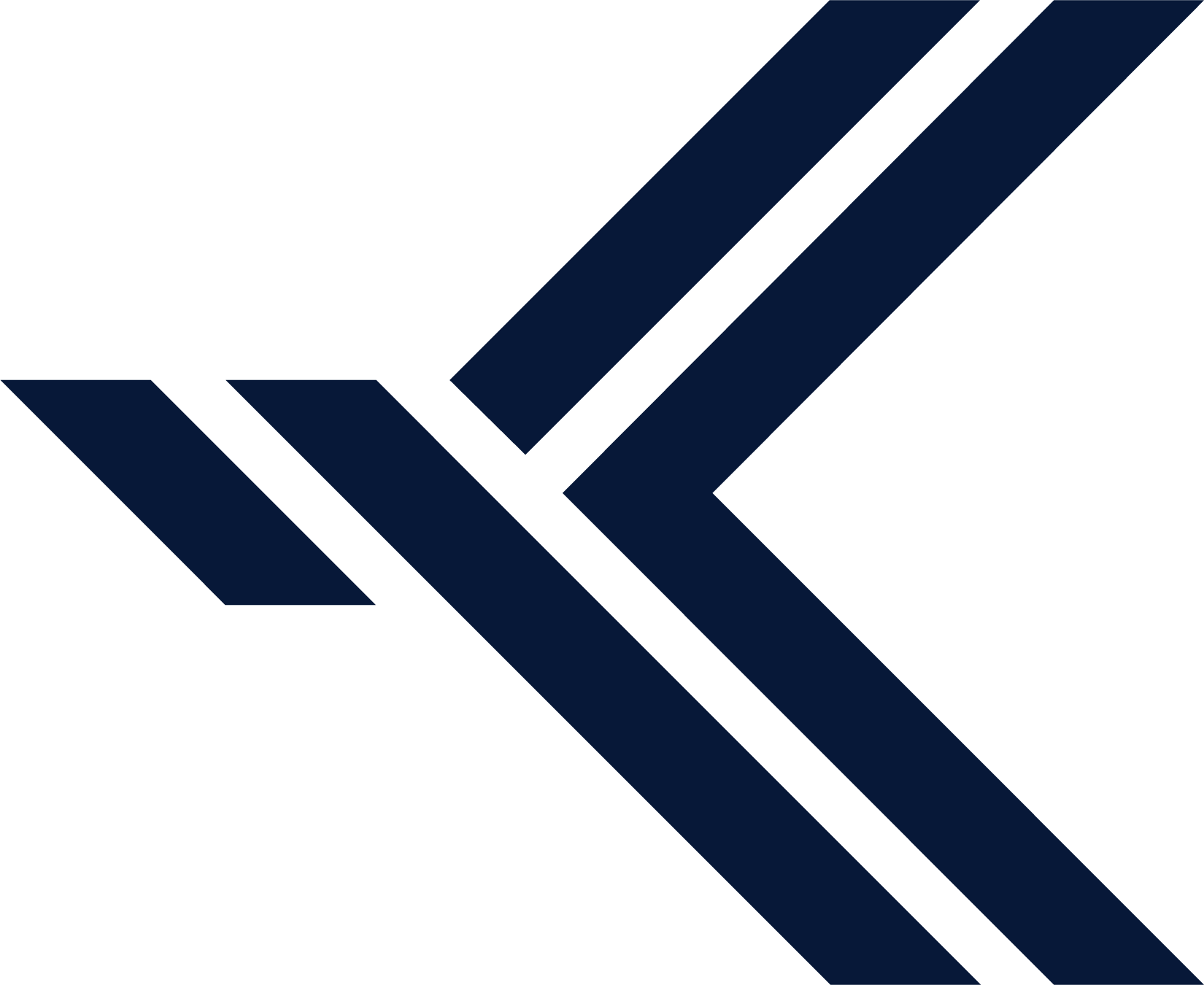 Drillstring torque and drag
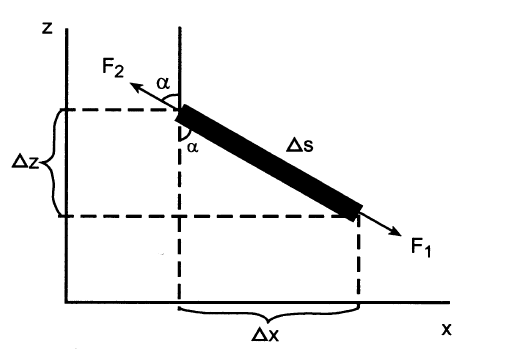 Aadnøy, Bernt S, and Ketil Andersen. ‘Design of Oil Wells Using Analytical Friction Models’. Journal of Petroleum Science and Engineering 32, no. 1 (December 2001): 53–71. https://doi.org/10.1016/S0920-4105(01)00147-4. [3]
13
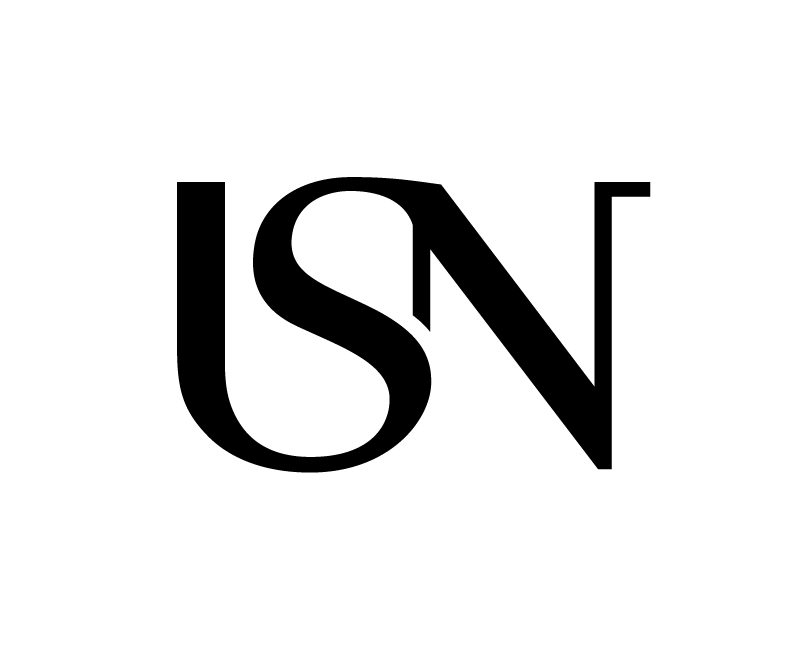 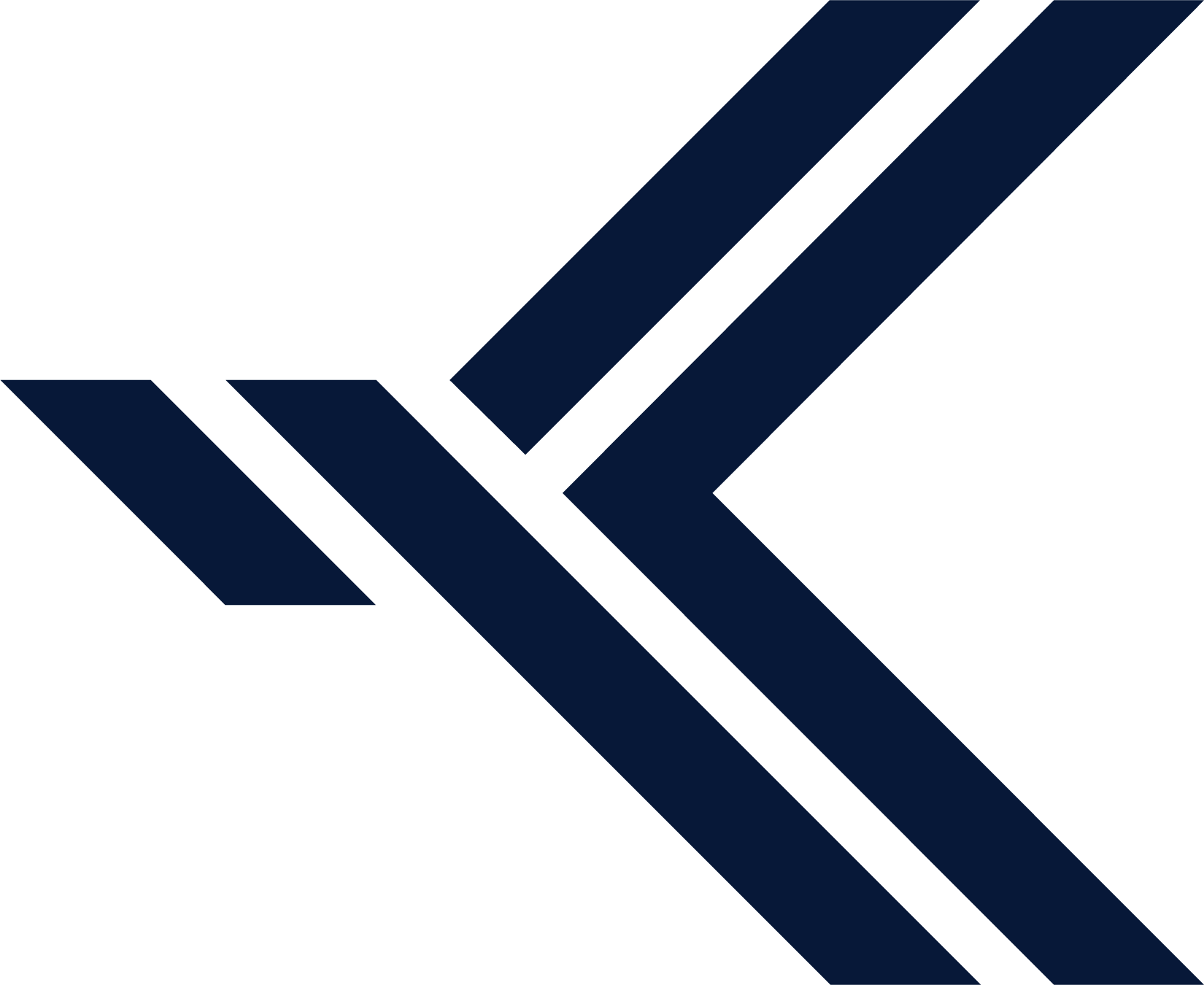 Drillstring torque and drag
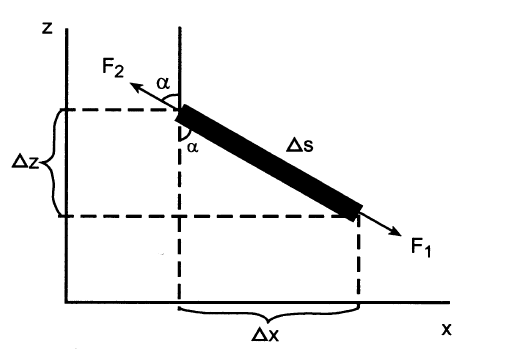 Aadnøy, Bernt S, and Ketil Andersen. ‘Design of Oil Wells Using Analytical Friction Models’. Journal of Petroleum Science and Engineering 32, no. 1 (December 2001): 53–71. https://doi.org/10.1016/S0920-4105(01)00147-4. [3]
14
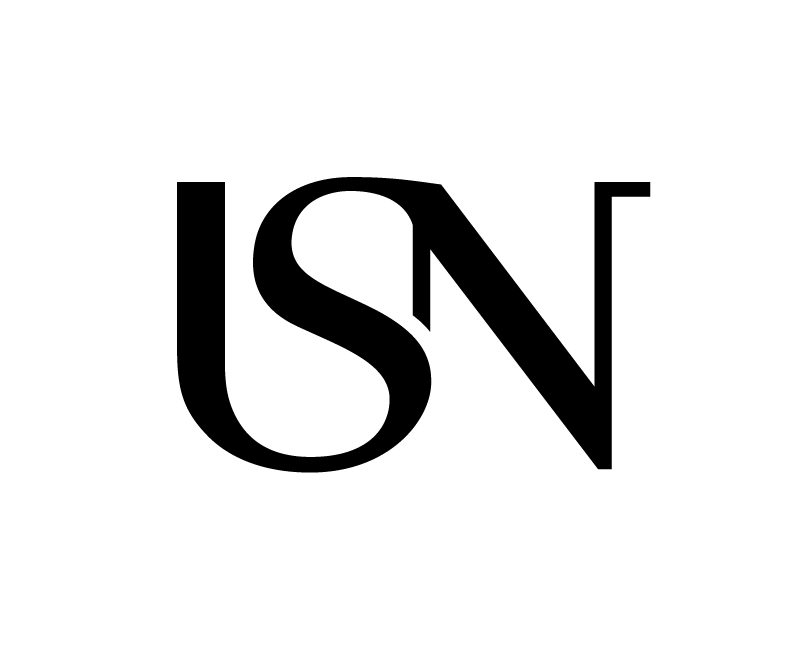 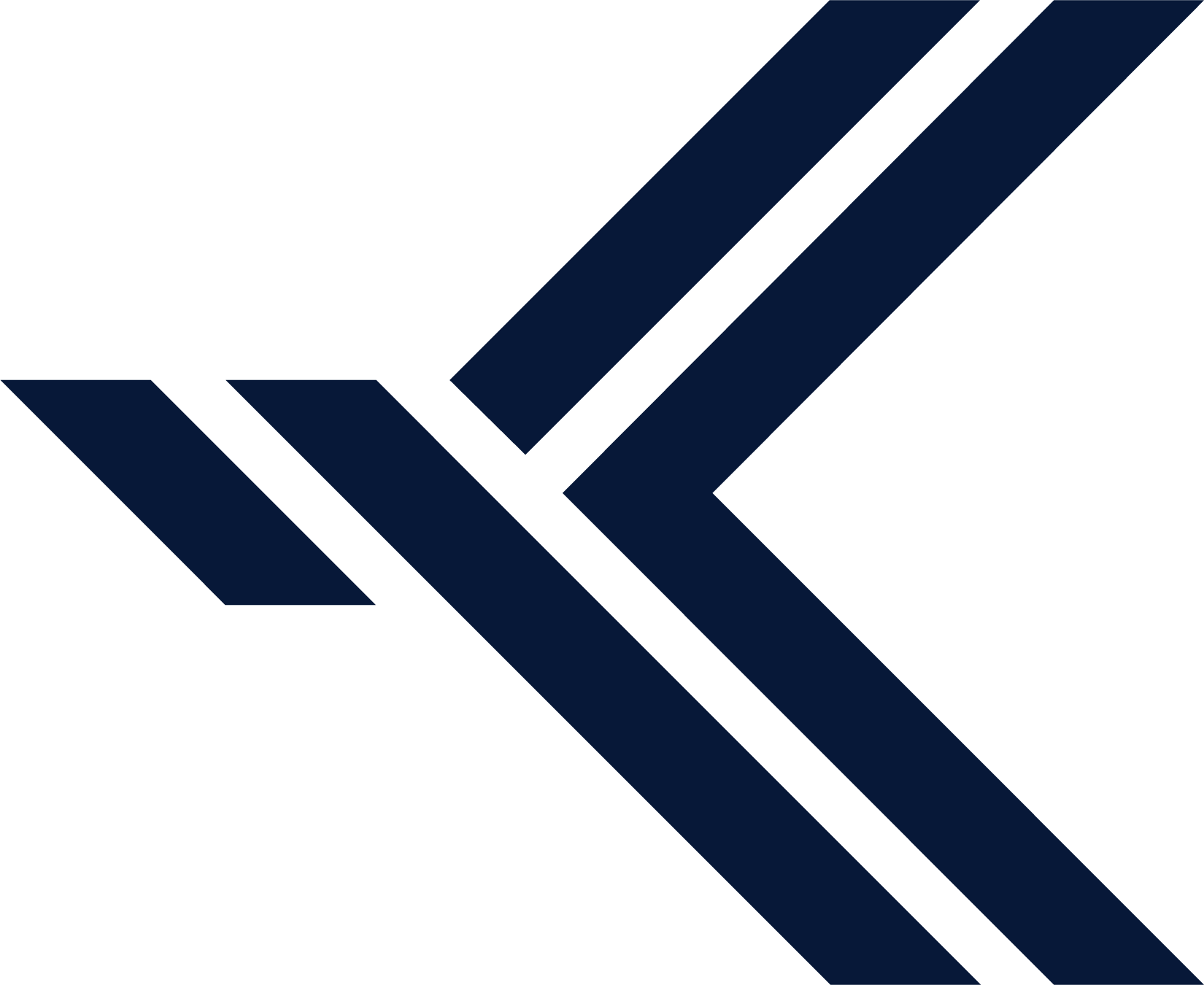 Drillstring torque and drag
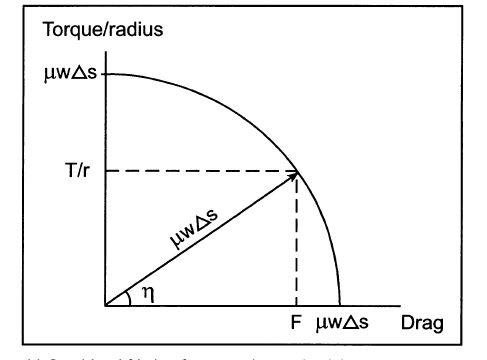 Aadnøy, Bernt S, and Ketil Andersen. ‘Design of Oil Wells Using Analytical Friction Models’. Journal of Petroleum Science and Engineering 32, no. 1 (December 2001): 53–71. https://doi.org/10.1016/S0920-4105(01)00147-4. [3]
15
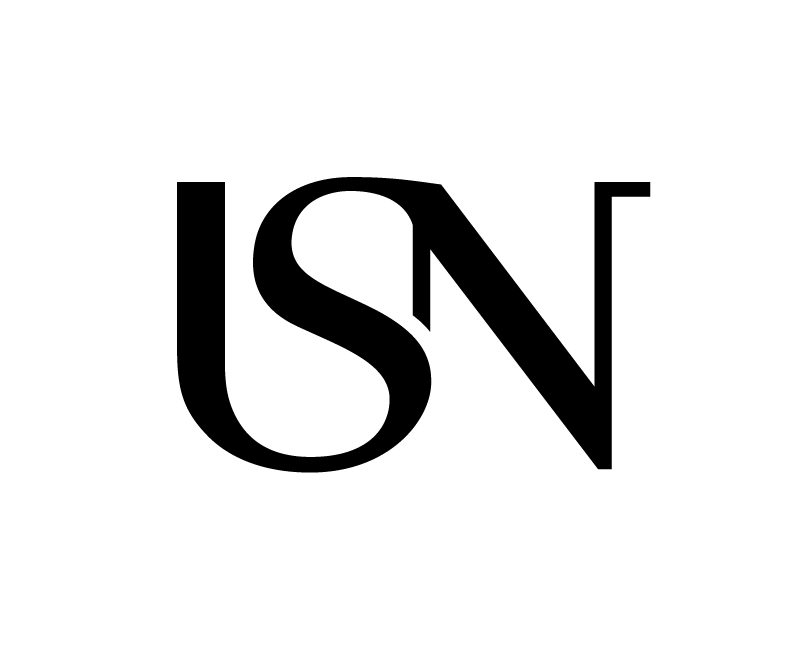 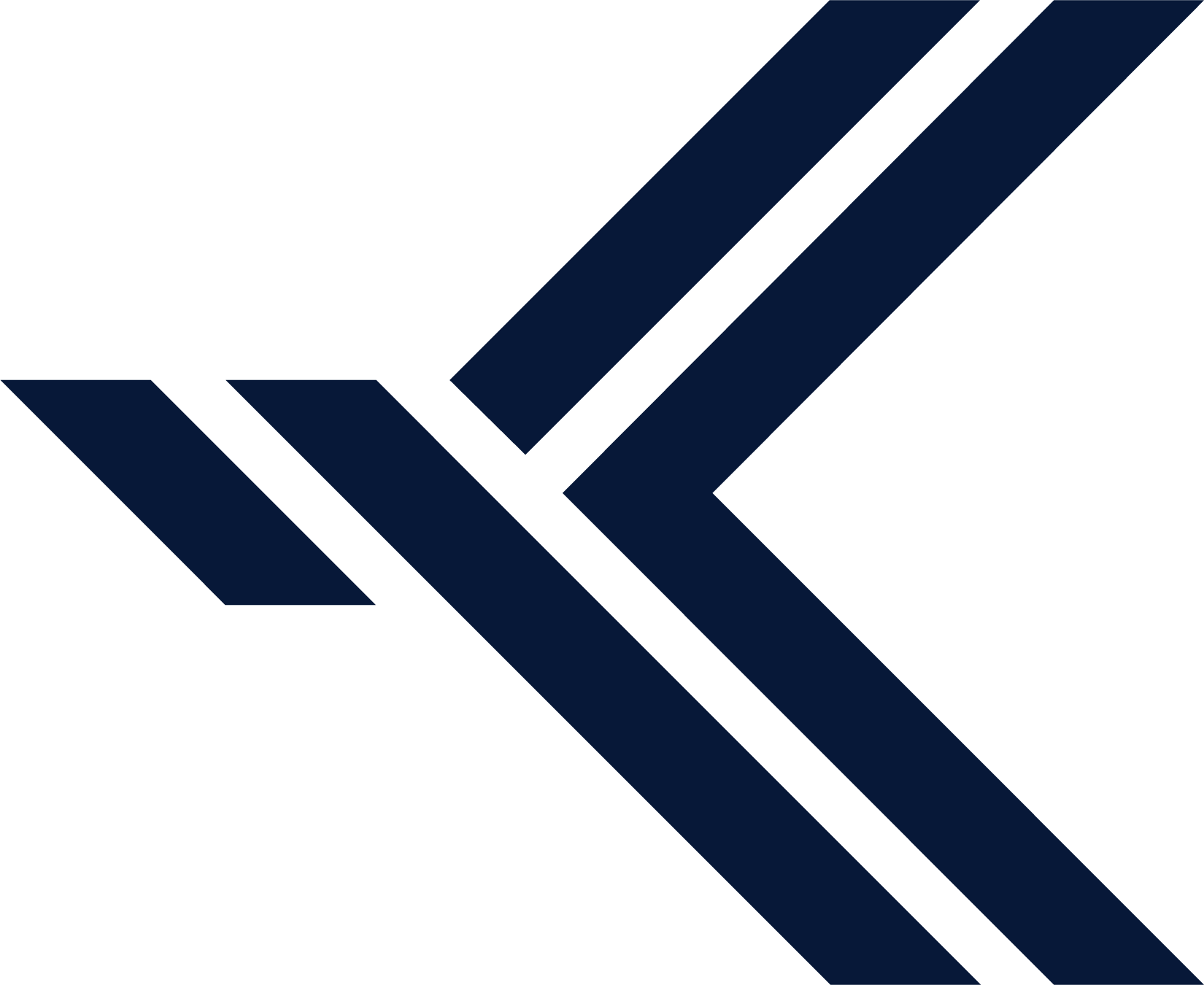 Drillstring torque and drag
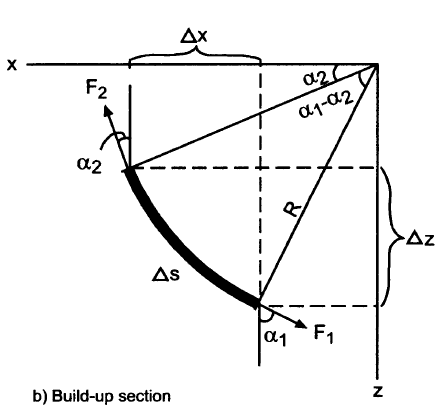 Aadnøy, Bernt S, and Ketil Andersen. ‘Design of Oil Wells Using Analytical Friction Models’. Journal of Petroleum Science and Engineering 32, no. 1 (December 2001): 53–71. https://doi.org/10.1016/S0920-4105(01)00147-4. [3]
16
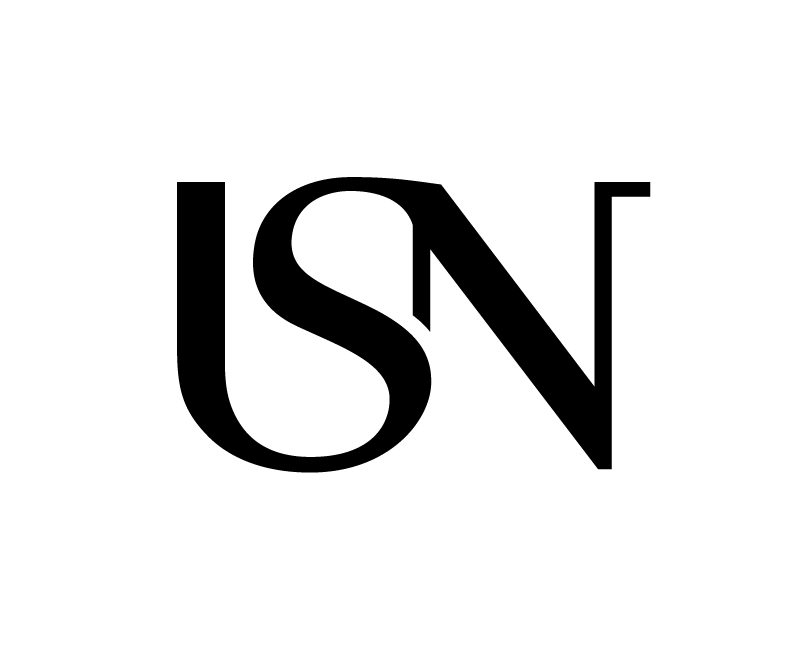 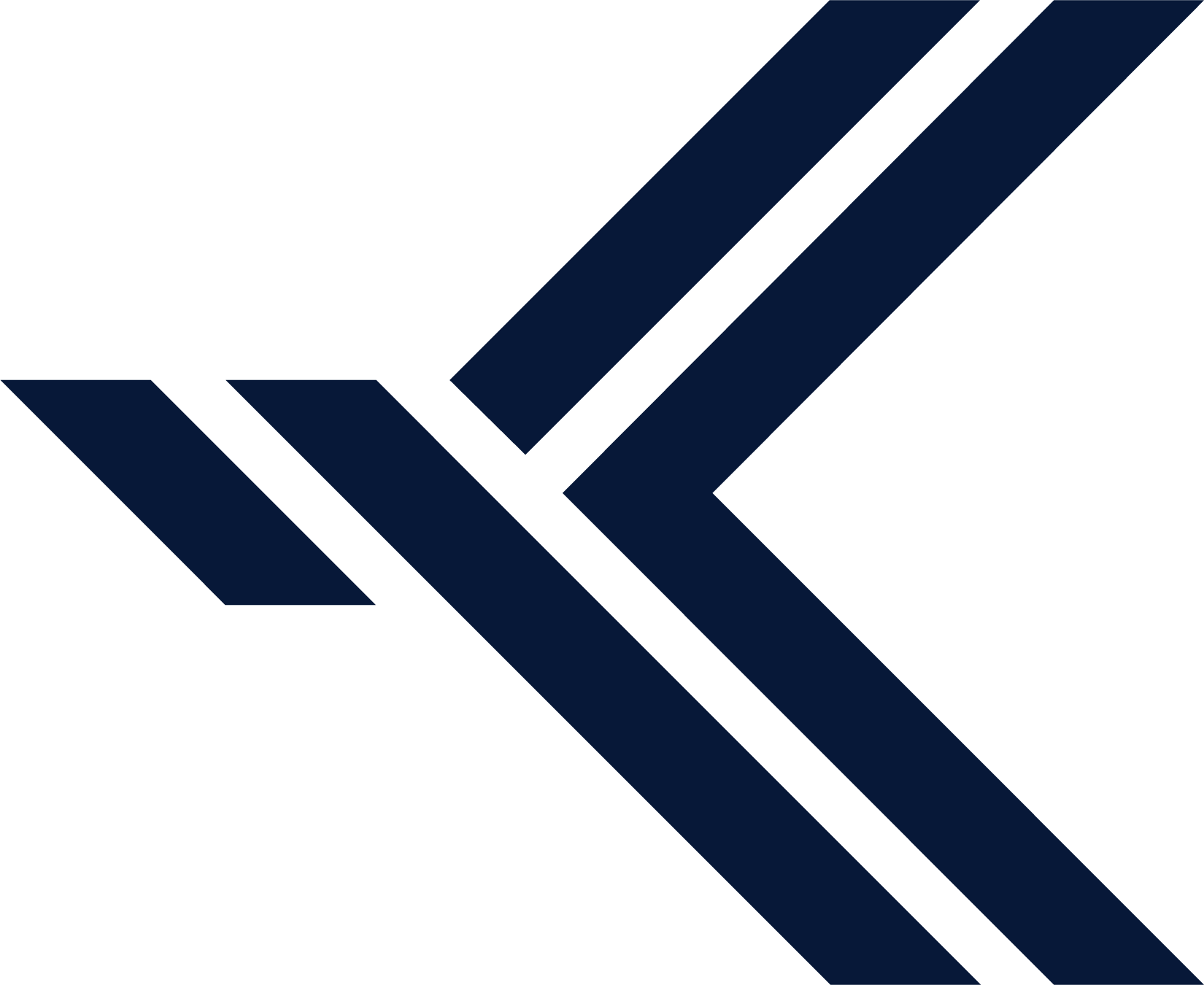 Drillstring torque and drag
If considering soft string, analytical solutions to friction exist [3][4]
Since friction becomes a function of axial forces, the equations have to be integrated

Stiff string models introduce more degrees of freedom and are more computationally expensive

Other factors can be important:
Viscous drag from fluid acting on drillstring
Tortuosity of wellbore
Buckling of drillstring
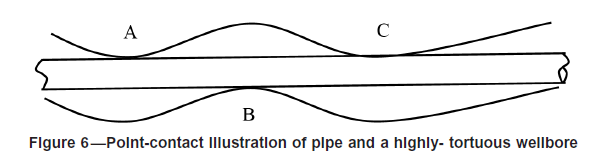 Mirhaj, S. A., E. Kaarstad, and B. S. Aadnoy. “Torque and Drag Modeling; Soft-String versus Stiff-String Models.” In SPE/IADC Middle East Drilling Technology Conference and Exhibition. Abu Dhabi, UAE: Society of Petroleum Engineers, 2016. https://doi.org/10.2118/178197-MS. [5]
17
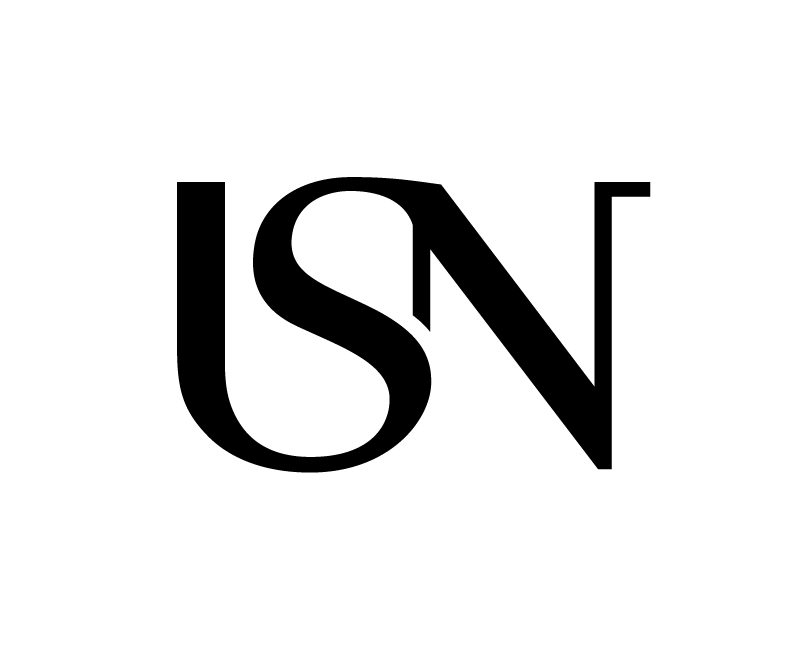 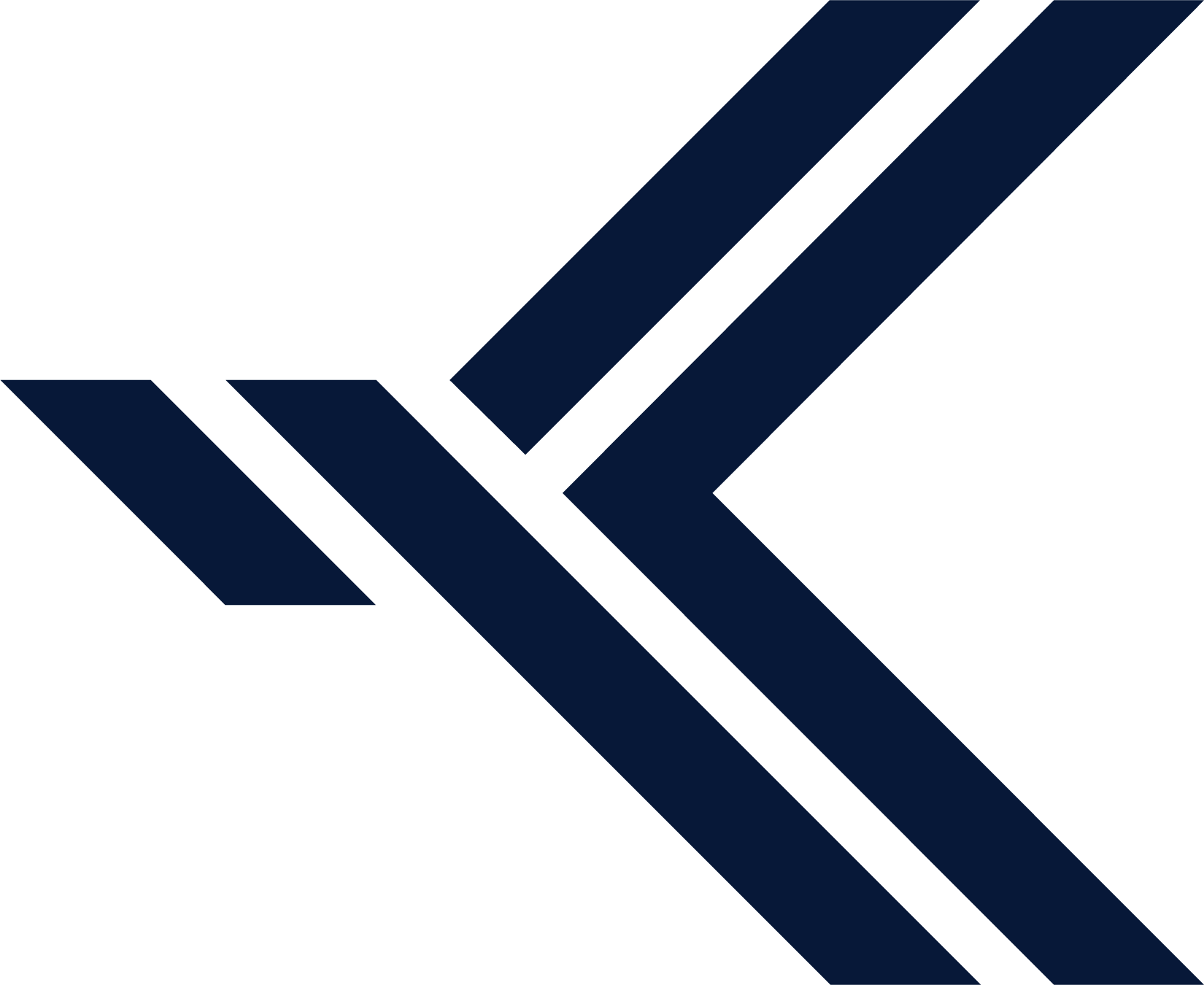 Drillstring torque and drag
Dynamics of the drillstring
Torsional and axial forces are transmitted through the drillstring as waves traveling at non-neglible speeds. [6]

This leads to many resonance phenomena that can cause problems in operation
Stick slip (torsional resonance)
Bit-bounce (axial resonance)
Whirl (lateral resonances/modal coupling)	
Forward
Backward
Chaotic
18
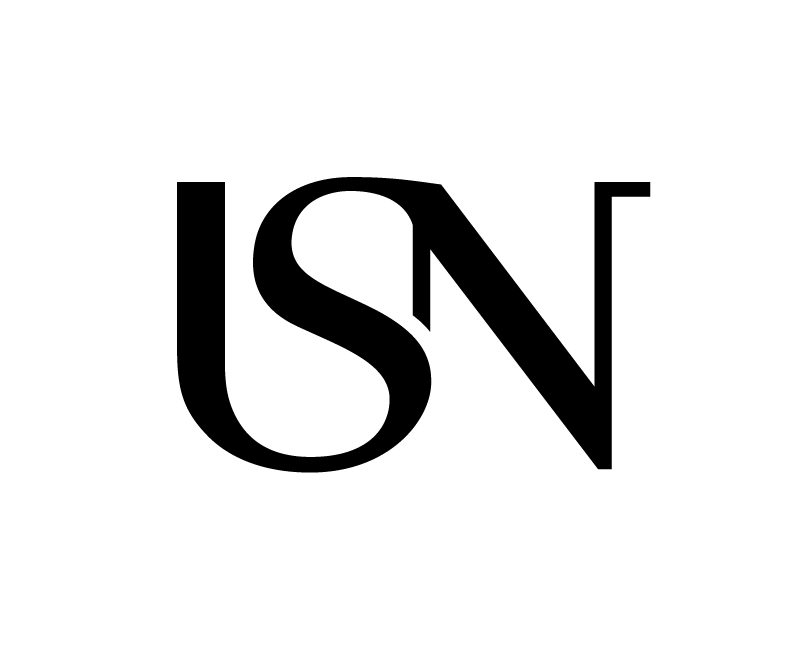 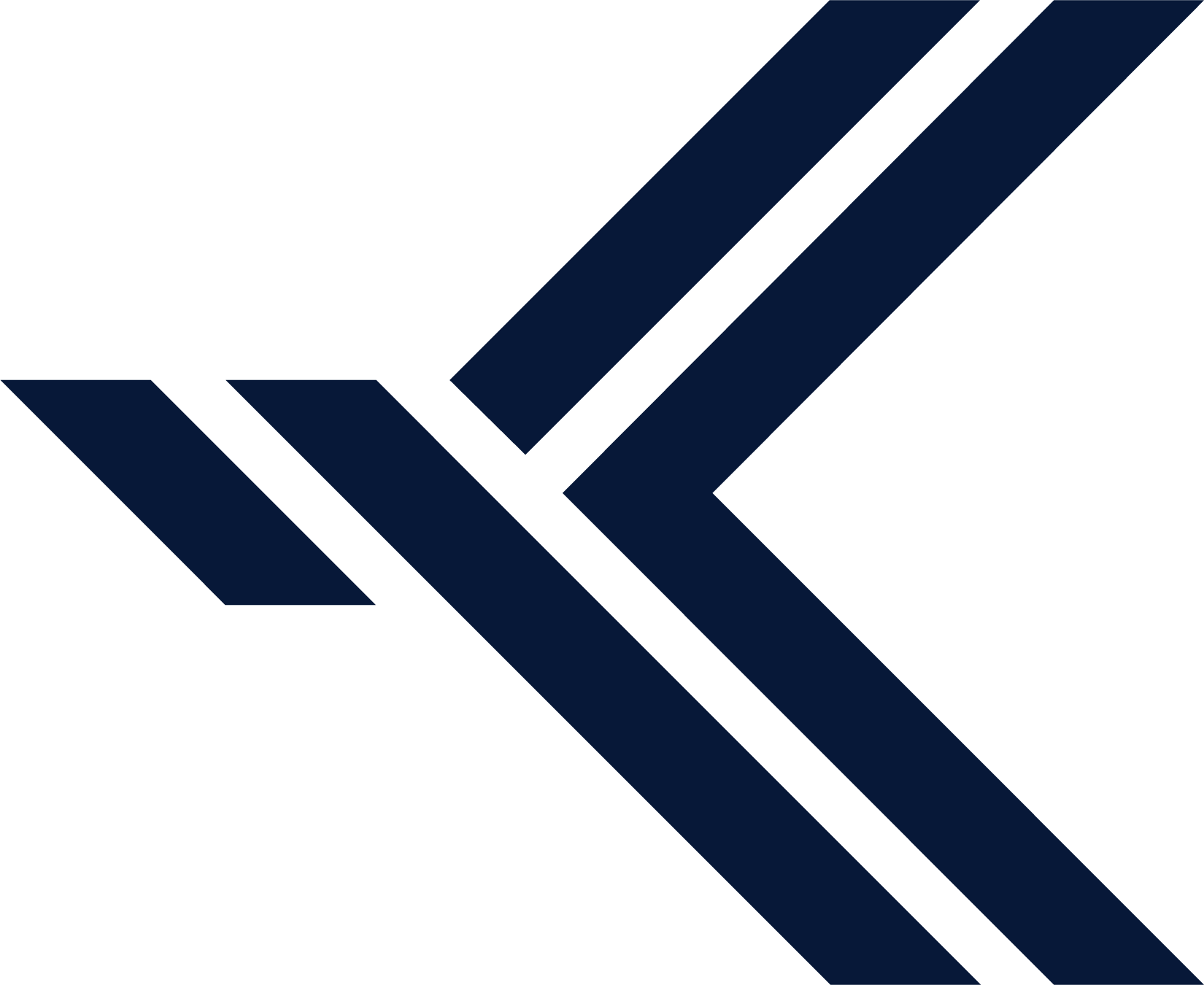 Drillstring torque and drag
Dynamics of the drillstring, stick slip
19
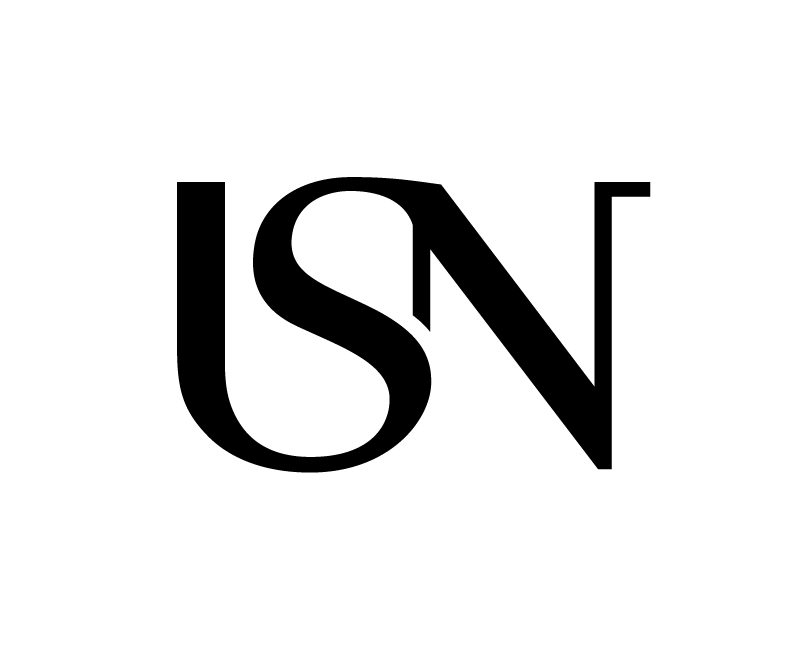 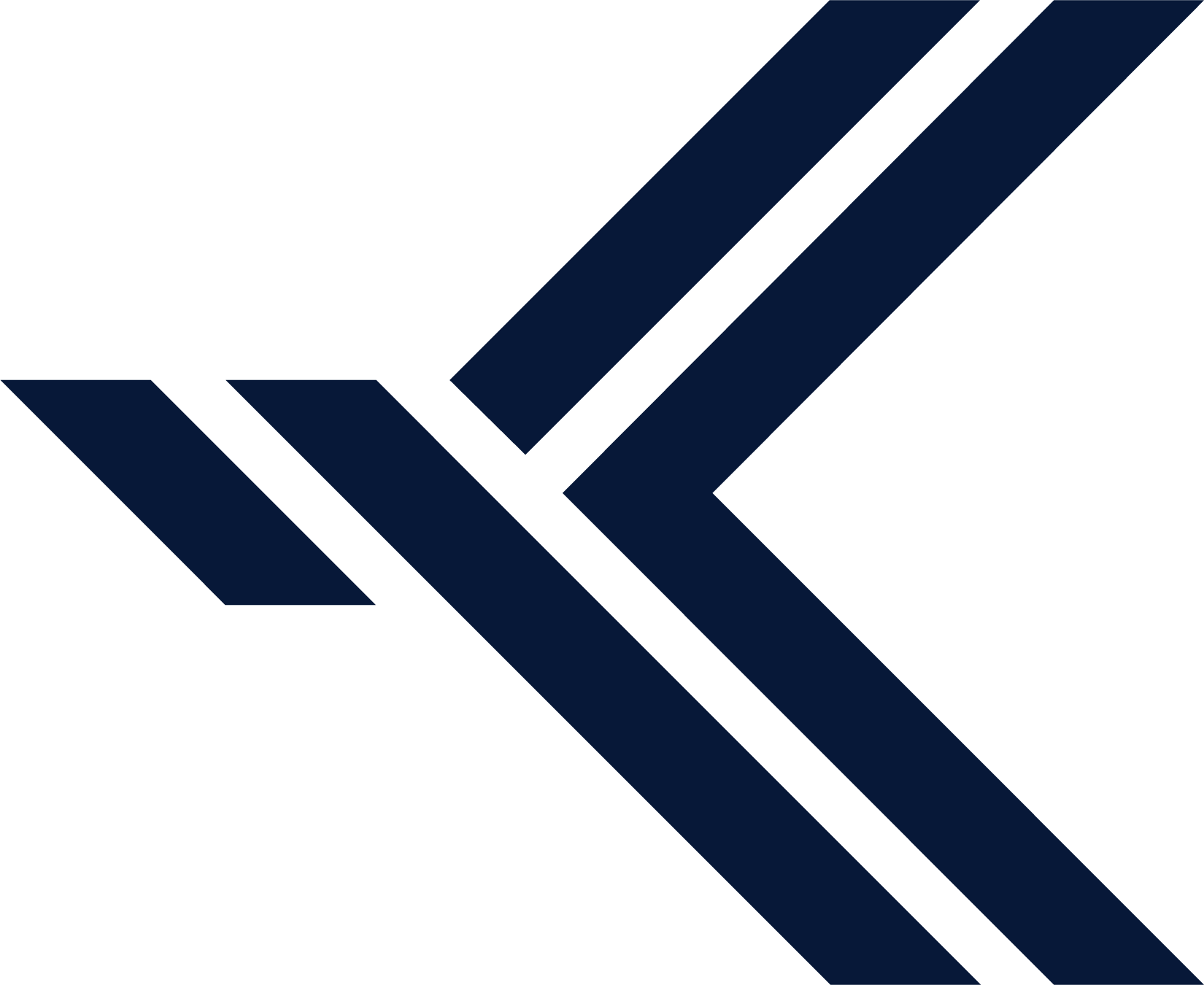 Drillstring torque and drag
Dynamics of the drillstring, whirl
20
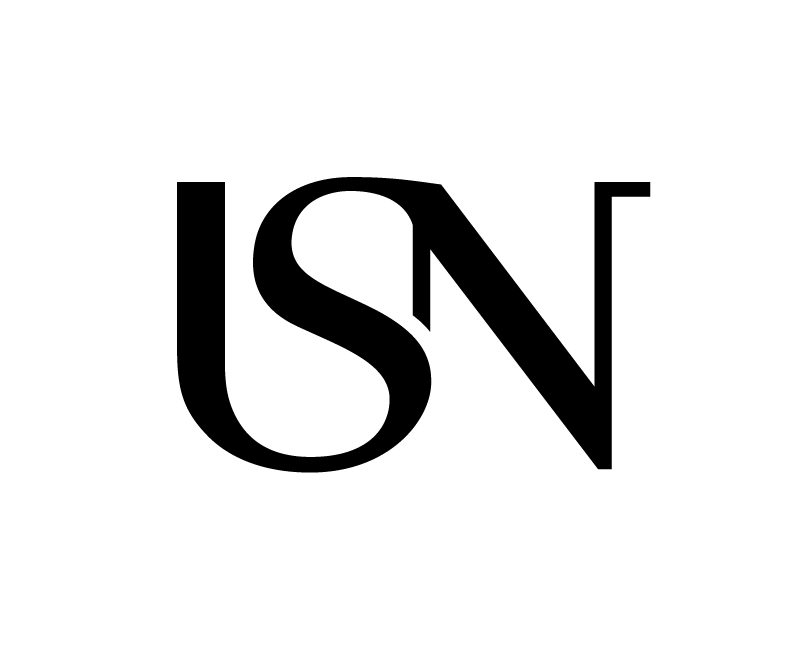 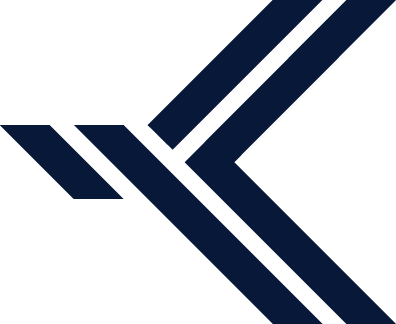 Drilling
Drilling challenges 
Digital twins
Drillstring torque and drag, introduction
Cuttings transport, introduction
State of the art
Future?
Summary
21
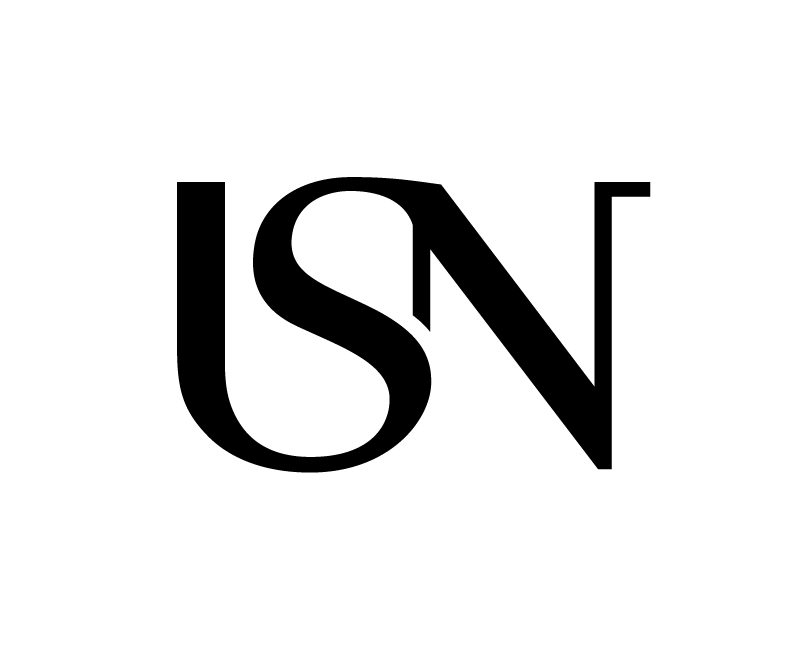 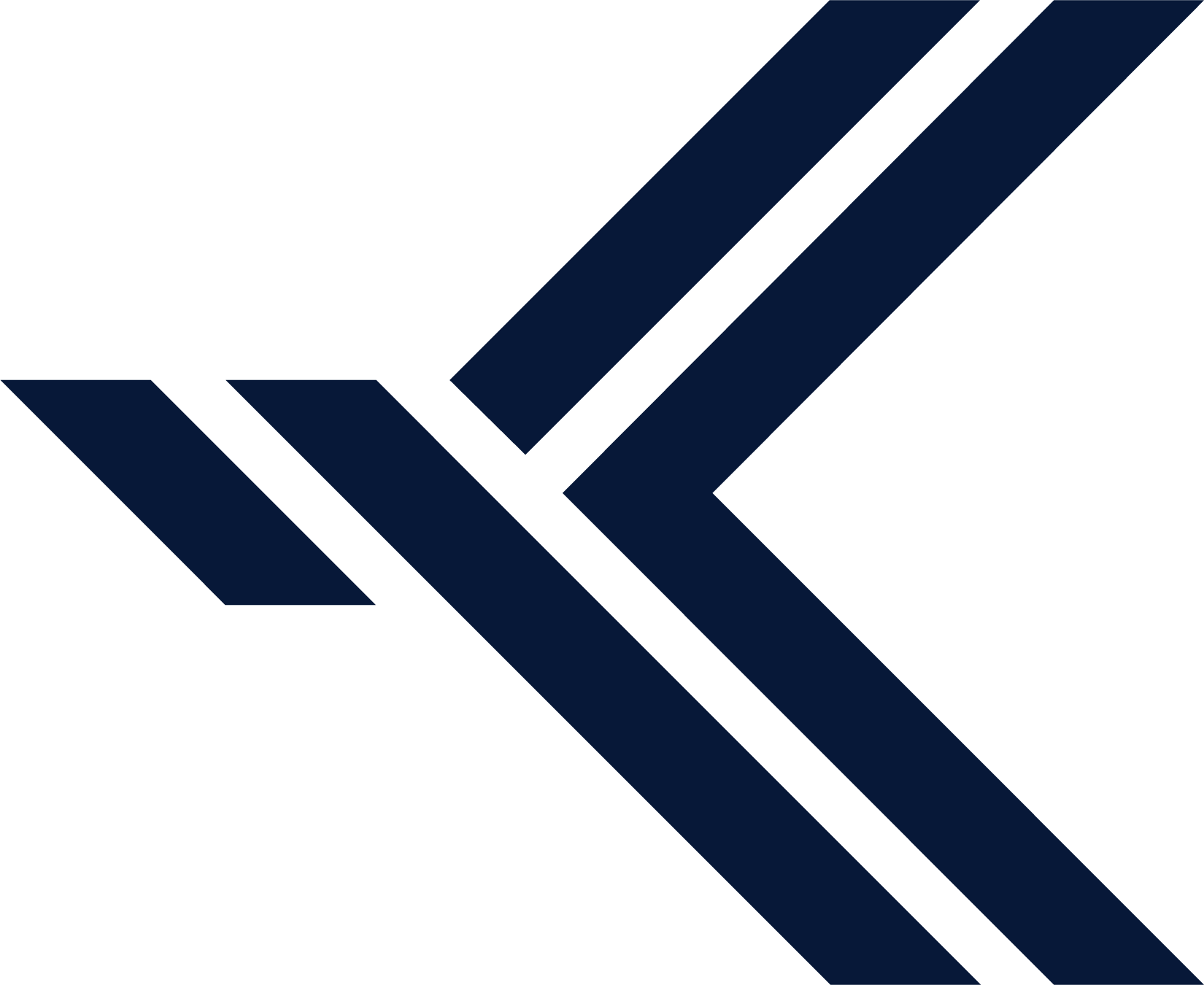 Modelling of cuttings transport
22
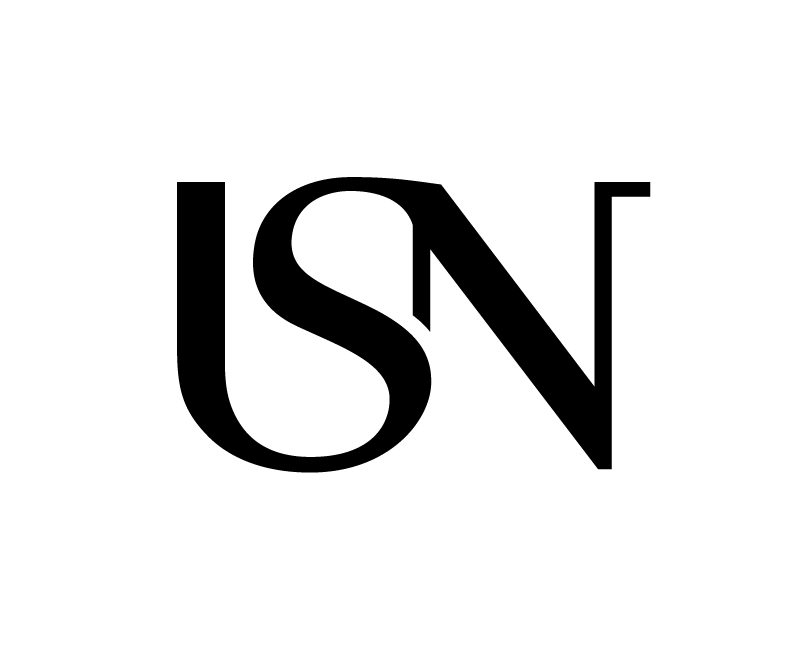 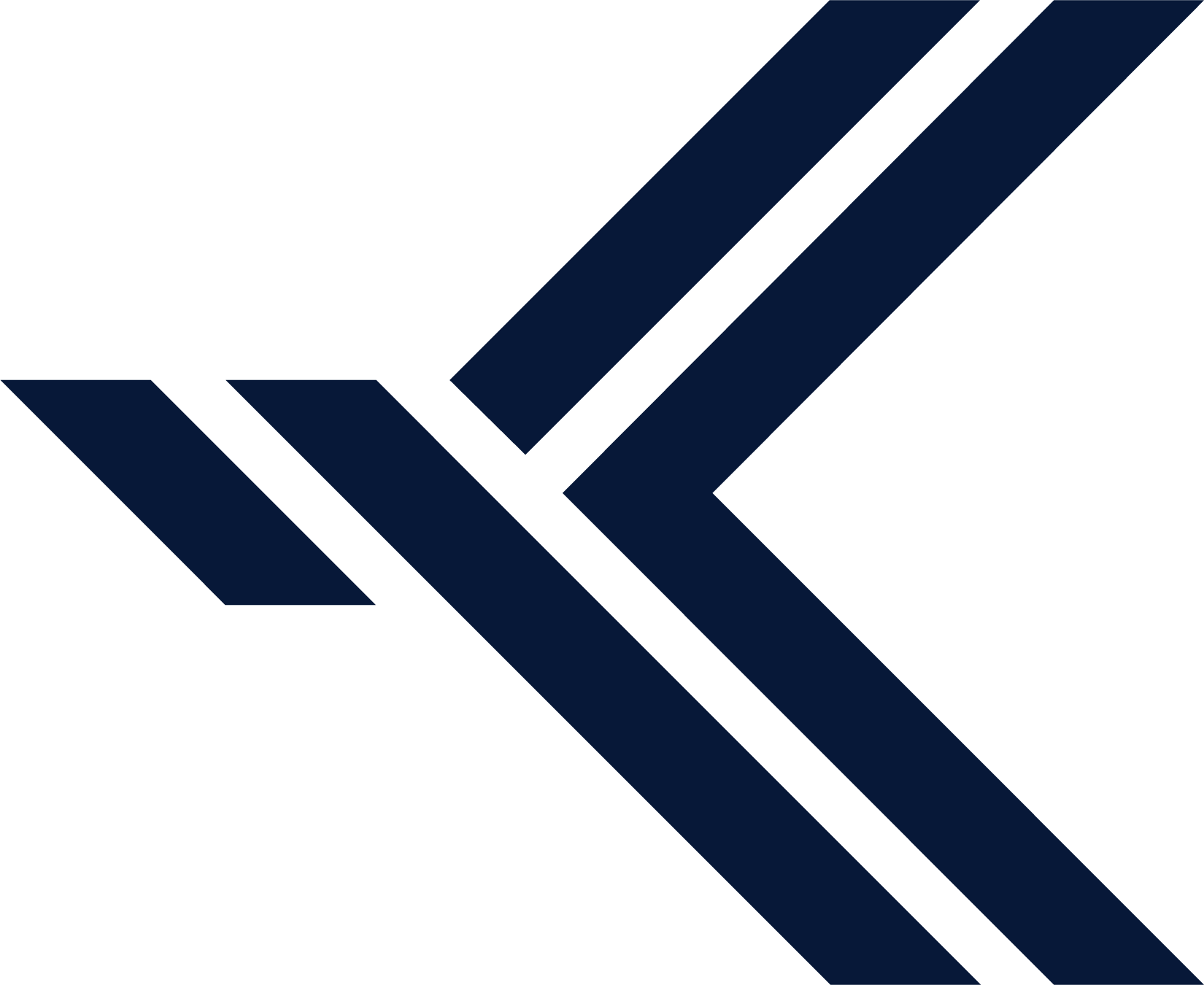 Modelling of cuttings transport
For near horizontal sections, 60-90°, cuttings tend to form stable cuttings beds along the wellbore







Nguyen, D. “Mathematical Models off Cuttings Transport & Drilling Fluid Displacement By Cement Slurry In Horizontal Wells.” PhD Thesis, 1997. [8]
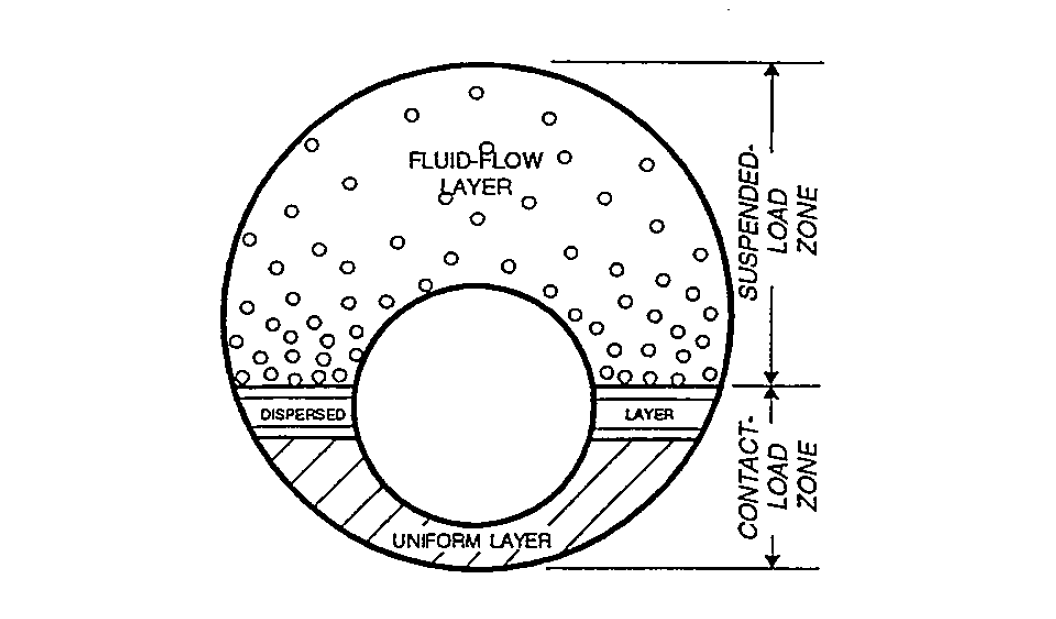 23
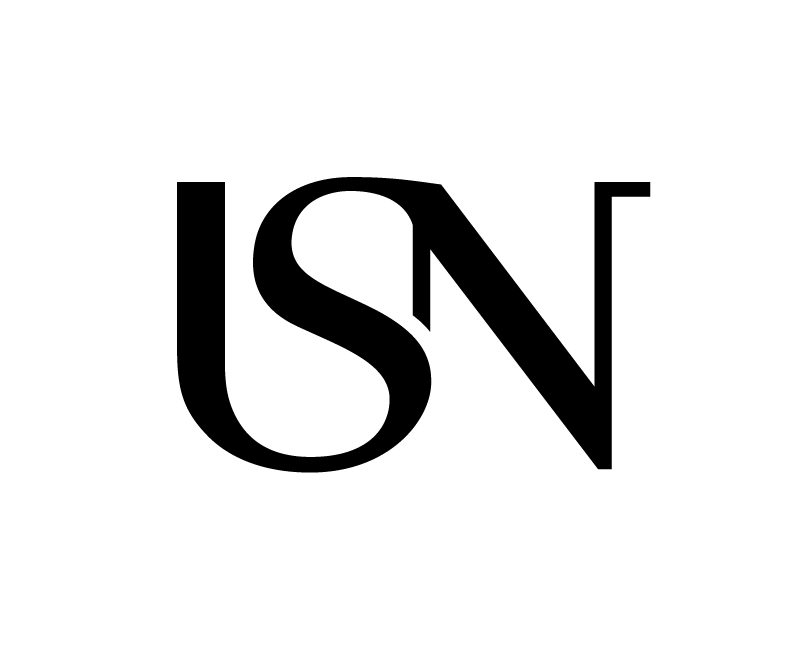 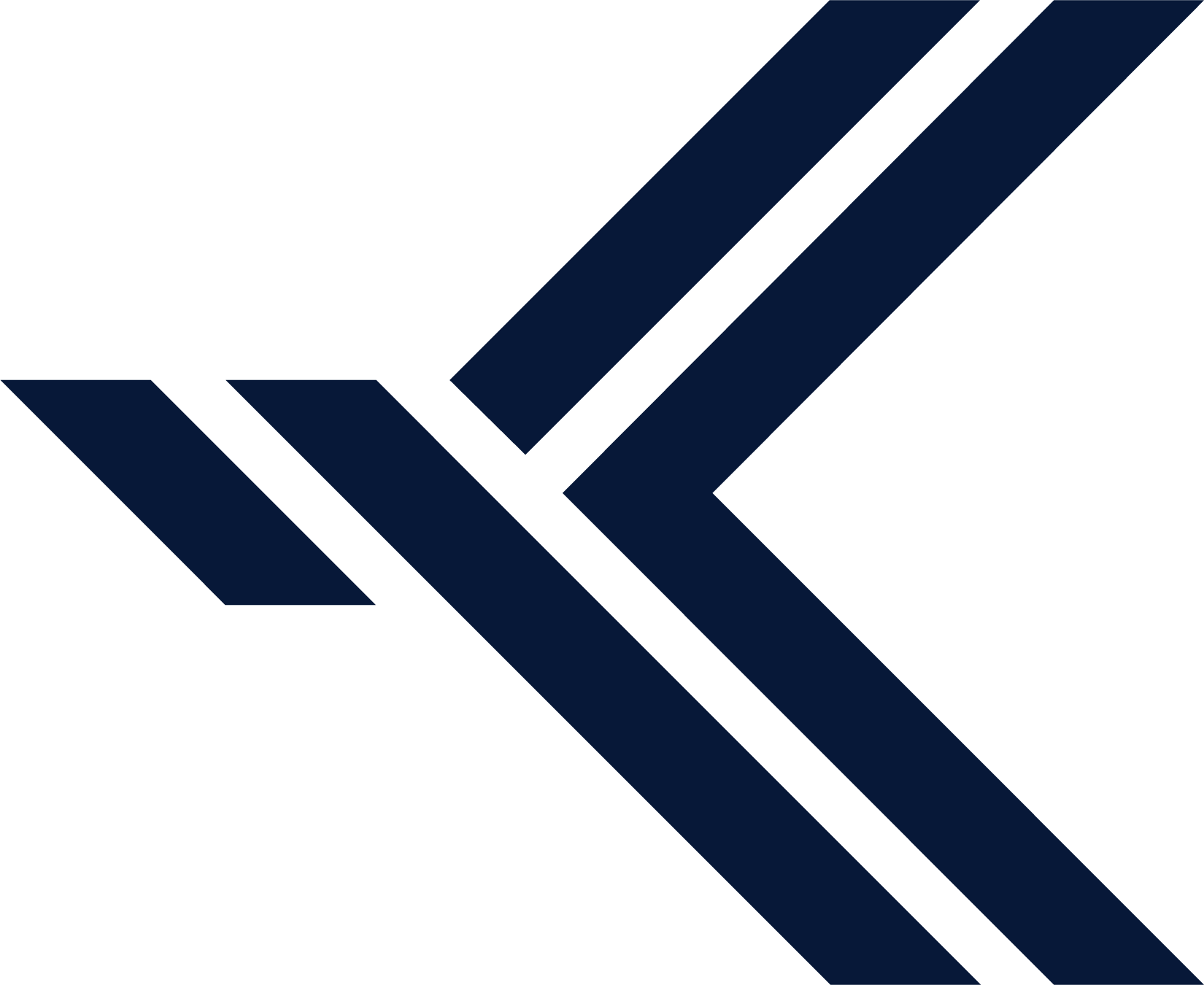 Modelling of cuttings transport
For intermediary inclinations of 30-60° unstable cuttings beds form
These beds can cause a “cuttings avalanche” when pumps are stopped








Pandya, Soham, Ramadan Ahmed, and Subhash Shah. “Wellbore Cleanout in Inclined and Horizontal Wellbores: The Effects of Flow Rate, Fluid Rheology, and Solids Density.” SPE Drilling & Completion 35, no. 01 (March 1, 2020): 048–068. https://doi.org/10.2118/194240-PA. [7]

Cuttings beds, and  high cuttings  concentration will have effect on torque/drag and hydraulics!
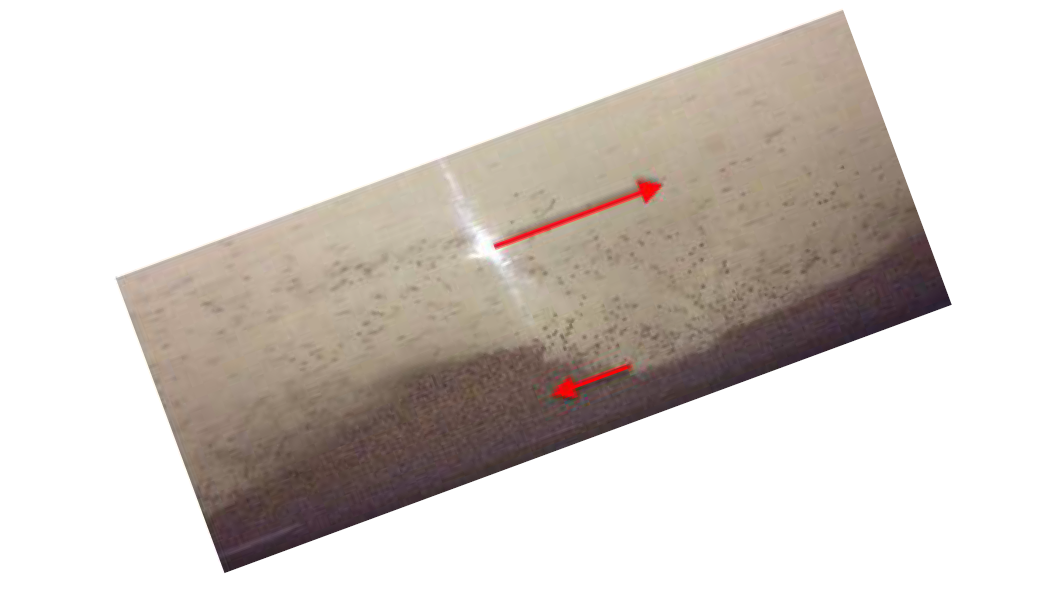 24
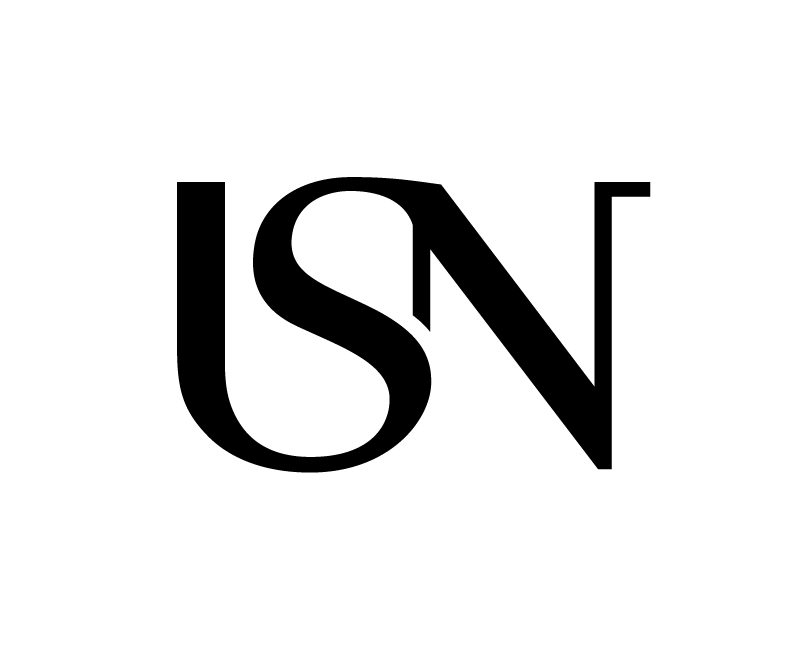 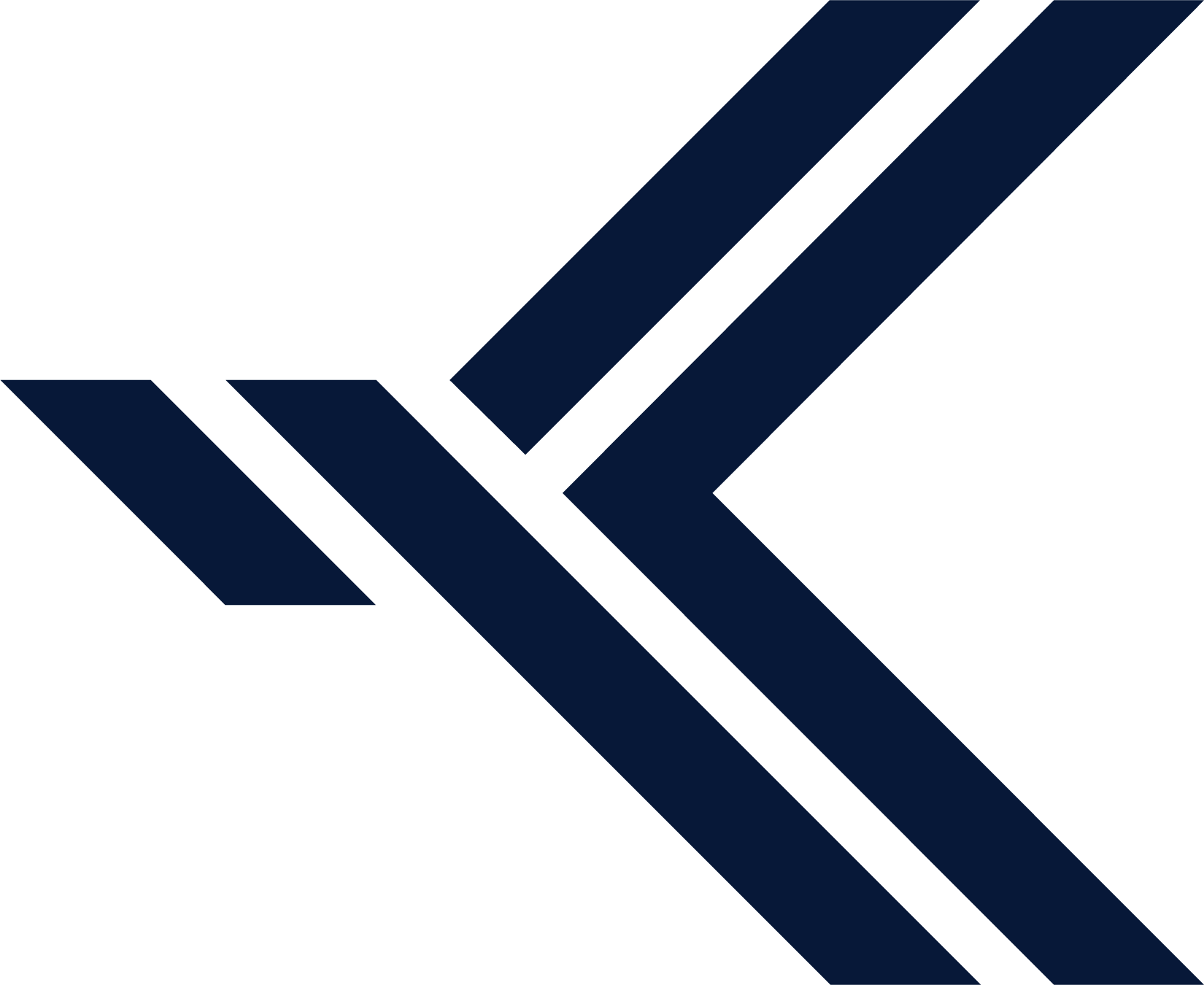 Modelling of cuttings transport
25
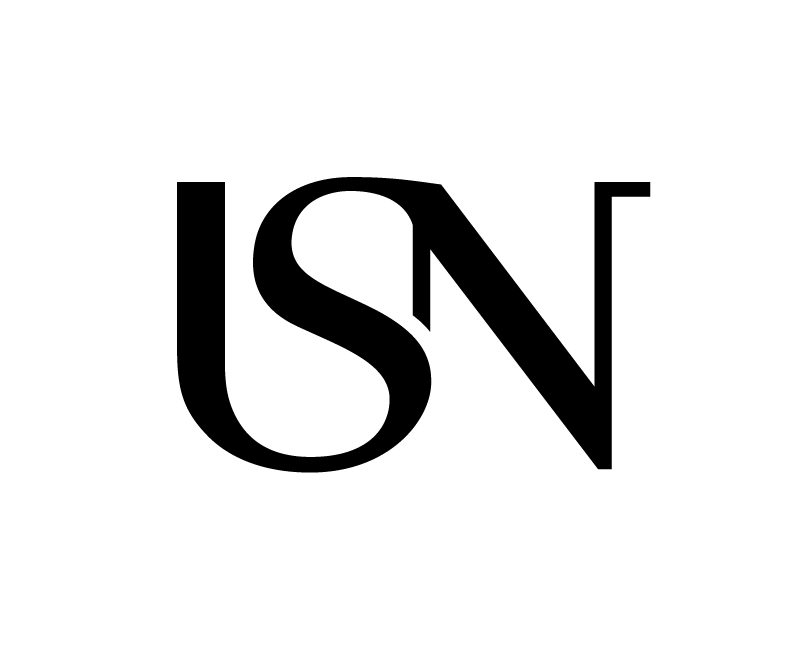 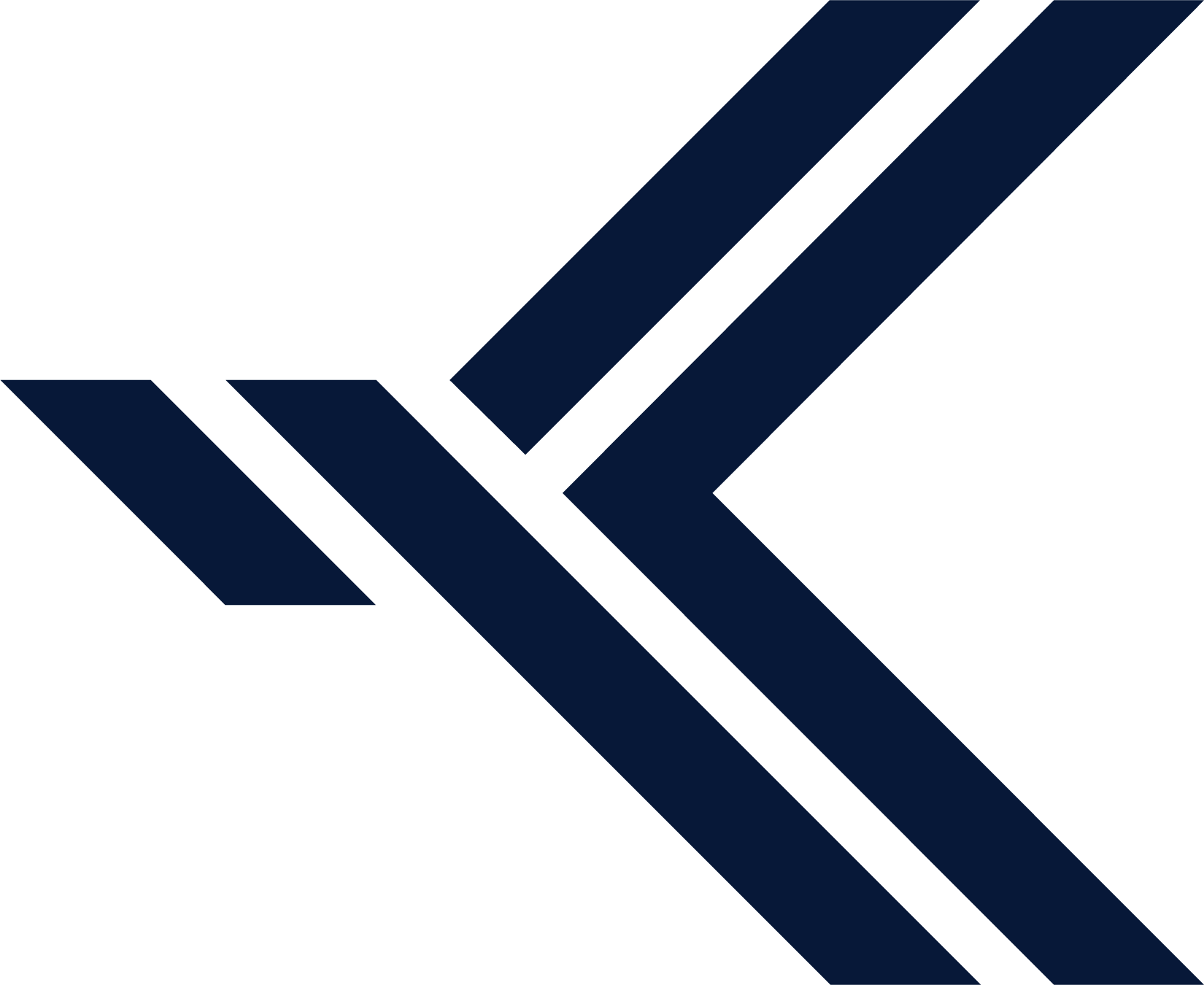 Modelling of cuttings transport
26
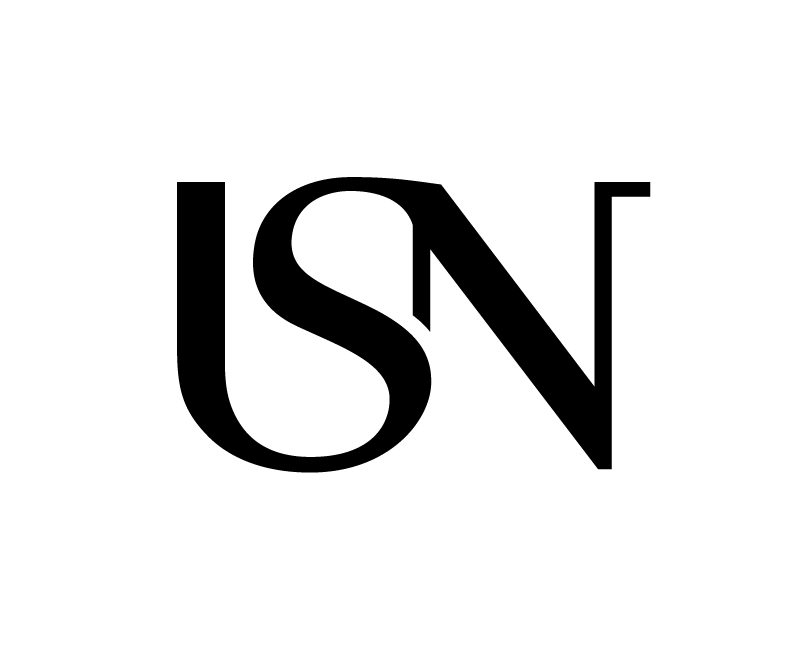 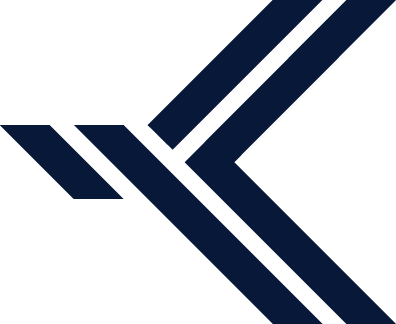 Drilling
Drilling challenges 
Digital twins
Drillstring torque and drag, introduction
Cuttings transport, introduction
State of the art
Future?
Summary
27
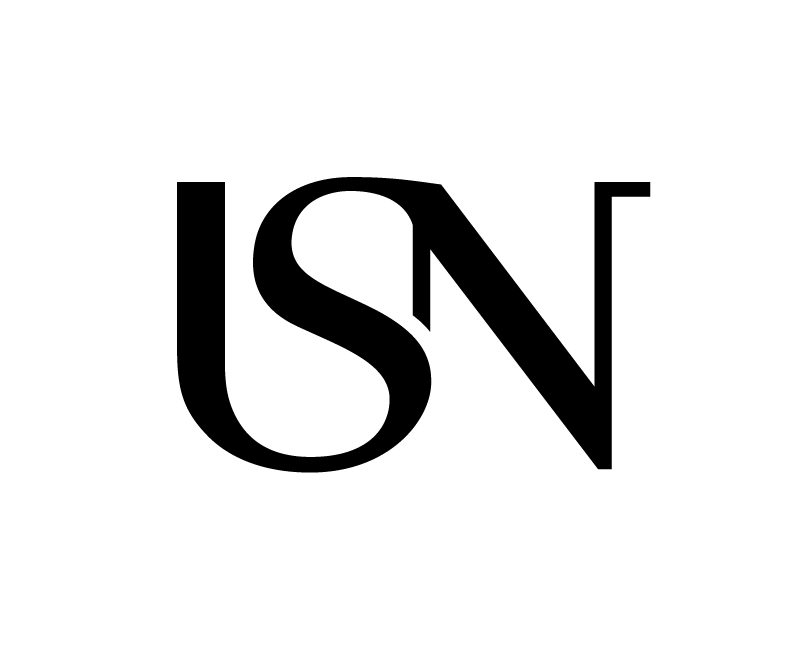 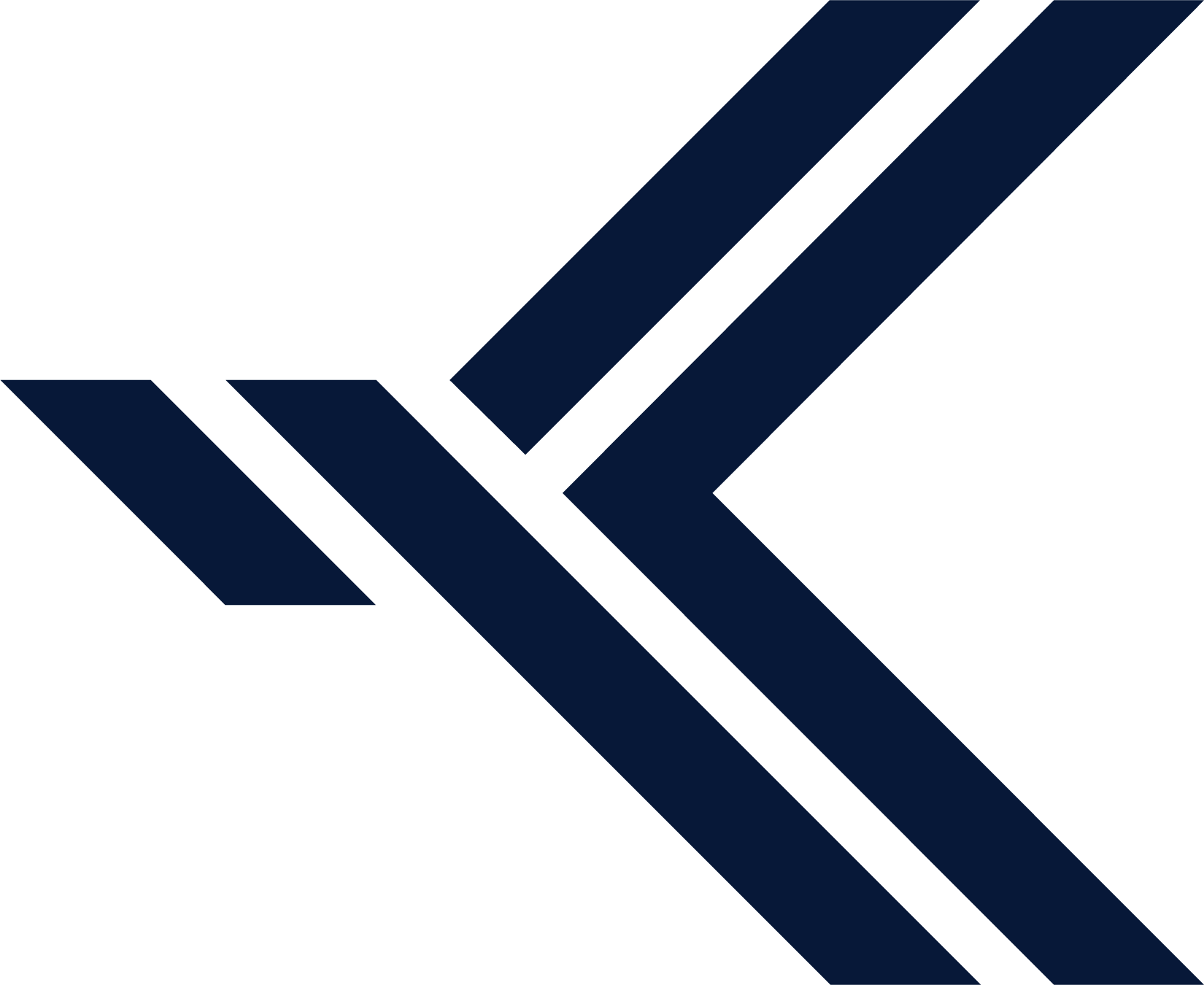 State of the art
Using torque/drag statics calculations during operation for predicting expected hook load
 Deviation from expected torque/drag often caused by hole cleaning challenges










Cayeux, Eric, Amare Leulseged, Roald Kluge, and Jarle Haga. “Use of a Transient Cuttings Transport Model in the Planning, Monitoring and Post Analysis of Complex Drilling Operations in the North Sea.” In IADC/SPE Drilling Conference and Exhibition. Fort Worth, Texas, USA: Society of Petroleum Engineers, 2016. https://doi.org/10.2118/178862-MS. [10]
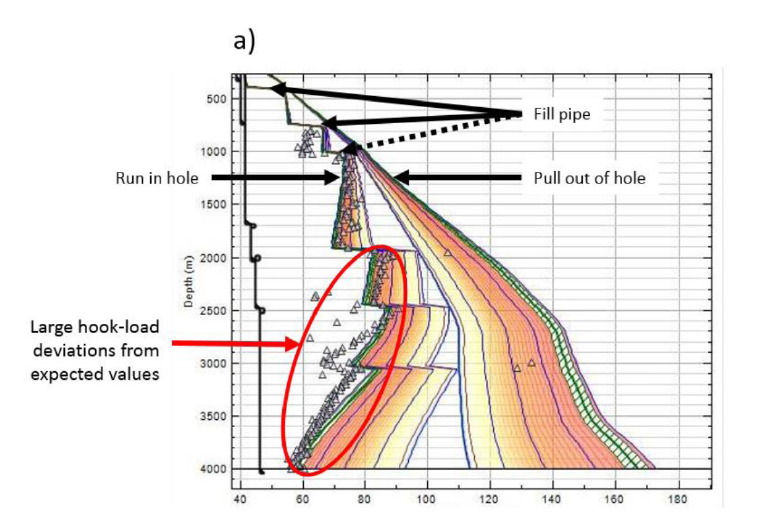 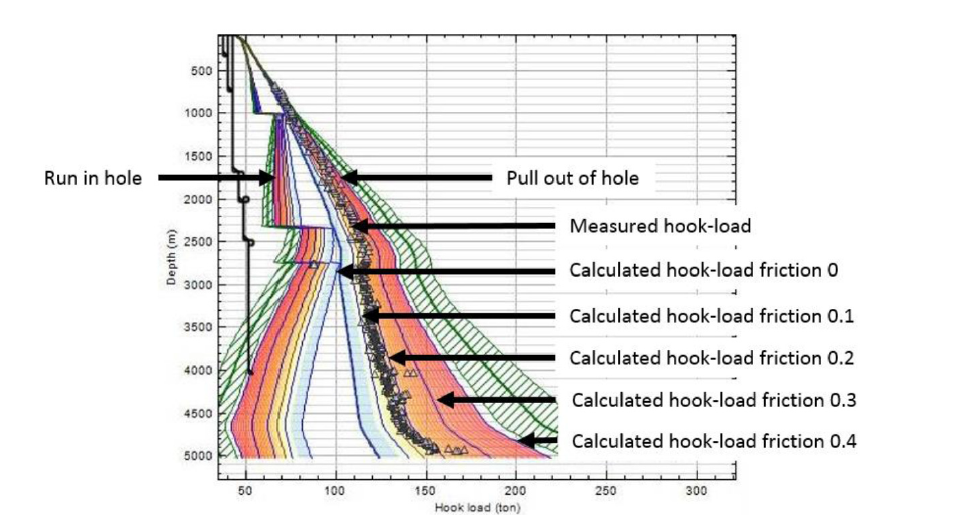 28
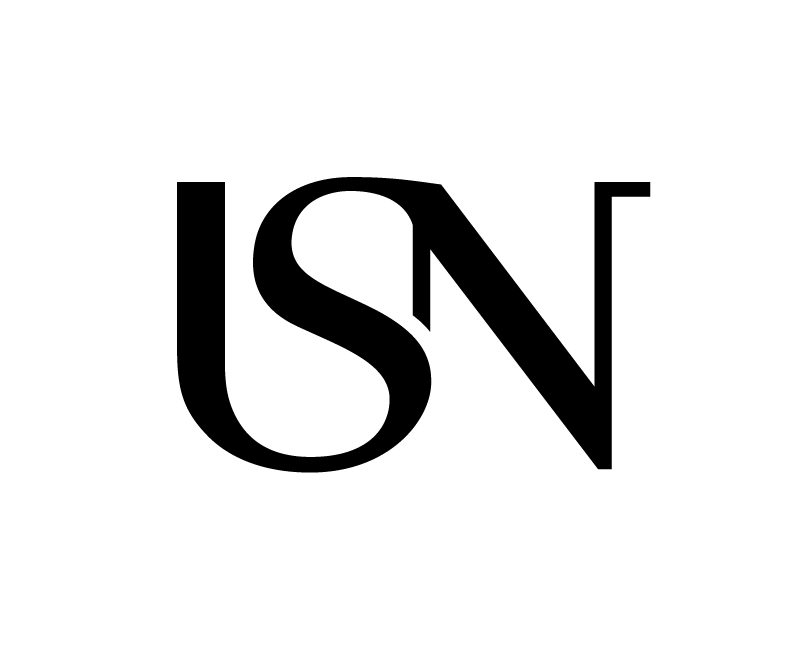 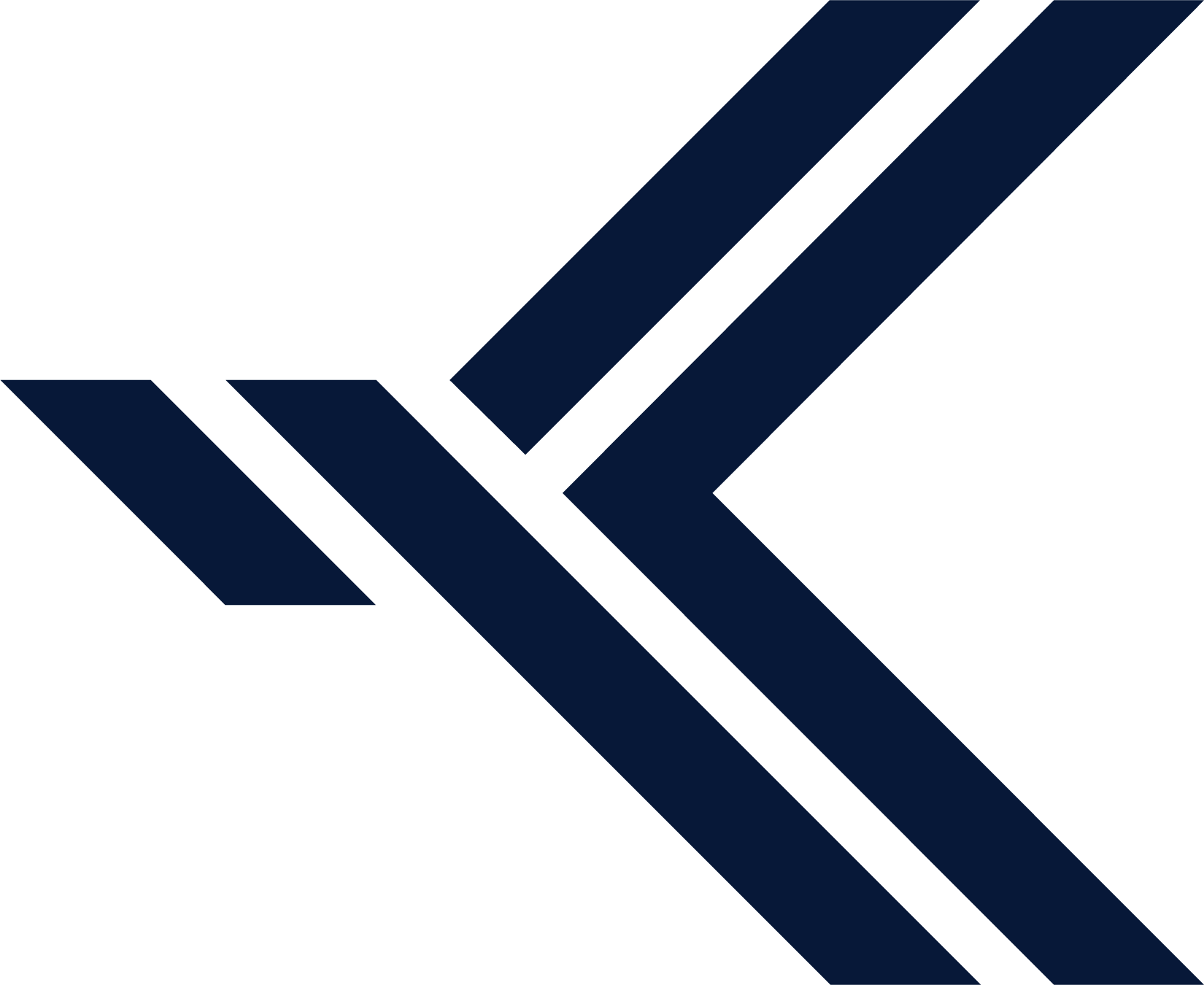 State of the art
Real time modeling (DTI’s) of cuttings transport to predict hole cleaning conditions is an active research field [9,10,11]
Main challenges is due to complex interactions between cuttings, liquid flow and drillstring rotation and position affecting cuttings bed and transport velocities in sections where beds are formed







Erge, Oney, and Eric van Oort. “Modeling Cuttings Transport and Annular Pack-Off Using Local Fluid Velocities with the Effects of Drillstring Rotation and Eccentricity.” In IADC/SPE International Drilling Conference and Exhibition. Galveston, Texas, USA: Society of Petroleum Engineers, 2020. https://doi.org/10.2118/199587-MS. [9]
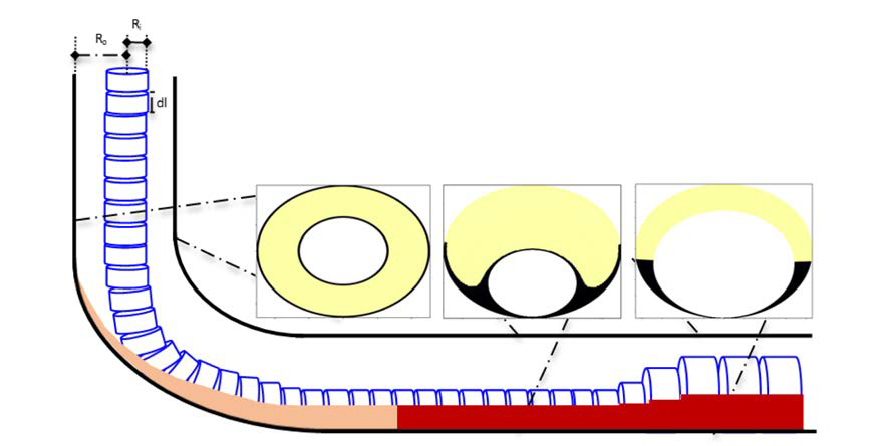 29
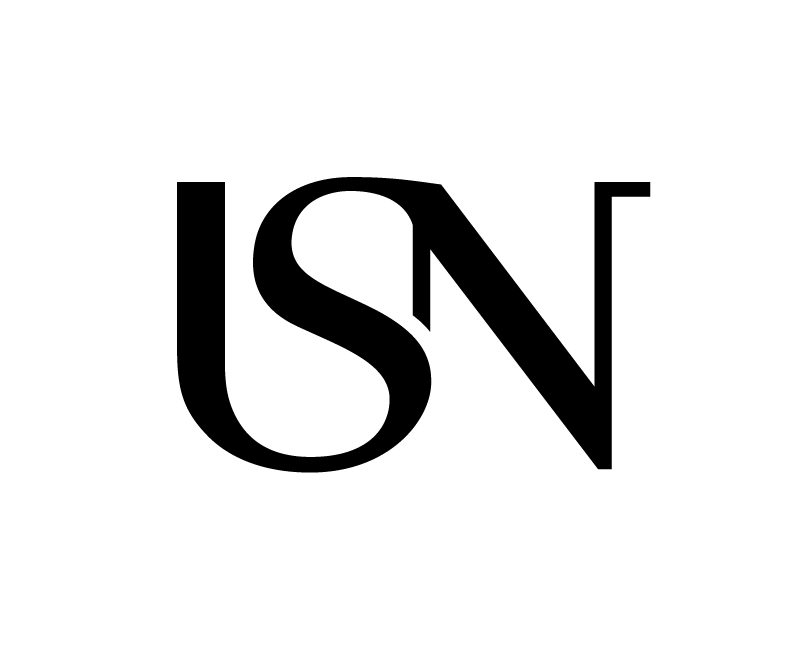 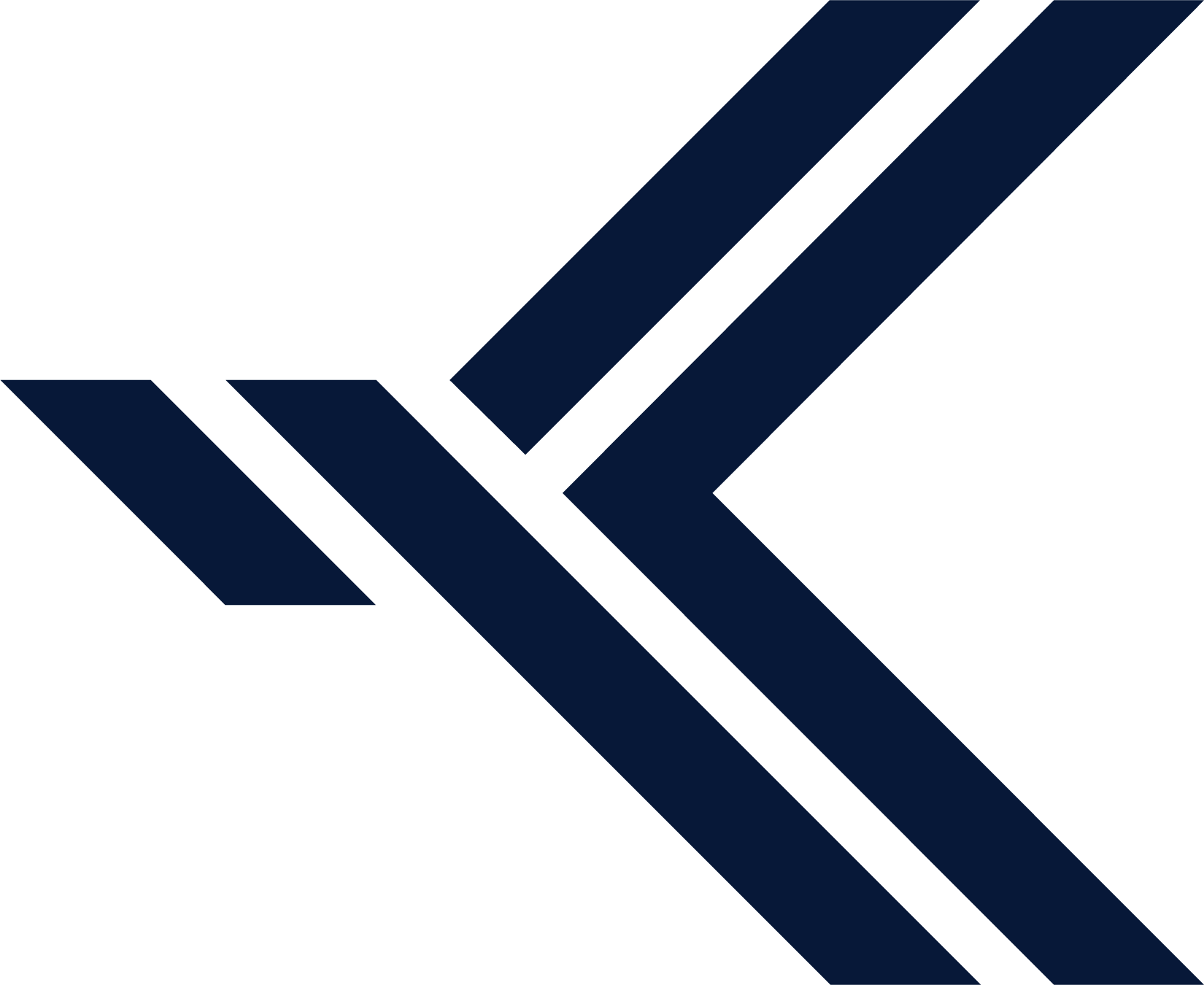 State of the art
30
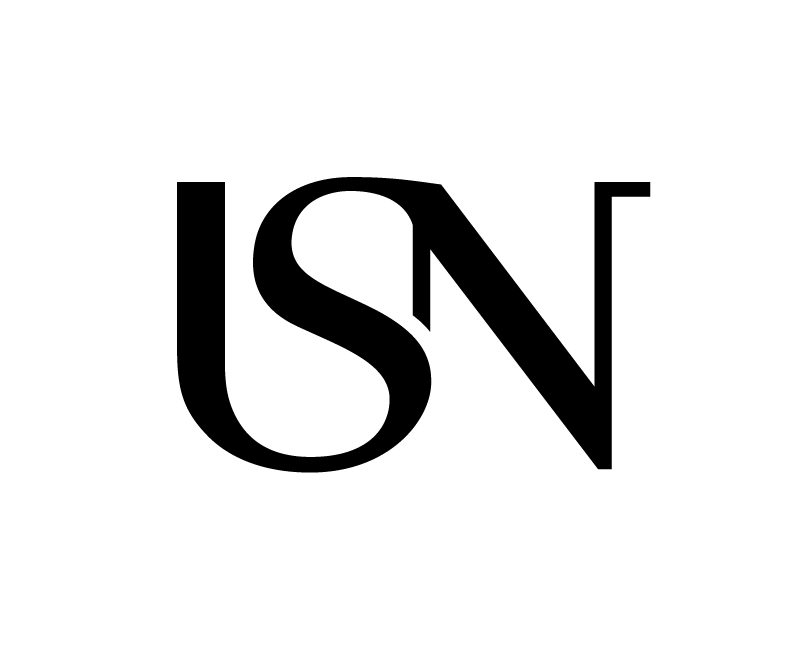 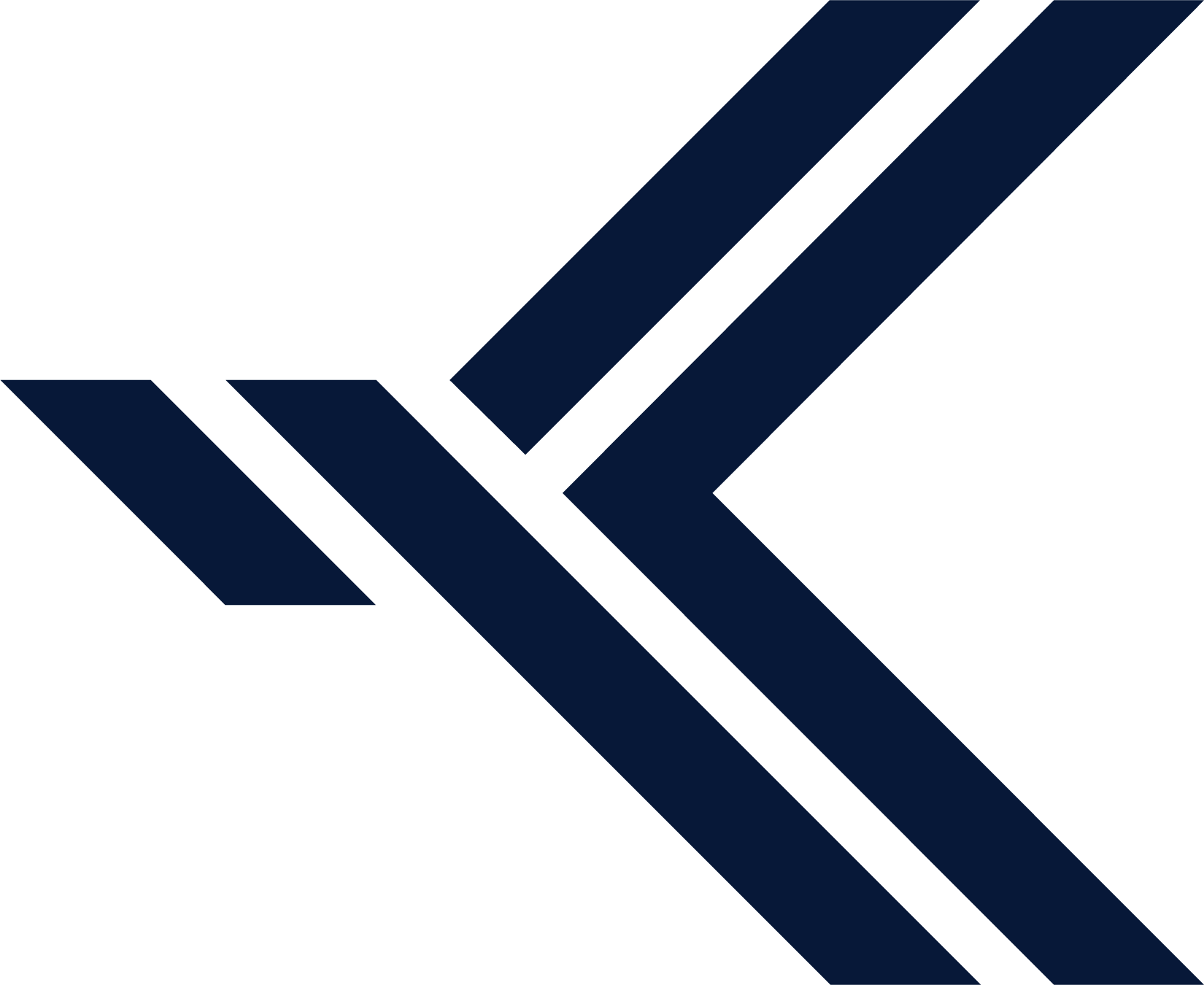 State of the art
Drillstring dynamics are commonly modeled to estimate torsional resonance modes
Stick slip problems can be mitigated by soft-torque or soft-speed controllers that limit reflection of torsional waves at surface [16] 

Some of this was enabled through the increased use of variable frequency drives (VFD) for the topdrive
These controllers are very much examples of success stories with DTP’s and DTI’s
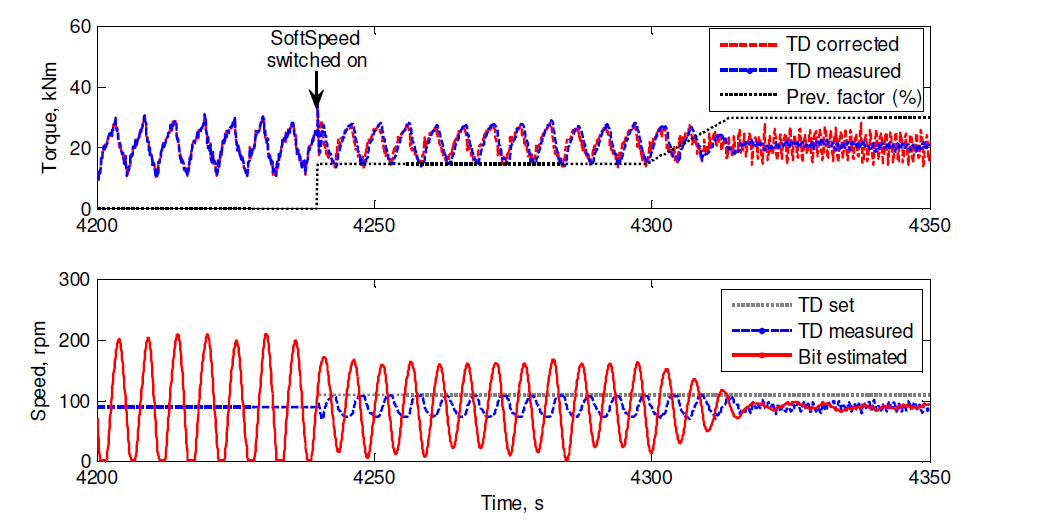 Kyllingstad, Age, and Pal Jacob Nessjøen. “A New Stick-Slip Prevention System.” In SPE-119660-MS, 14. Amsterdam, The Netherlands: Society of Petroleum Engineers, 2009. https://doi.org/10.2118/119660-MS. [16]
31
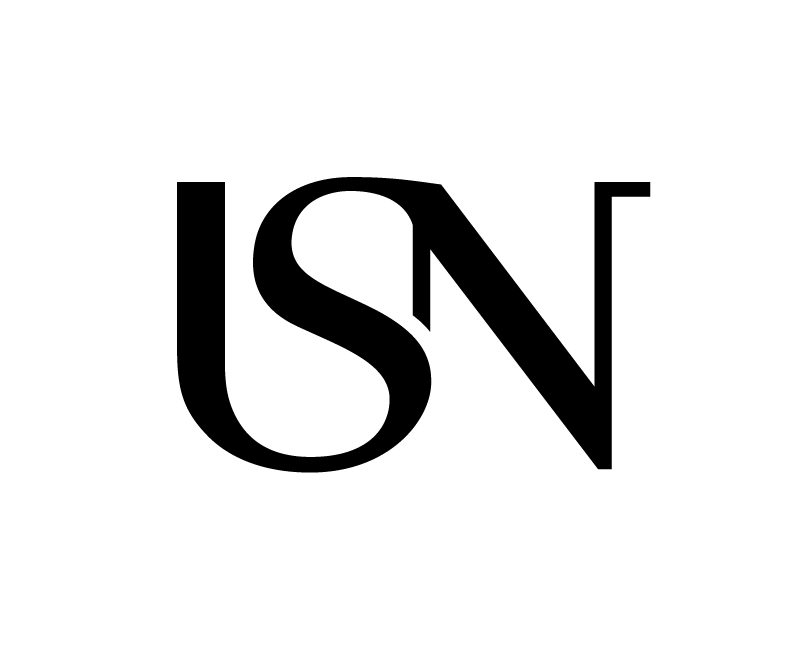 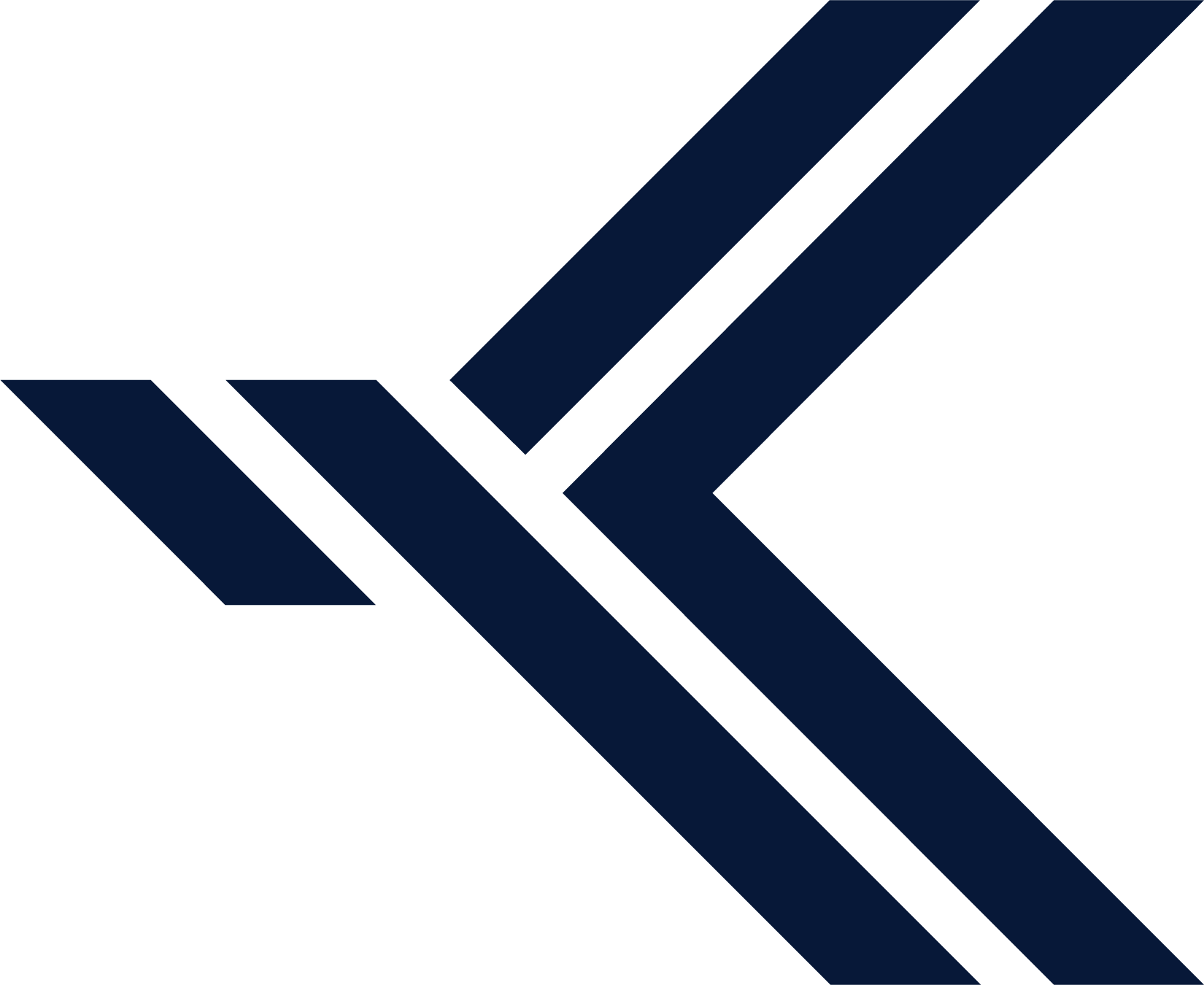 State of the art
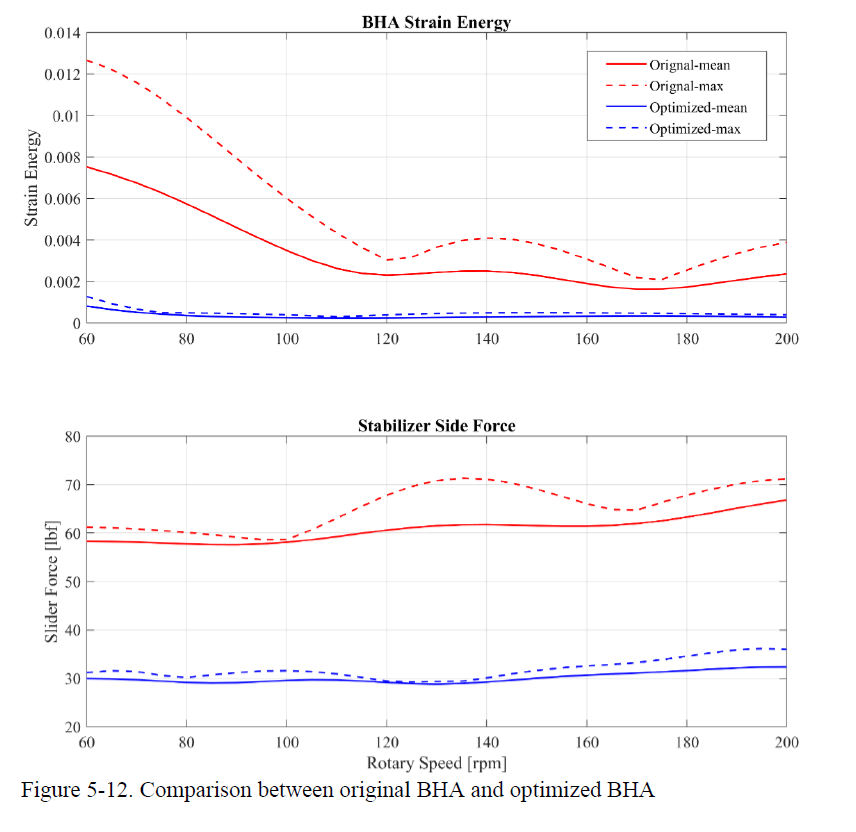 As computers get faster and more parallel, stiff string FEM models can run at speeds where derivative free optimization of bottomhole assembly configurations are becoming possible [17]

Modern accelerometers have had a dramatic reduction of size and cost and an increase in accuracy over the last years
Tianheng Feng. “Modeling and Control of Drillstring Dynamics for Vibration Suppression.” PhD Thesis, The University of Texas at Austin, 2019. [17]
32
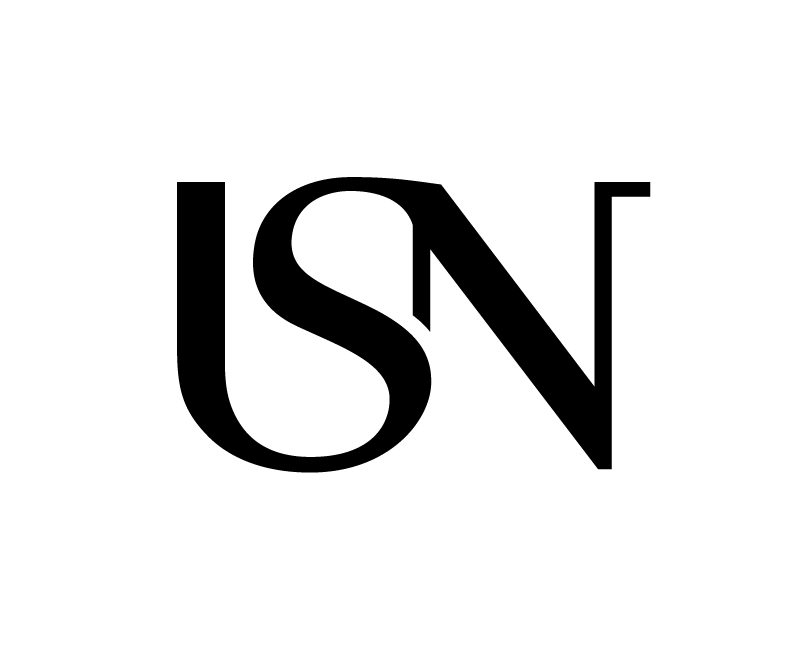 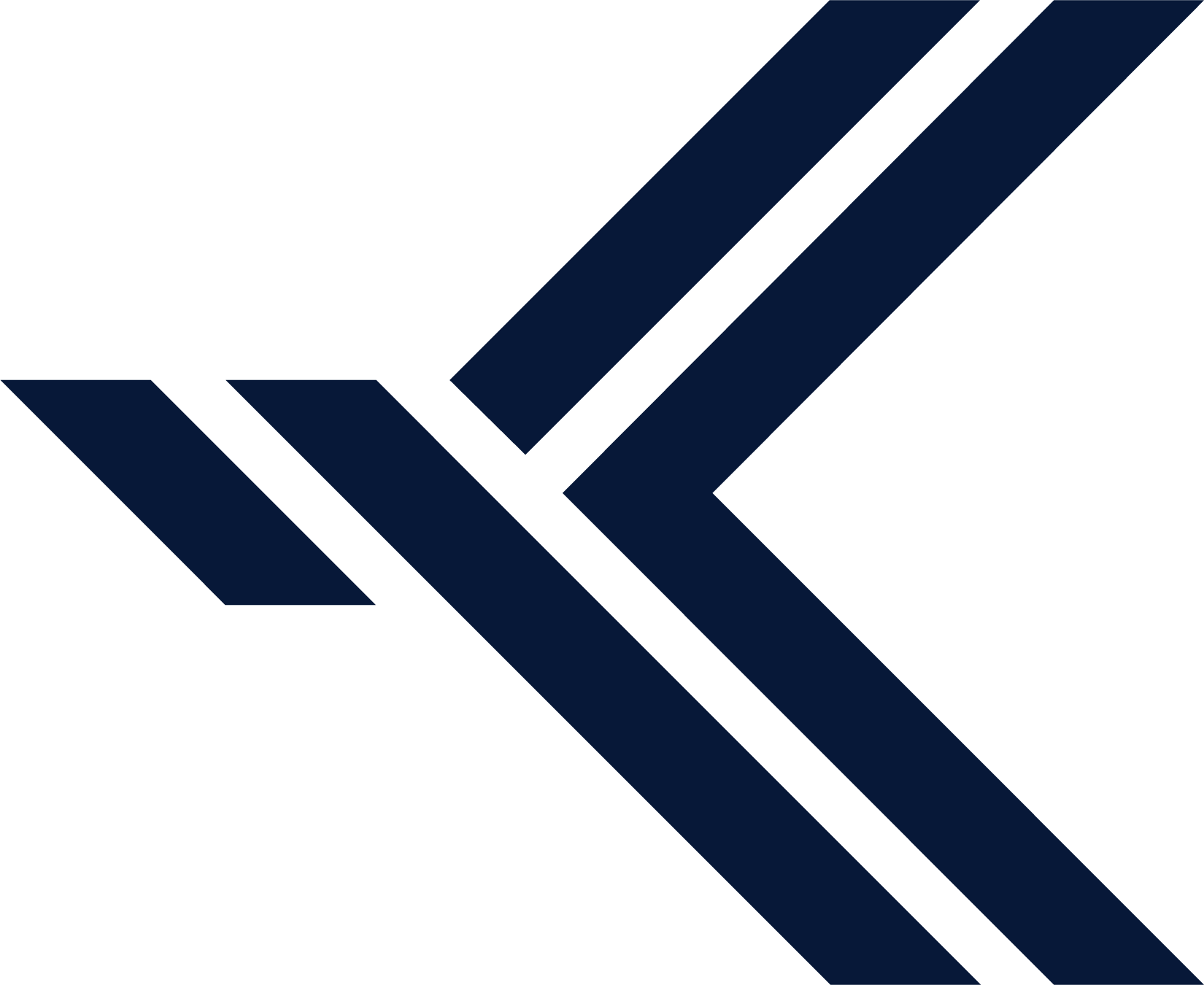 State of the art
Digital twin aggregates?
For drilling, the “product” is the well, and in general the product is not uniform
Wells are different
This pose challenges with typical “data-driven” methods in DTA’s
DTA’s strength can often be datamining and correlation over causality 

Another significant challenge for the drilling industry is the business model used, where different service providers do different tasks on the rig
This restricts the flow of data between for instance mud-engineering, downhole components and drilling.
Especially in the real-time data sense
Traditionally, access to data is restrictive in the drilling industry
33
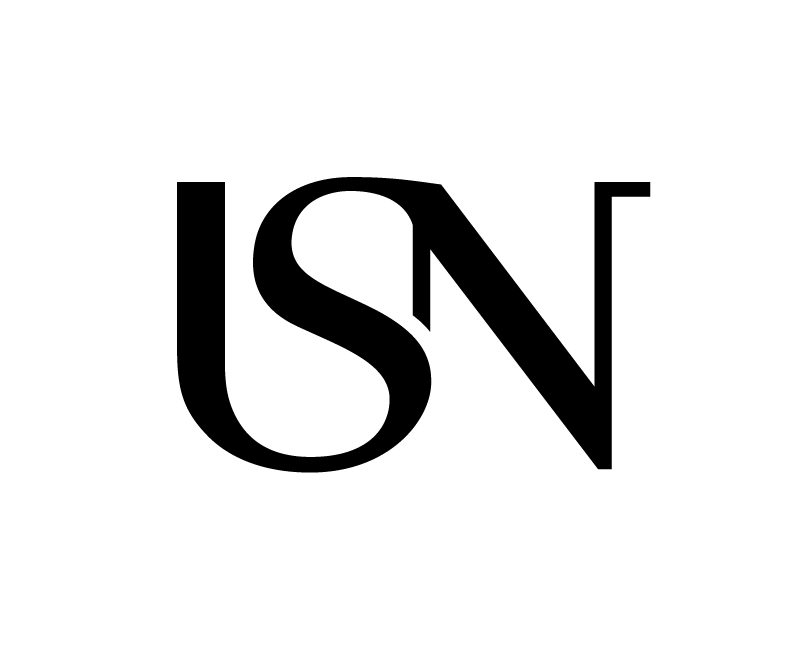 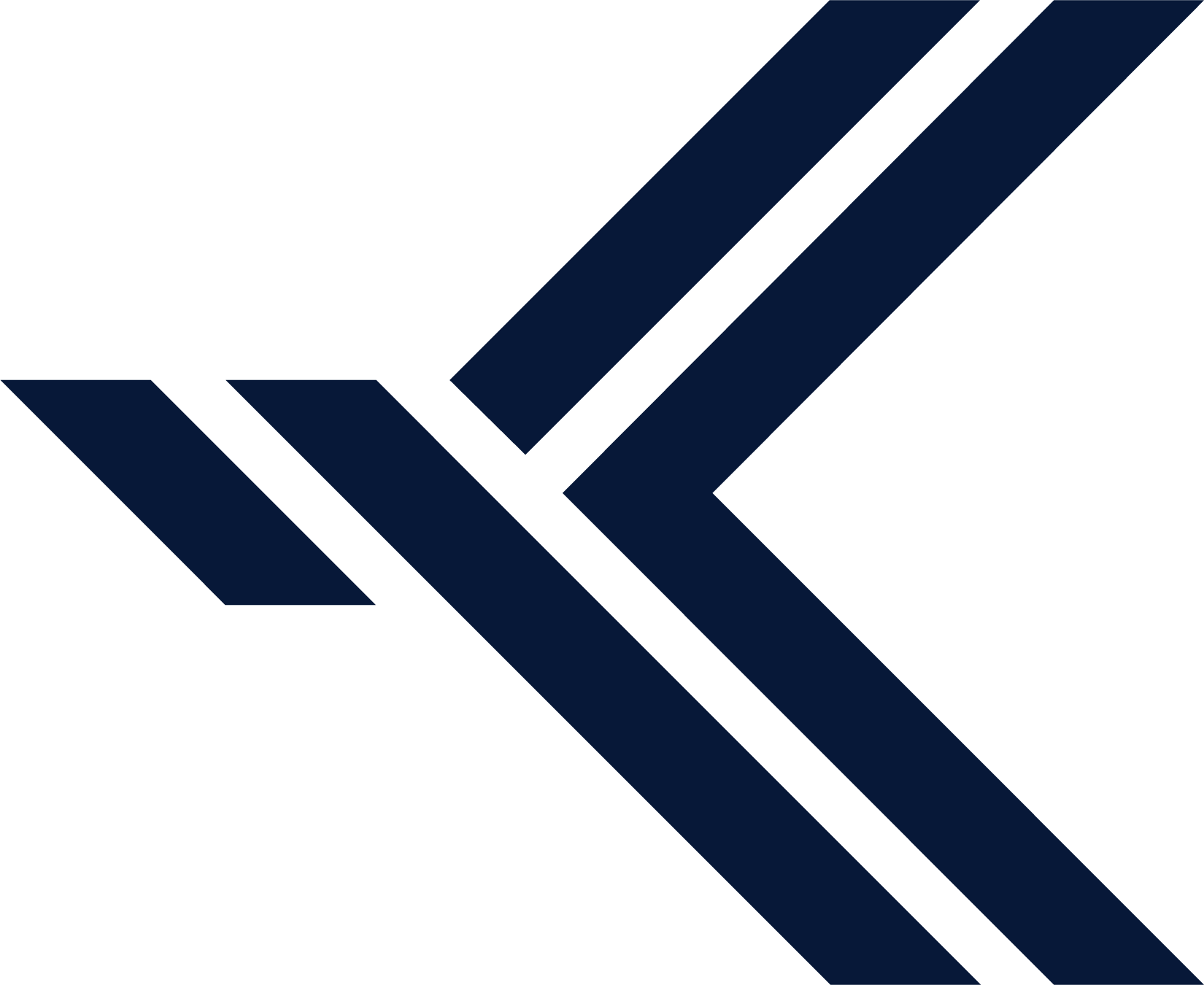 State of the art
Future
Digital Twin Aggregates or «mirror worlds» are starting to happen in the drilling industry now
This is about the data, just as much as the models
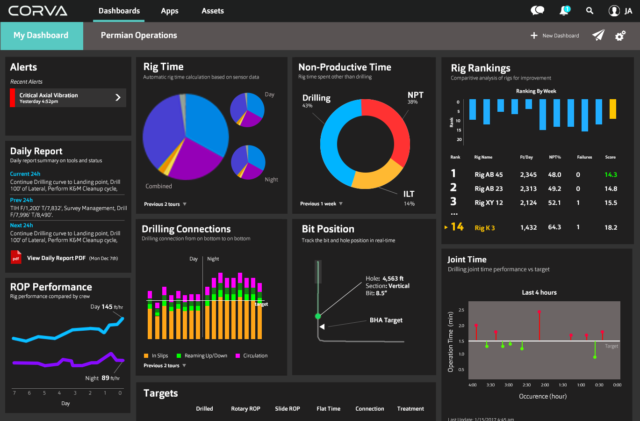 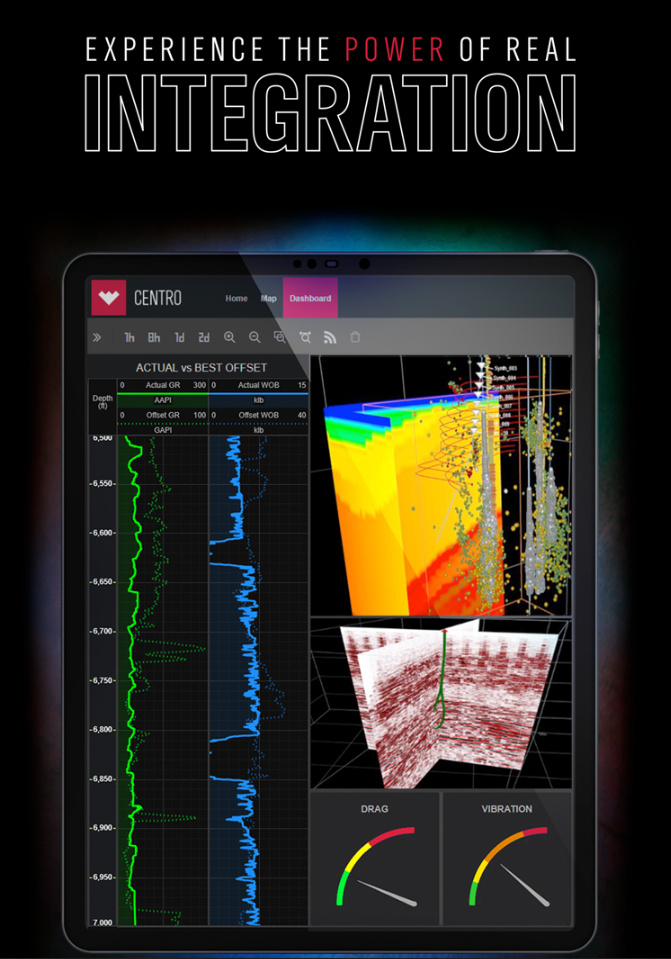 Weatherford Centro
Corva.ai
34
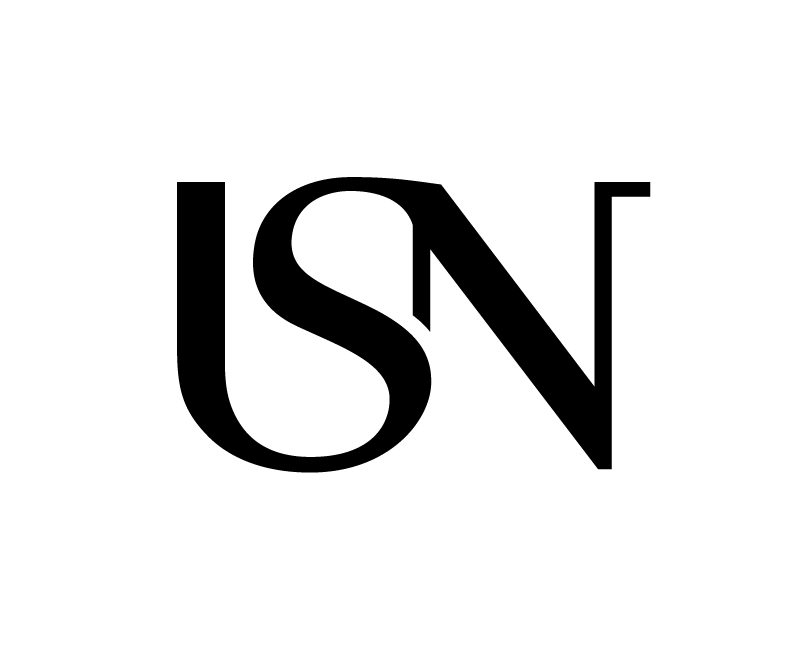 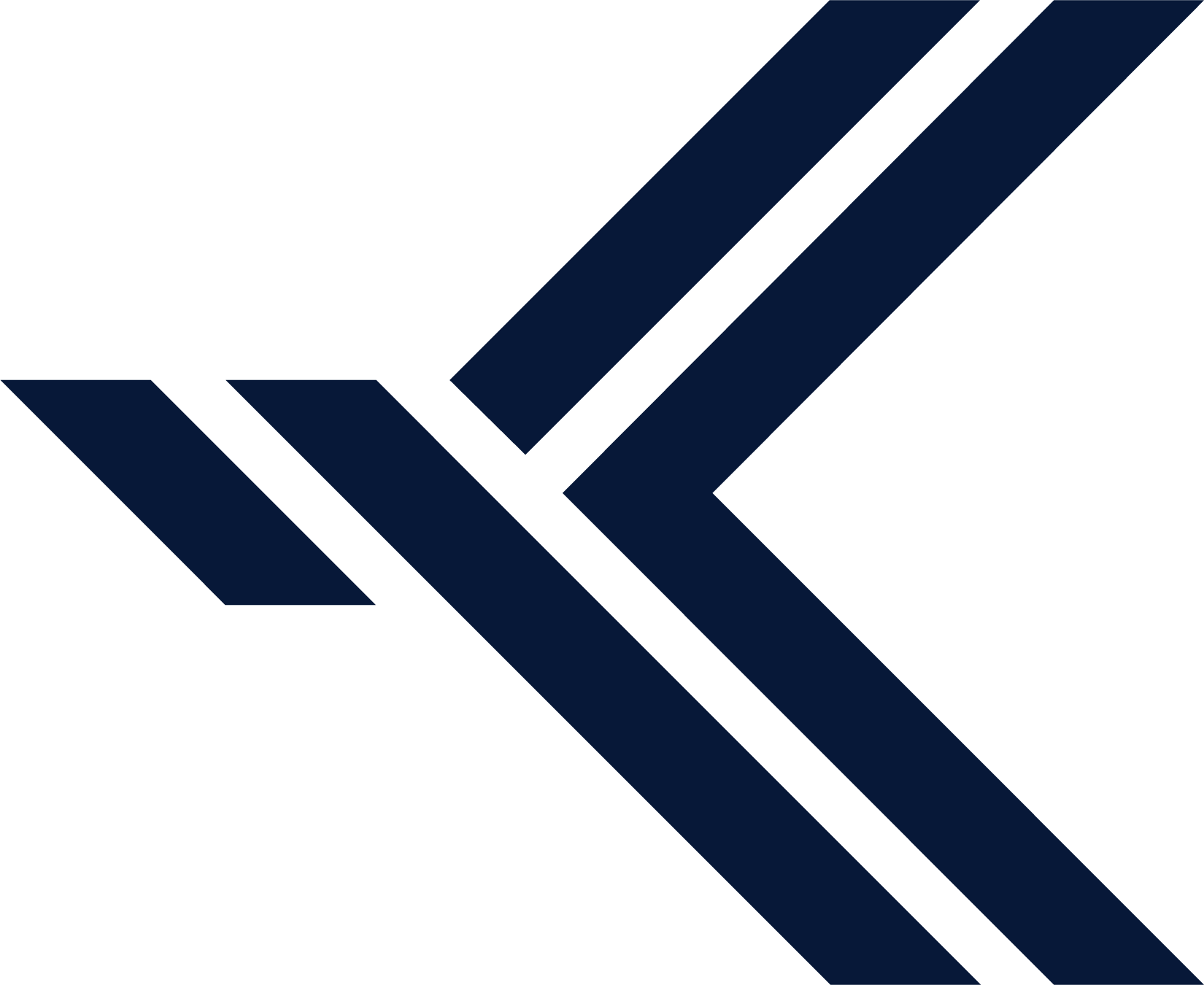 State of the art
Future
Parts of the industry are starting to have an open API approach that can enable this, also by companies that are not the biggest players.
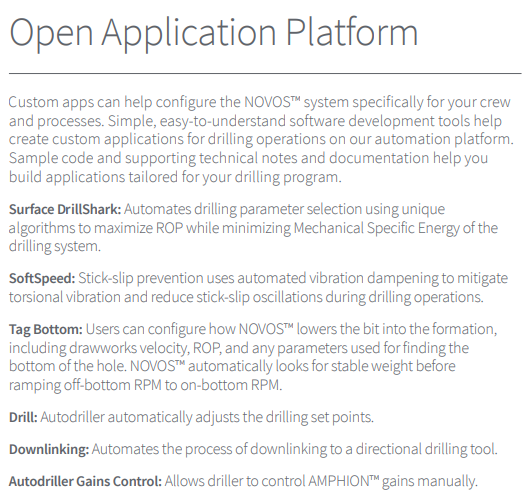 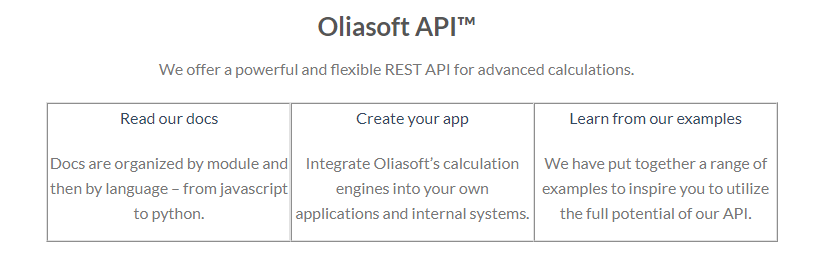 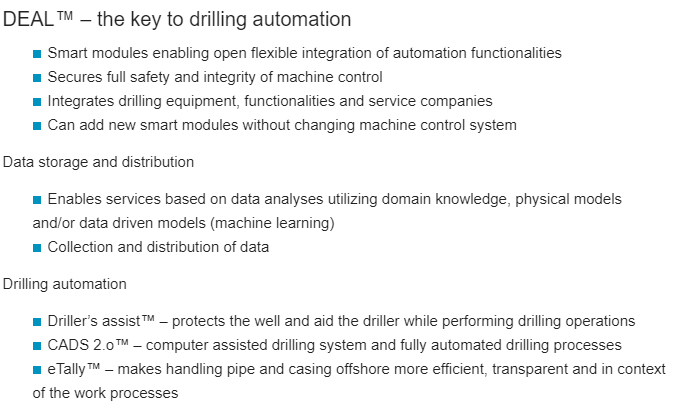 Oliasoft API
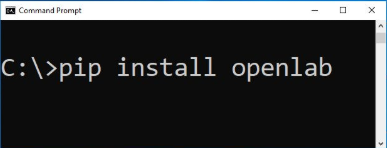 mhwirth DEAL
NOV NOVOS
OpenLab python client
35
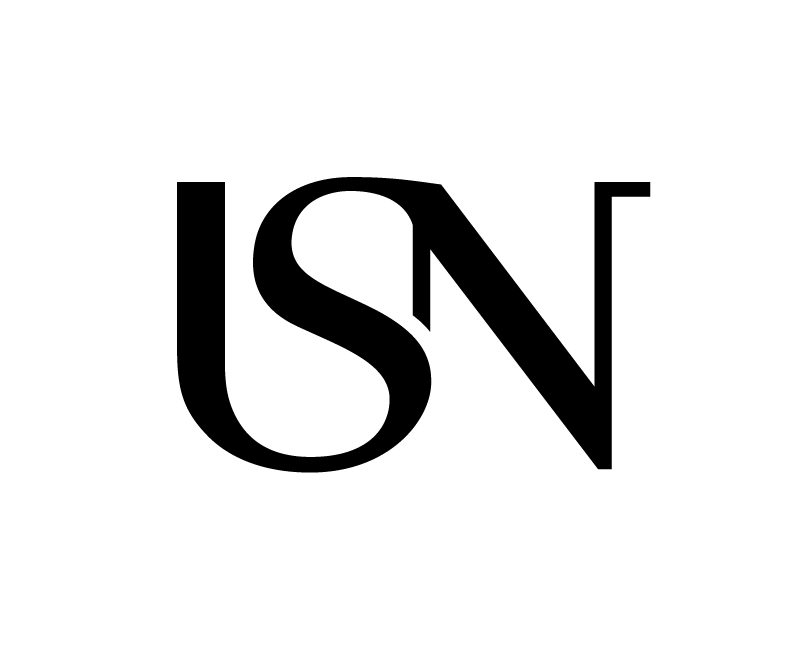 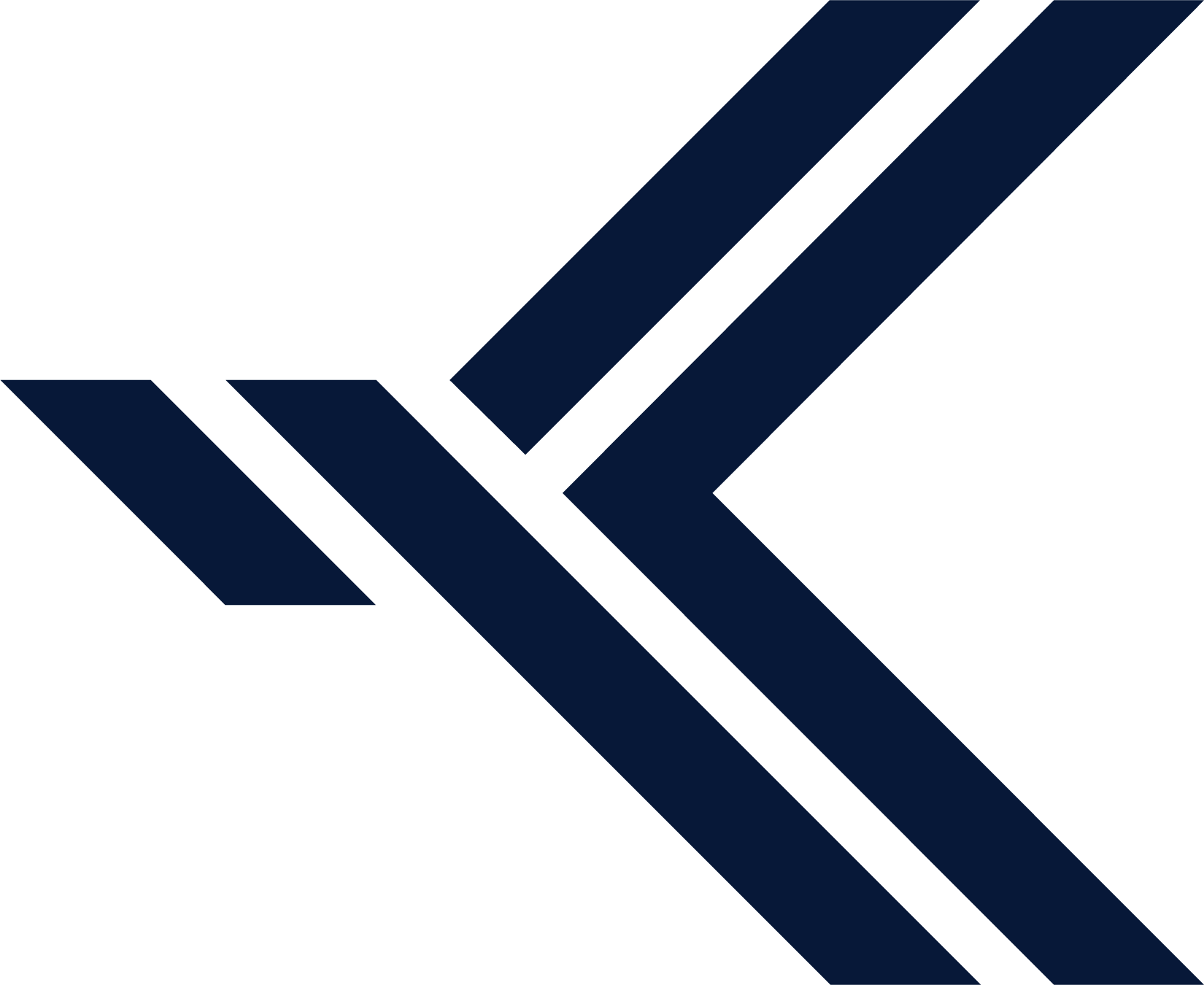 Summary
Using torque/drag statics calculations to find expected torque/drag and thus diagnose downhole problems works well

Understanding of drillstring torque/drag dynamics can mitigate resonance problems
Stick slip can be mitigated by better topdrive controllers 
Optimisation of BHA configurations using stiff string FEM models is possible
Lateral resonance modes can not be detected by surface measurements

Real time cuttings transport modelling is making progress
Biggest challenge is still large number of uncertain parameters that have a large reasonable range for mechanistic models
36
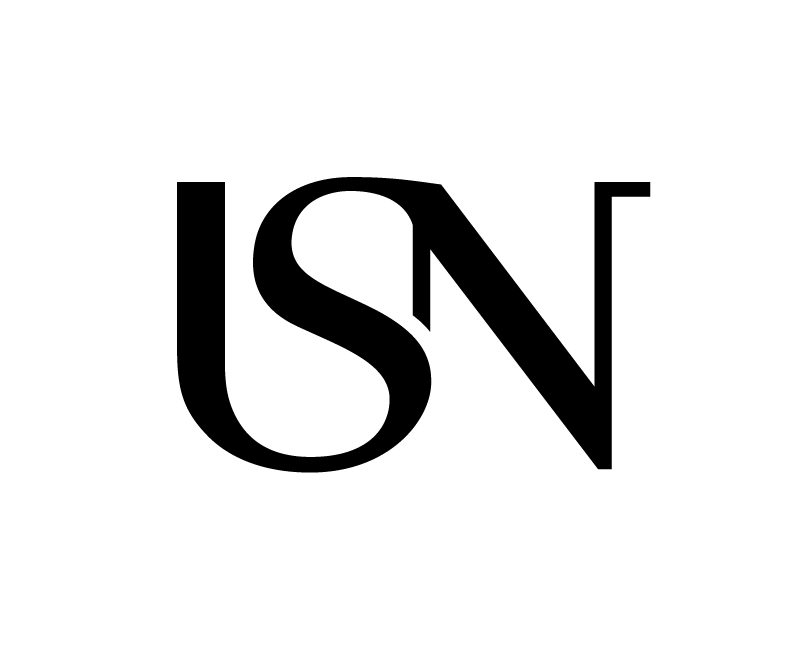 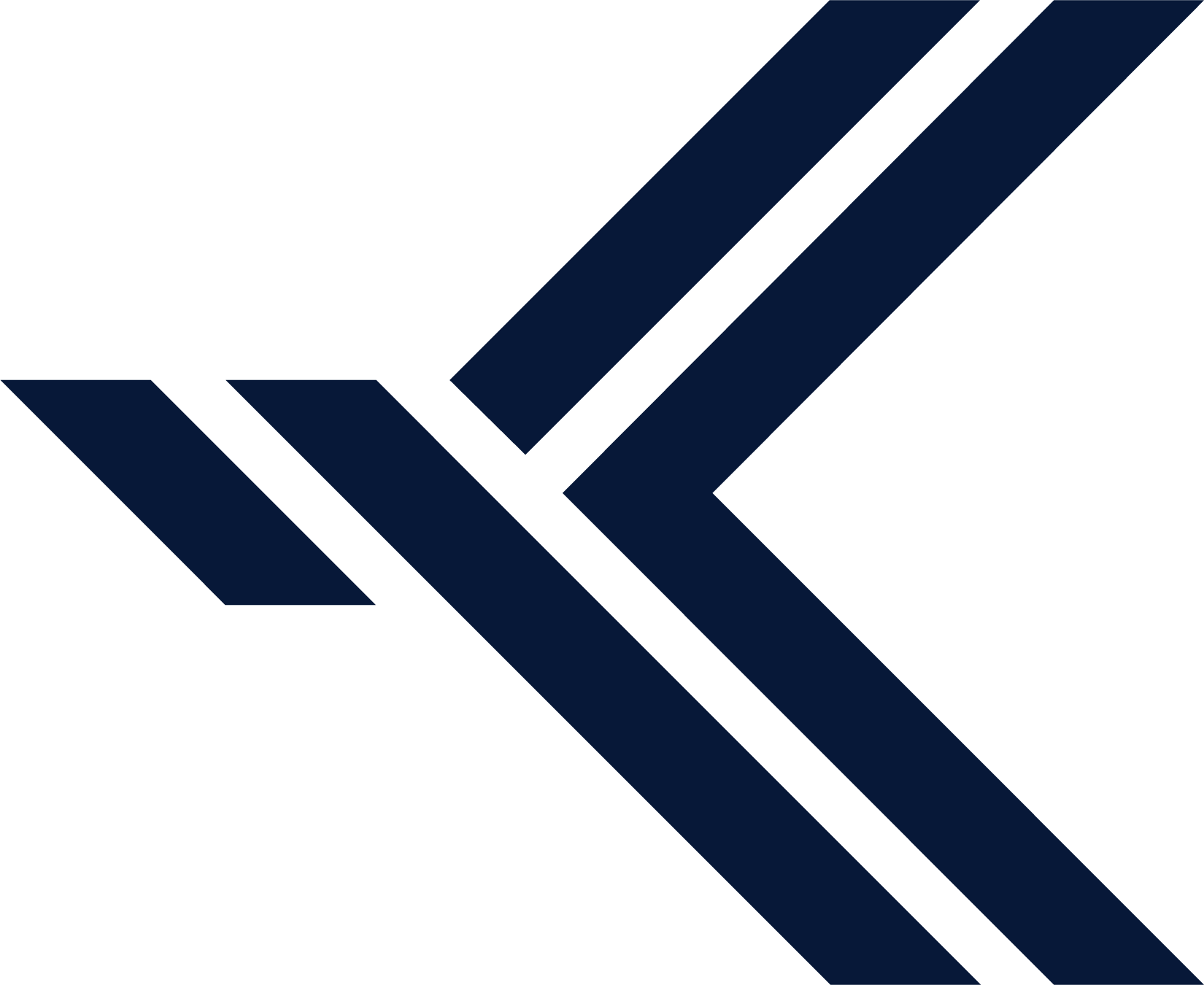 Summary
Digital twin aggregates (DTA’s) are on the horizon

This is just as much about the data and data analytics as the models
Correlation as interesting as cause

Challenges with this:
Wells are not uniform
Data flow is restricted
37
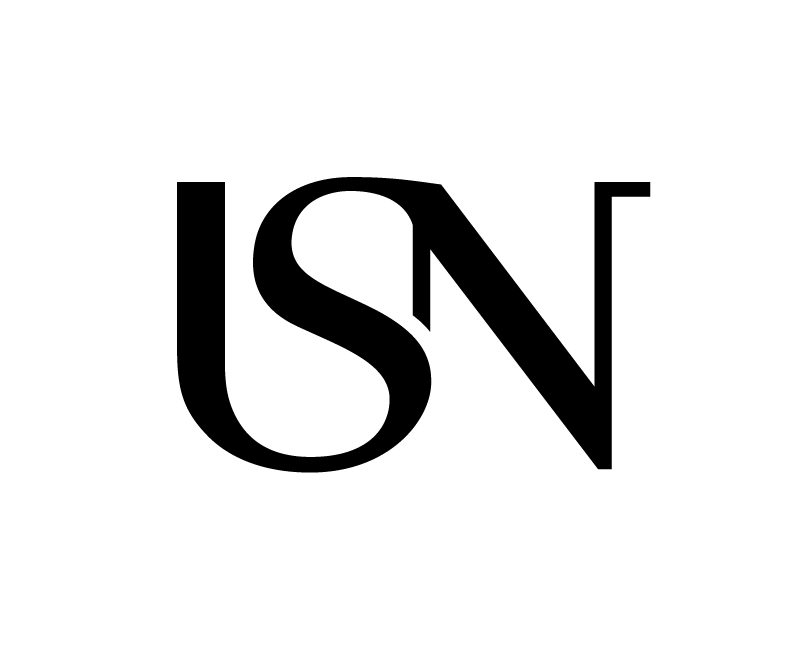 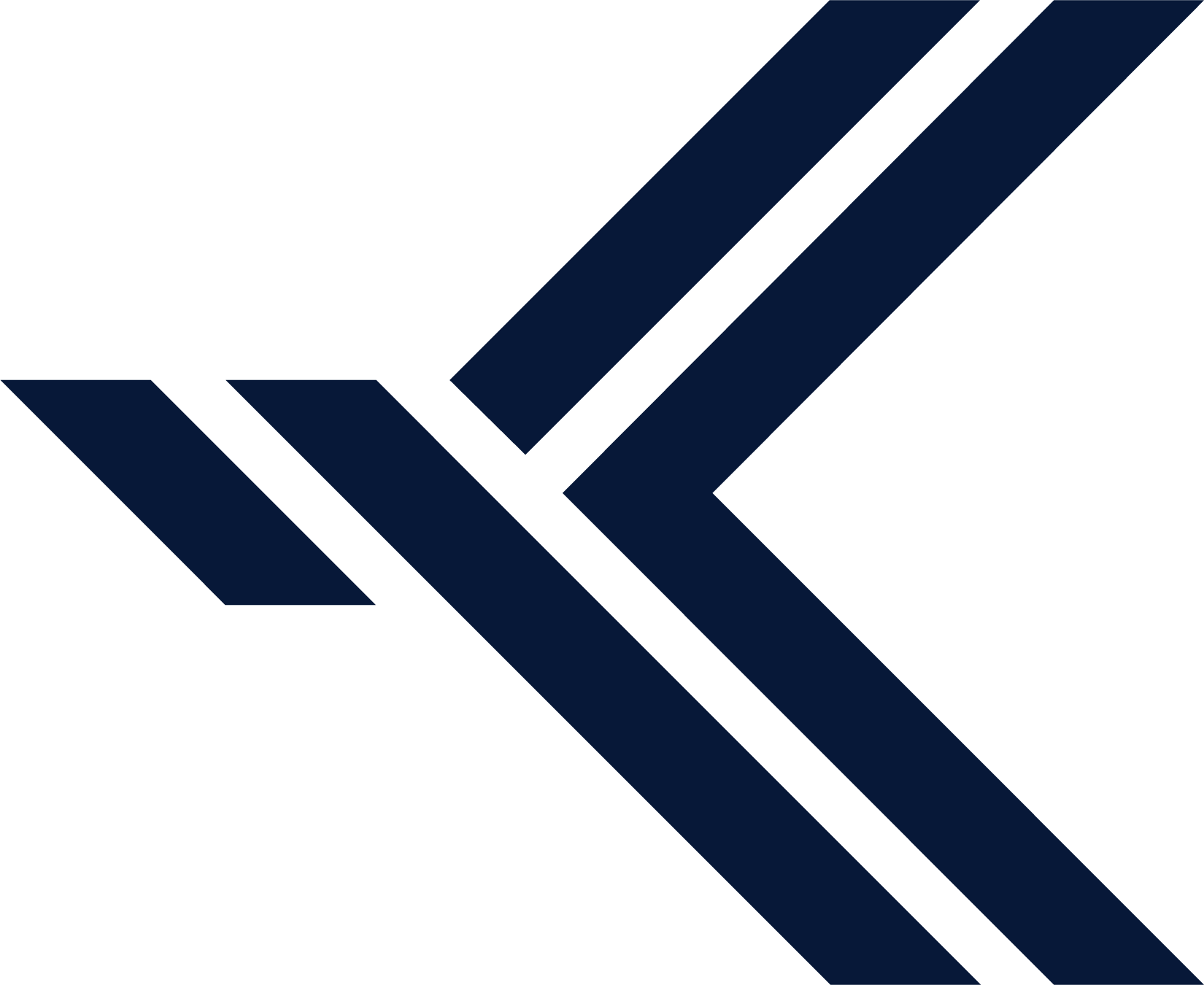 The mirror world will not solve all your questions, make you brilliant or teach you Japanese. It will merely rub your nose in the big picture.
David Gelertner, Mirror Worlds [1]
38
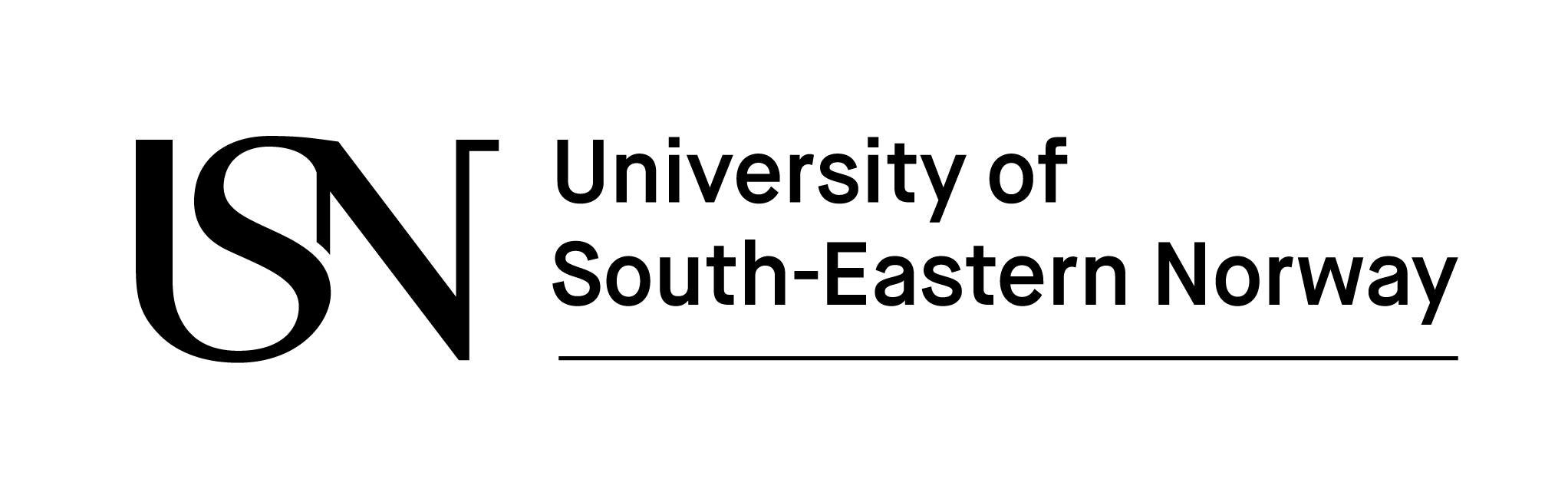 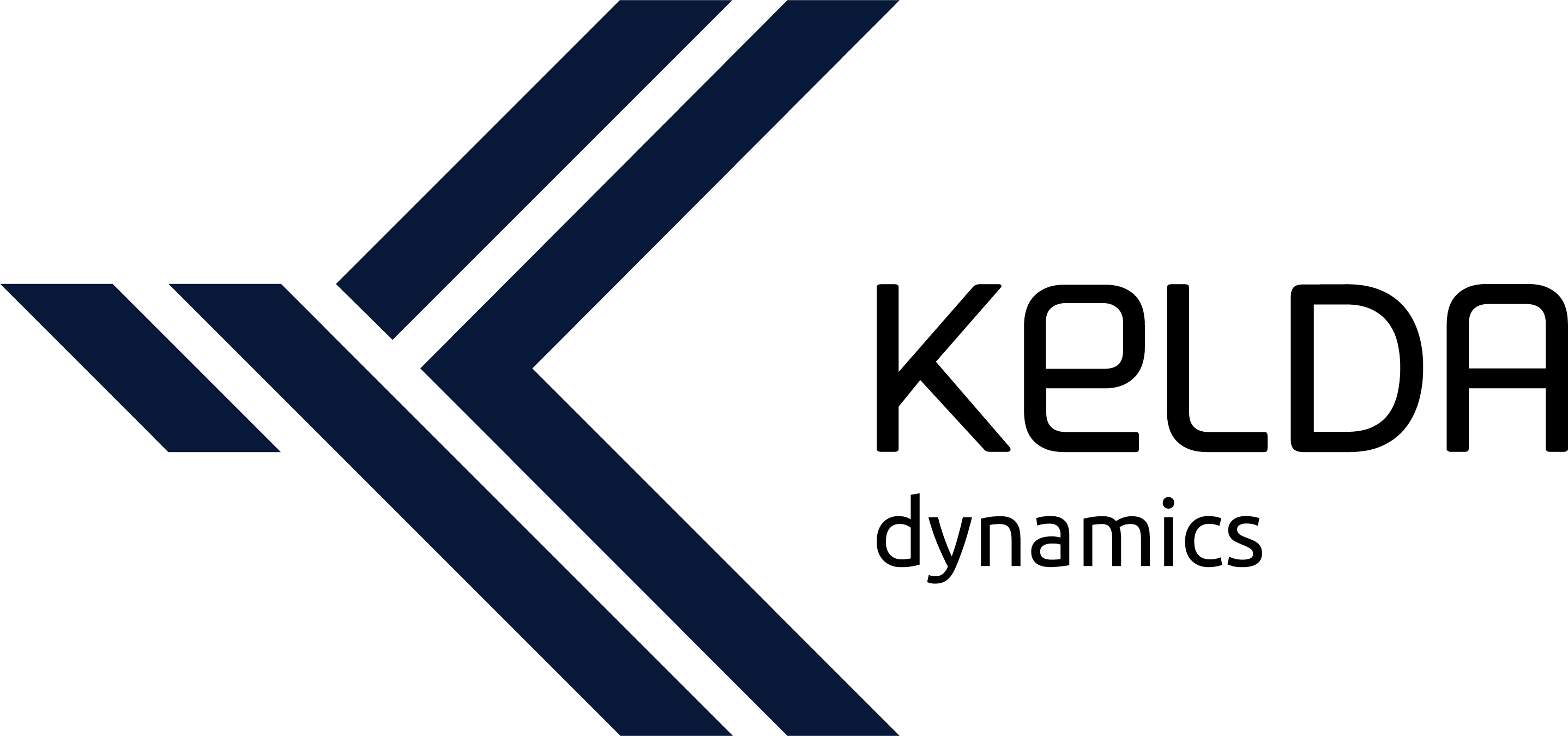 Thank You
kelda.no
39
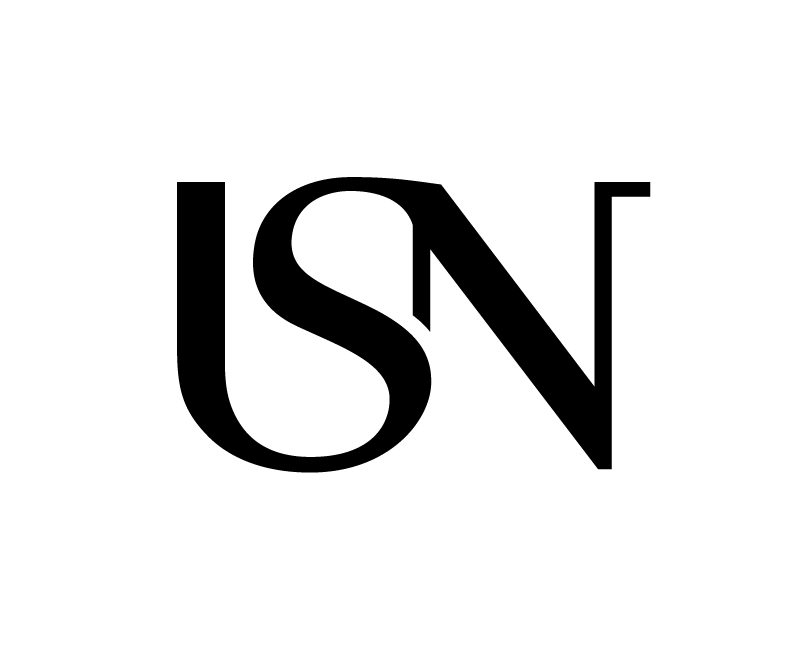 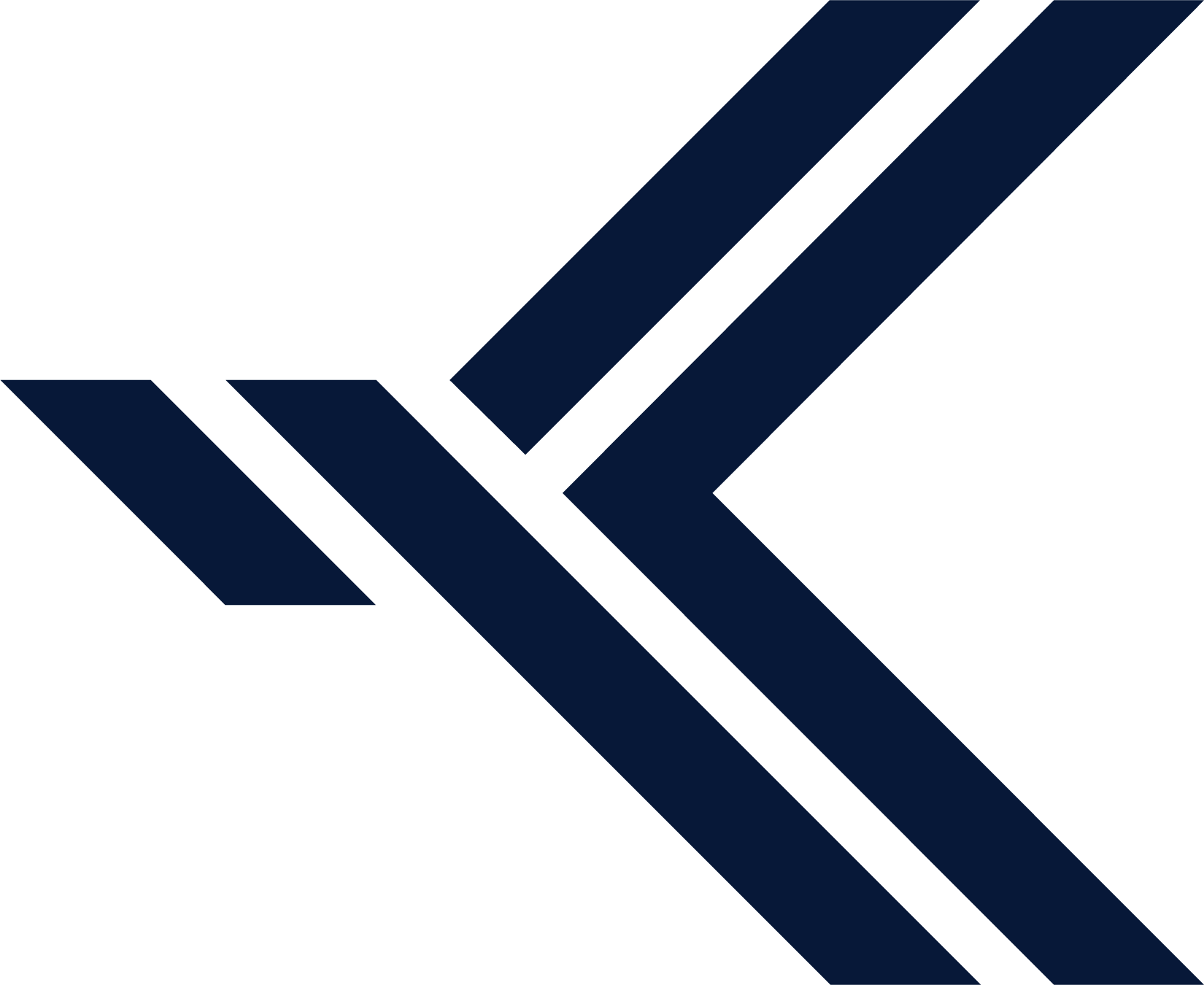 References
[1] Gelernter, David. Mirror Worlds or the Day Software Puts the Universe in a Shoebox: How Will It Happen and What It Will Mean. USA: Oxford University Press, Inc., 1991.
[2] Flumerfelt, Shannon, Katherine G. Schwartz, Dimitri Mavris, and Simon Briceno, eds. Complex Systems Engineering: Theory and Practice. Reston, VA: American
Institute of Aeronautics and Astronautics, Inc., 2019. https://doi.org/10.2514/4.105654.
[3] Aadnøy, Bernt S, and Ketil Andersen. “Design of Oil Wells Using Analytical Friction Models.” Journal of Petroleum Science and Engineering 32, no. 1 (December 2001): 53–71. https://doi.org/10.1016/S0920-4105(01)00147-4.
[4] Fazaelizadeh, Mohammad. “Real Time Torque and Drag Analysis during Directional Drilling.” PhD Thesis, University of Calgary, 2013.
[5] Mirhaj, S. A., E. Kaarstad, and B. S. Aadnoy. “Torque and Drag Modeling; Soft-String versus Stiff-String Models.” In SPE/IADC Middle East Drilling Technology Conference and Exhibition. Abu Dhabi, UAE: Society of Petroleum Engineers, 2016. https://doi.org/10.2118/178197-MS.
[6] Chin, W.C. “Wave Propagation in Drilling, Well Logging and Reservoir Applications.” Wave Propagation in Drilling, Well Logging and Reservoir Applications, January 1, 2014, 1–418. https://doi.org/10.1002/9781118925935.
[7] Pandya, Soham, Ramadan Ahmed, and Subhash Shah. “Wellbore Cleanout in Inclined and Horizontal Wellbores: The Effects of Flow Rate, Fluid Rheology, and Solids Density.” SPE Drilling & Completion 35, no. 01 (March 1, 2020): 048–068. https://doi.org/10.2118/194240-PA.
[8] Nguyen, D. “Mathematical Models off Cuttings Transport & Drilling Fluid Displacement By Cement Slurry In Horizontal Wells.” PhD Thesis, 1997.
[9] Erge, Oney, and Eric van Oort. “Modeling Cuttings Transport and Annular Pack-Off Using Local Fluid Velocities with the Effects of Drillstring Rotation and Eccentricity.” In IADC/SPE International Drilling Conference and Exhibition. Galveston, Texas, USA: Society of Petroleum Engineers, 2020. https://doi.org/10.2118/199587-MS.
[10] Cayeux, Eric, Amare Leulseged, Roald Kluge, and Jarle Haga. “Use of a Transient Cuttings Transport Model in the Planning, Monitoring and Post Analysis of Complex Drilling Operations in the North Sea.” In IADC/SPE Drilling Conference and Exhibition. Fort Worth, Texas, USA: Society of Petroleum Engineers, 2016. https://doi.org/10.2118/178862-MS.
40
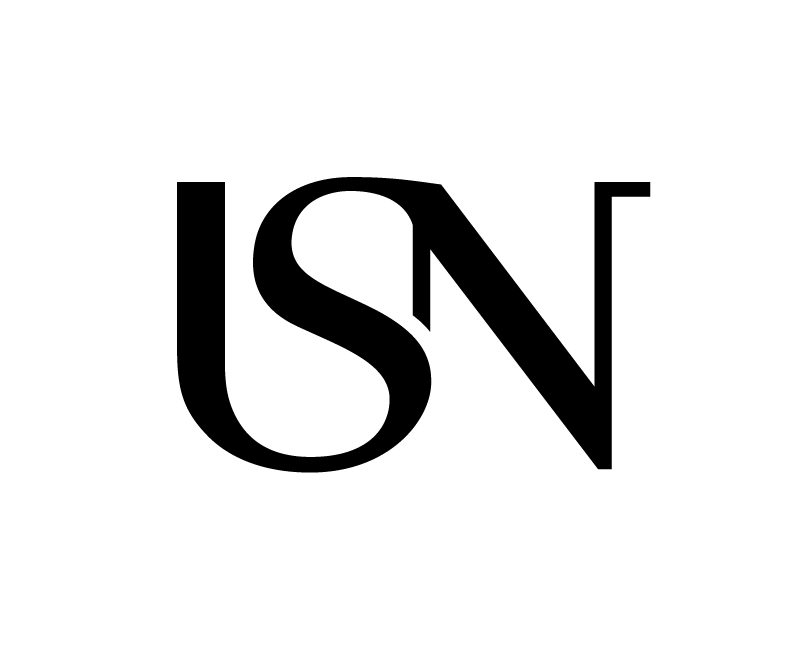 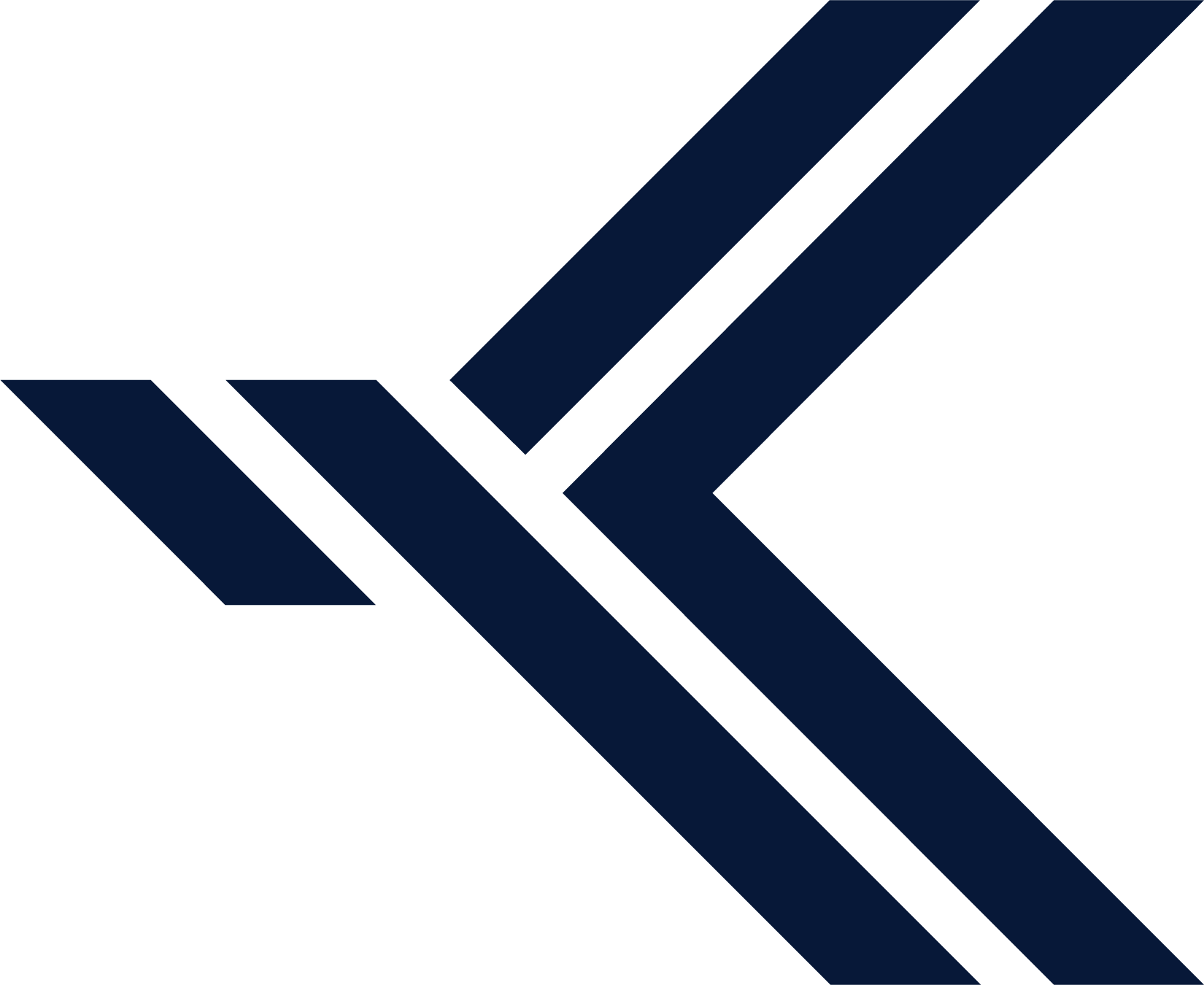 References
[11] Cayeux, Eric, Taiwo Mesagan, Sakti Tanripada, Mohamed Zidan, and Kjell Kåre Fjelde. “Real-Time Evaluation of Hole-Cleaning Conditions With a Transient Cuttings-Transport Model.” SPE Drilling & Completion 29, no. 01 (March 1, 2014): 05–21. https://doi.org/10.2118/163492-PA.
[12] Busch, A, and S T Johansen. “Cuttings Transport Modeling - Part 1: Specification of Benchmark Parameters with a Norwegian Continental Shelf Perspective,” n.d., 32.
[13] Busch, Alexander, Benjamin Werner, and Stein T. Johansen. “Cuttings Transport Modeling Part 2: Dimensional Analysis and Scaling.” SPE Drilling & Completion 35, no. 01 (March 1, 2020): 069–087. https://doi.org/10.2118/198907-PA.
[14] Agwu, Okorie E., Julius U. Akpabio, and Adewale Dosunmu. “Artificial Neural Network Model for Predicting Drill Cuttings Settling Velocity.” Petroleum, December 2019, S2405656119301142. https://doi.org/10.1016/j.petlm.2019.12.003.
[15] Rooki, Reza, Faramarz Doulati Ardejani, and Ali Moradzadeh. ‘Hole Cleaning Prediction in Foam Drilling Using Artificial Neural Network and Multiple Linear Regression’. Geomaterials 04, no. 01 (2014): 47–53. https://doi.org/10.4236/gm.2014.41005.
[16] Kyllingstad, Age, and Pal Jacob Nessjøen. “A New Stick-Slip Prevention System.” In SPE-119660-MS, 14. Amsterdam, The Netherlands: Society of Petroleum Engineers, 2009. https://doi.org/10.2118/119660-MS.
[17] Tianheng Feng. “Modeling and Control of Drillstring Dynamics for Vibration Suppression.” PhD Thesis, The University of Texas at Austin, 2019.
41